CP
Plant Phenotyping data publication using MIAPPE, Dataverse and e!DAL-PGP
Based on the guidelines published in RDMkit and the FAIR Cookbook
Cyril Pommier, Erwan Le Floch, Daniel Arend
Agenda
Introduction (CP) 
Knowledge Hub introduction 
RDMkit tool assemblies (DA)
FAIR Cookbook recipes (ElF)
Questions
Data publication 
e!DAL-PGP (DA)
Dataverse (ElF) 
Questions
MIAPPE
MIAPPE introduction (CP) 
MIAPPE @ Dataverse (CP) 
MIAPPE @ e!DAL-PGP (DA) 
Questions
Perspectives
MIAPPE Wizard (DA) 
MIAPPE Template, validation and FAIRDOM (ElF) 
Questions
CP
Introduction
Phenotype Data Management  challenge
Dedicated and generalists repository
CP
Plant Phenotype Publication Challenges
Genetics
Genomics
Omics
Phenomics
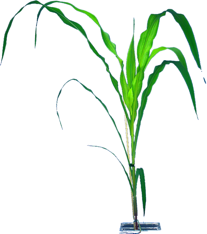 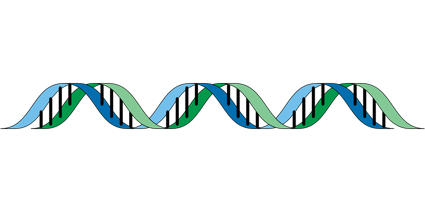 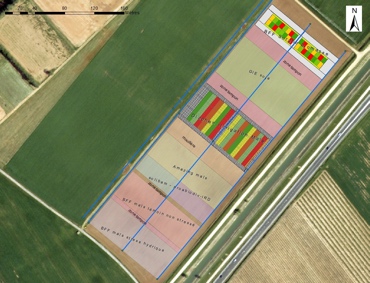 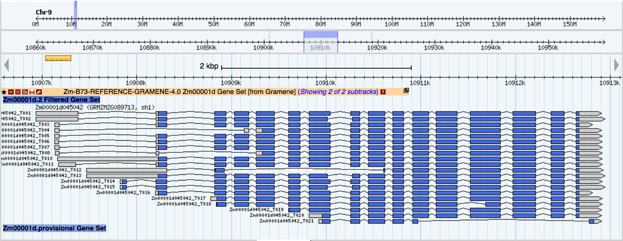 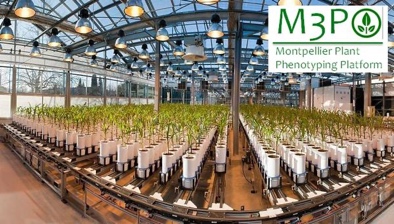 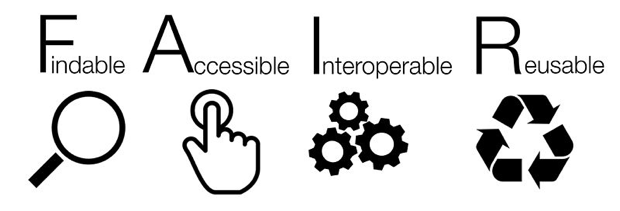 Plant Breeding
Genetic variations by Traits
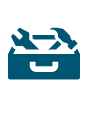 Mostly centralized
Homogenous data
Heterogenous metadata
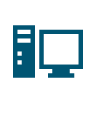 Dispersed
Heterogenous
Getting Standardized
Climate Change Studies
Genotype by Environment
Environment
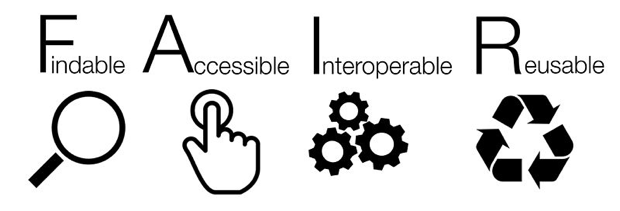 Dispersed
Heterogenous
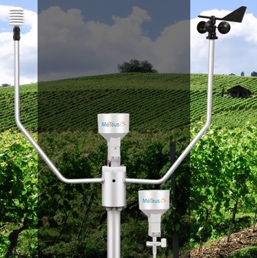 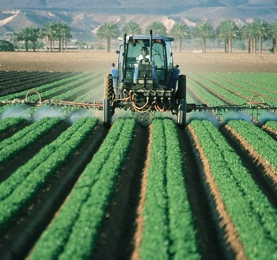 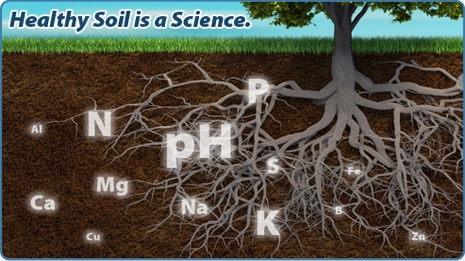 CP
Data Acquisition
Data computation
Phenotype data lifecycle
« Raw » data, pheno/env measurement, variables
Charger x low input
Soissons x high N
Charger x high N
« Derived»  data,
computed, reduced, indicators
Soissons x high N
Charger x high N
Derivation, Reduction
Soissons x low input
Soissons x low input
Soissons x high N
Soissons x low input
Charger x low input
Charger x high N
Soissons x high N
Soissons x high N
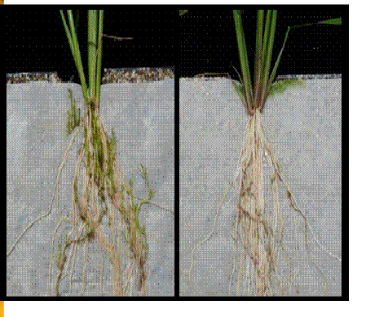 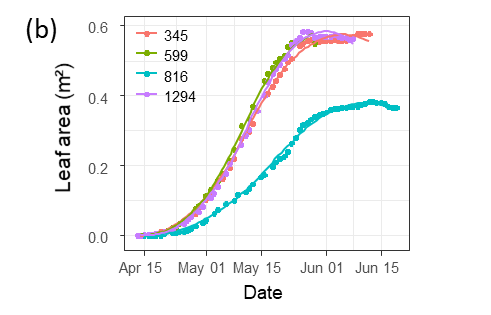 CP
Data Acquisition
Data computation
Knowledge
Phenotype data lifecycle
« Raw » data, pheno/env measurement, variables
Charger x low input
Soissons x high N
Charger x high N
« Derived»  data,
computed, reduced, indicators
Variety charger is resistant to fusariose under intensive cultural practice
Soissons x high N
Charger x high N
Derivation, Reduction
Publication
Soissons x low input
Soissons x low input
Soissons x high N
Soissons x low input
Charger x low input
Charger x high N
Soissons x high N
Soissons x high N
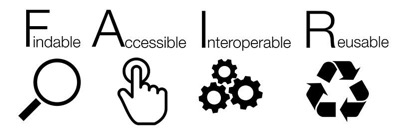 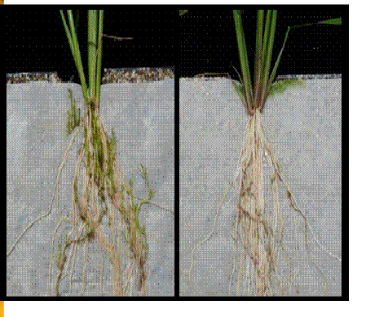 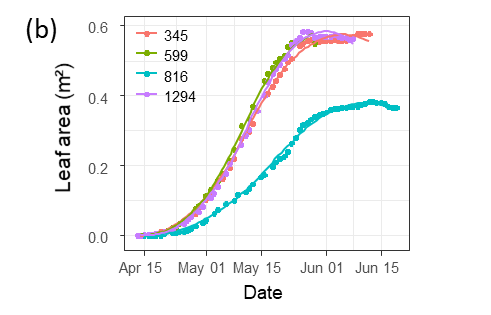 Wilkinson et al.
The FAIR Guiding Principles for scientific data management and stewardship.
Scientific Data 3 (2016)
CP
Data Acquisition
Data computation
Knowledge
Phenotype data lifecycle
« Raw » data, pheno/env measurement, variables
Charger x low input
Soissons x high N
Charger x high N
« Derived»  data,
computed, reduced, indicators
Variety charger is resistant to fusariose under intensive cultural practice
Soissons x high N
Charger x high N
Derivation, Reduction
Publication
Soissons x low input
Soissons x low input
Soissons x high N
Soissons x low input
Charger x low input
Charger x high N
Soissons x high N
Soissons x high N
DESCRIPTEURS PRIMAIRES
Caractérisation Phenodes Accessions
INDICATORS
New computation for each scientific question
One experimental dataset → many derived dataset
VARIABLES
Raw Measures Pheno & Env
Data cleaning
Traceability, Reproducibility & Provenance
Raw data long term conservation
CP
FAIR For plant science
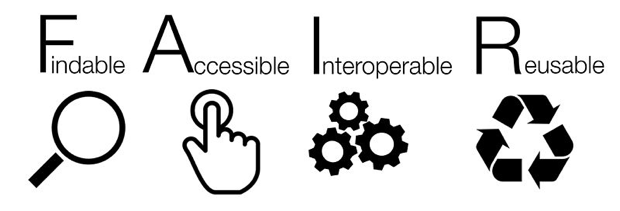 Phenotyping: Raw and derived data
Genotyping: Computed data (plus option for Raw data).
Applies to other OMICS
Solutions on the data lifecycle
Data standardisation
Data repositories for publication
Data findability / discovery
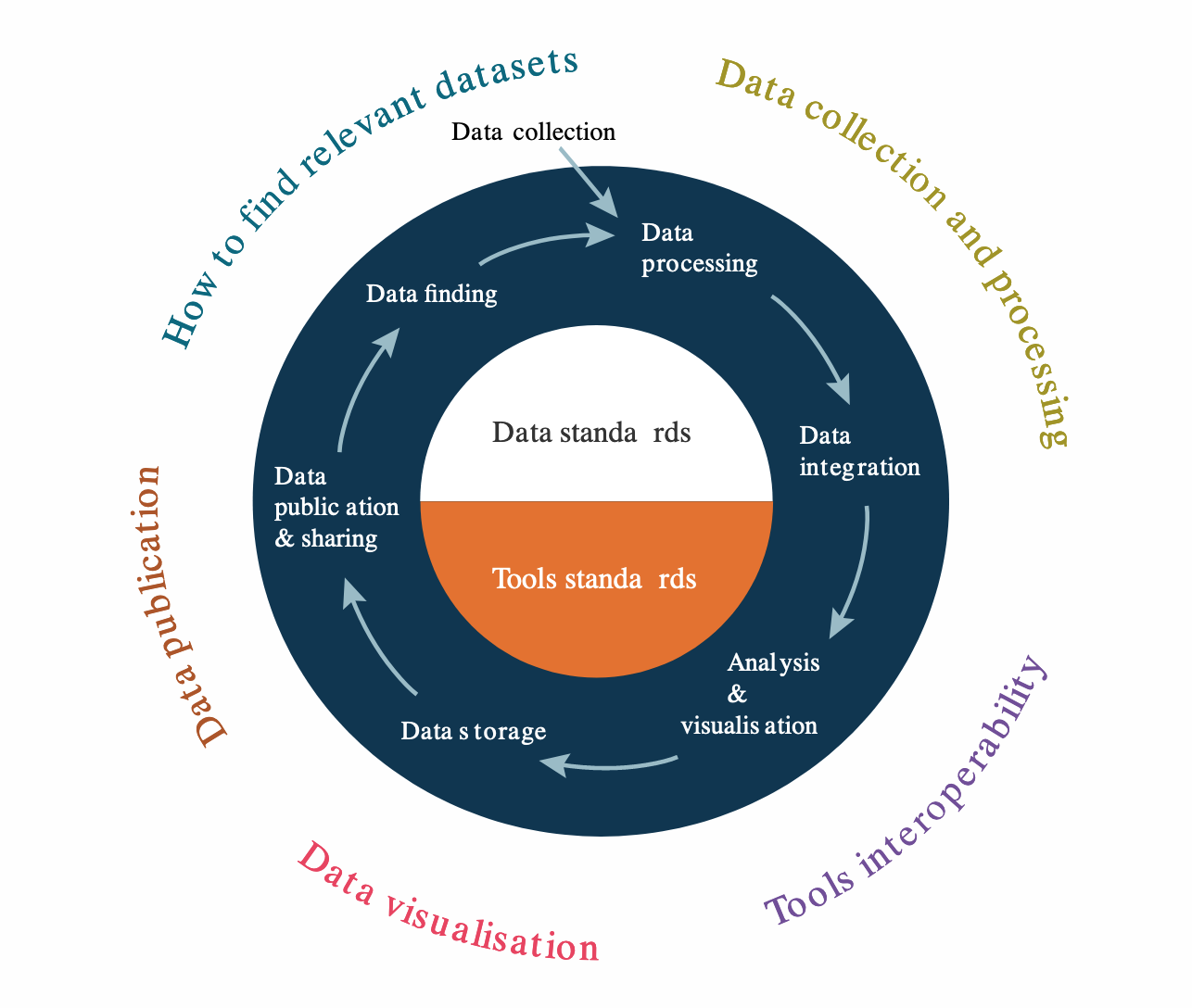 CP
Data repositories
Institutes Repositories





National Repositories




Community Repositories
Generalist repositories






Publisher repository
Thematic repositories

Opened






Access Control
+ partners
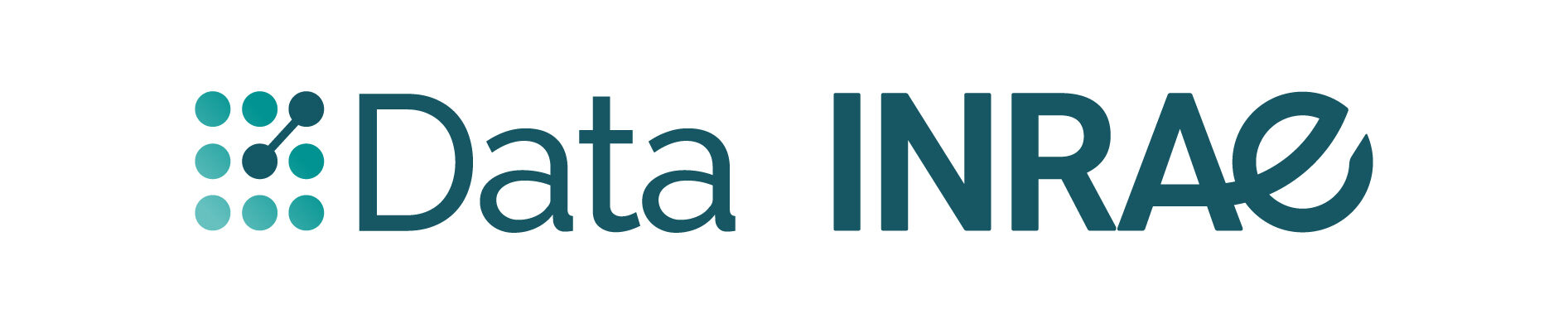 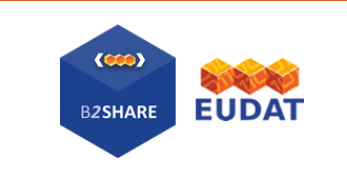 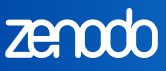 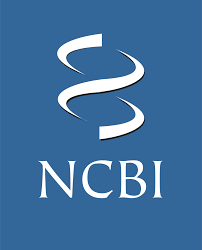 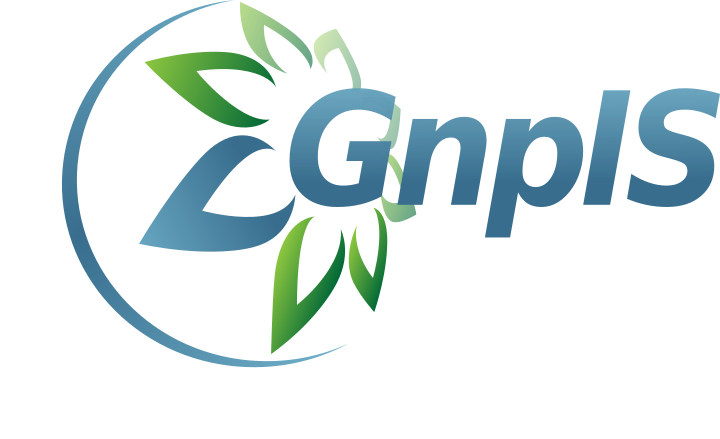 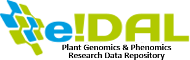 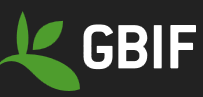 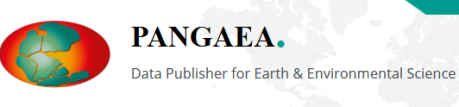 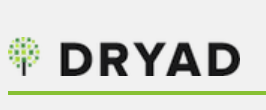 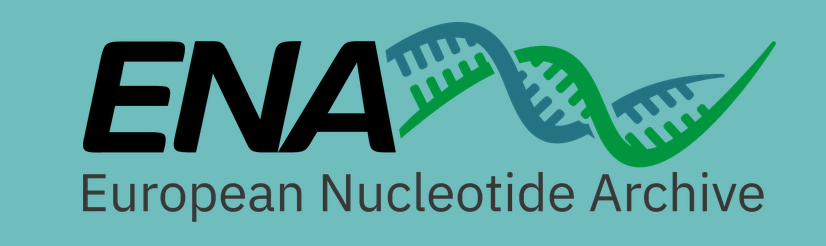 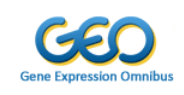 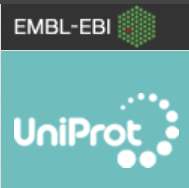 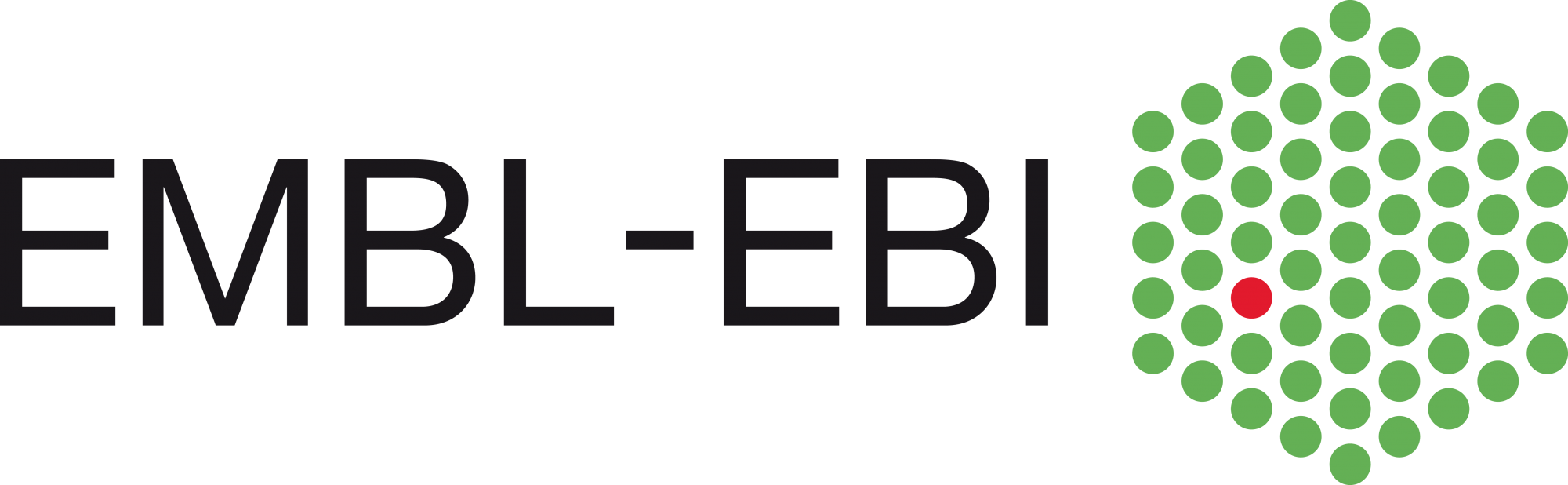 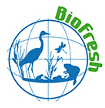 + partners
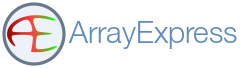 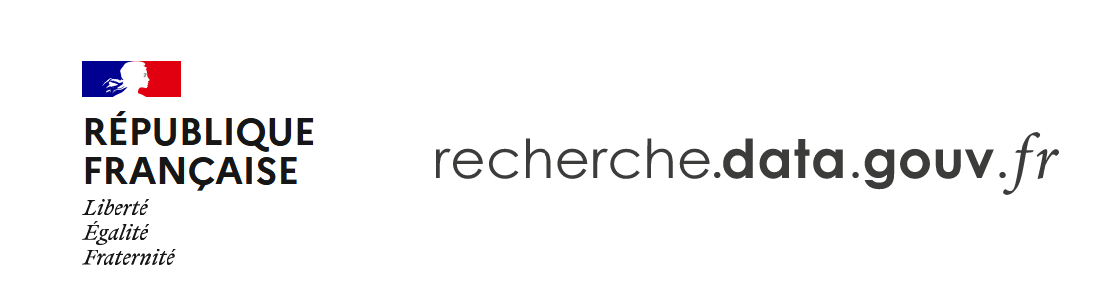 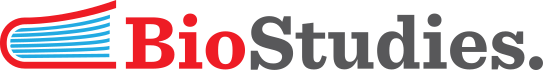 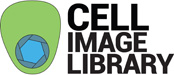 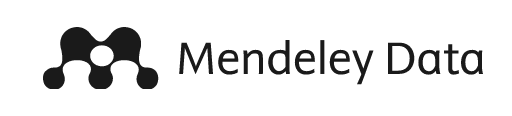 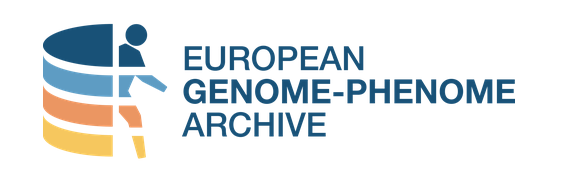 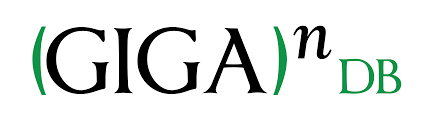 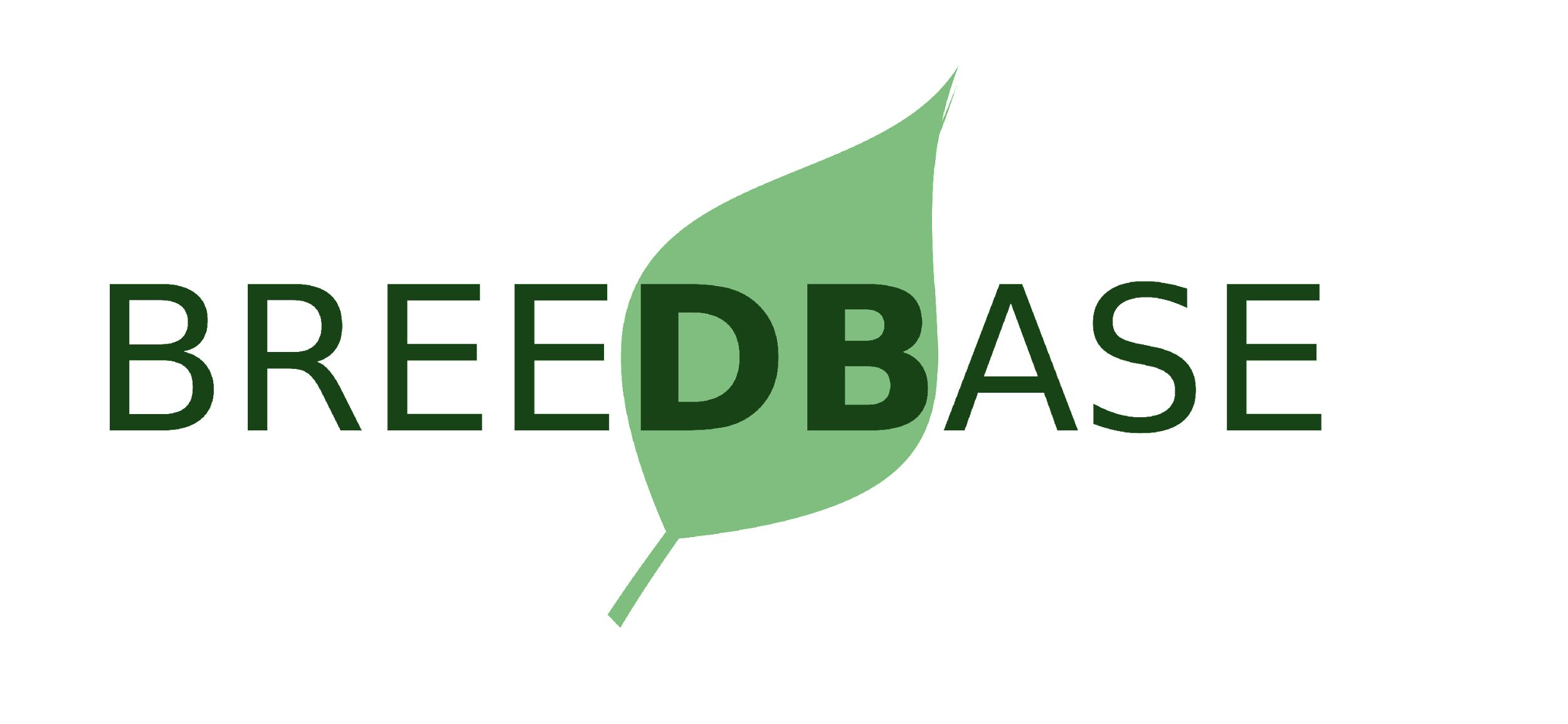 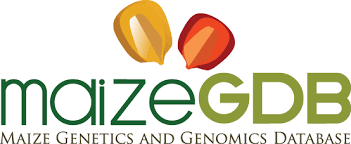 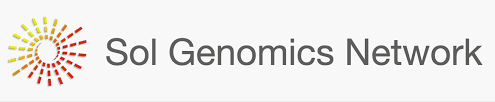 CP
Data repositories
Generalist repositories
Pros
Any data type ⇒ flexible
Minimal publication metadata 
author, title, description, DOI
Rapid submission/publication
Cons
Weak description (biological material, methods, etc.)
Non-standard formats
FAIR reduced (less Findability, Interoperability, Reusability)
Need for Guidance and optional validators
Thematic data repositories
Pros
Precise dataset description and metadata
Good quality
Cons
Not available for all data types (e.g. phenotyping)
Time-consuming publication/curation of data
DA
Knowledge Hub introduction : RDMKit & FAIRCookbook
DA
Plant Pheno publication Guidelines
Ecosystem of knowledge documentation portals
RDMkit: entry point, with links to registries & recipes, provides best practices & guidelines to make your data FAIR
FAIR Cookbook: detailed recipes repository, that help to make & keep data FAIR
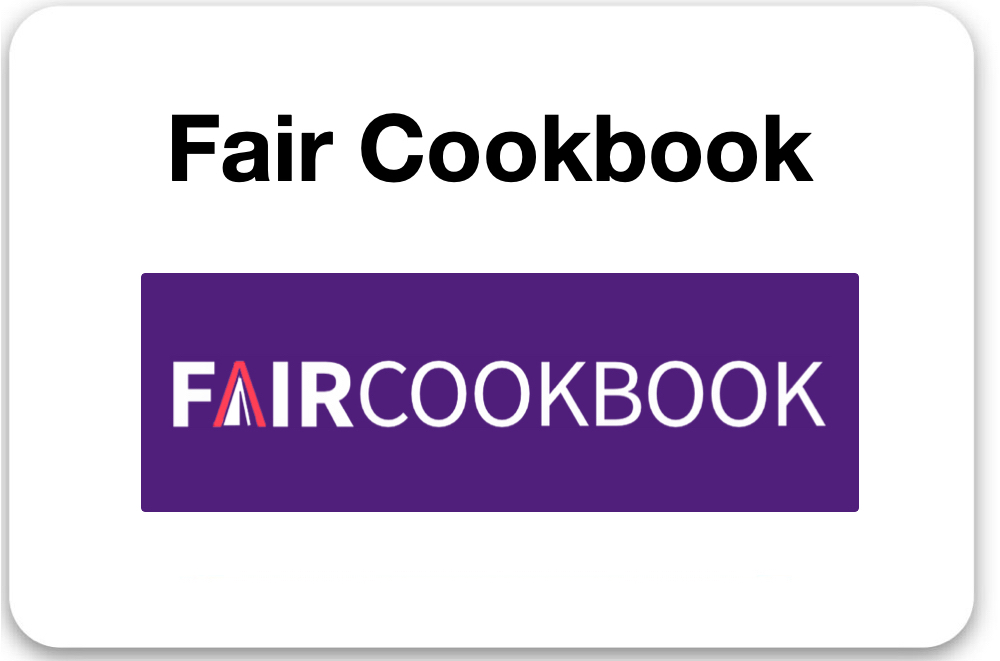 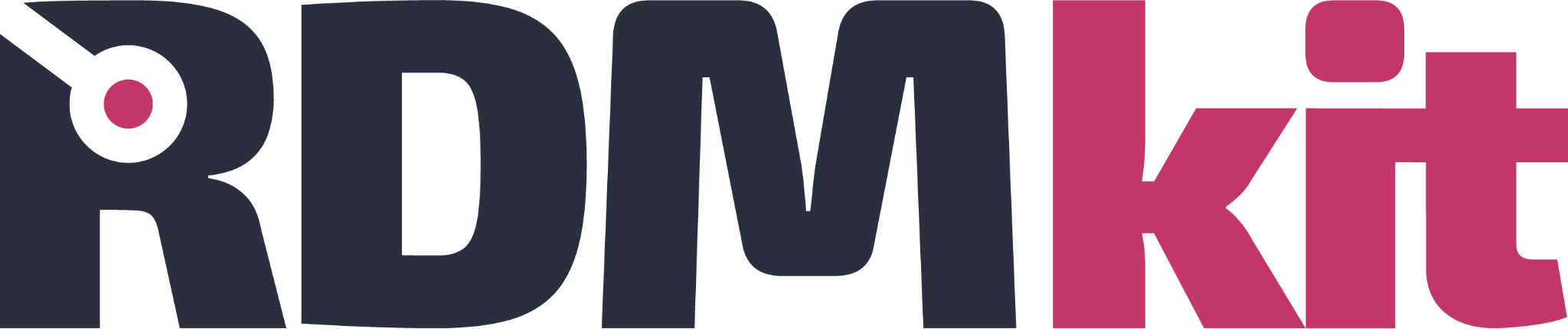 https://faircookbook.elixir-europe.org
https://rdmkit.elixir-europe.org/
DA
RDMkit - Best practices & guidelines to make your data FAIR
A “wikipedia-like” knowledge base website, free and open
Describes how to manage research outputs according to FAIR principles
Portal to other online resources used by RDM professionals and researchers
→ it is no peer-review journal, repository, registry or manual, but it provides you information & links
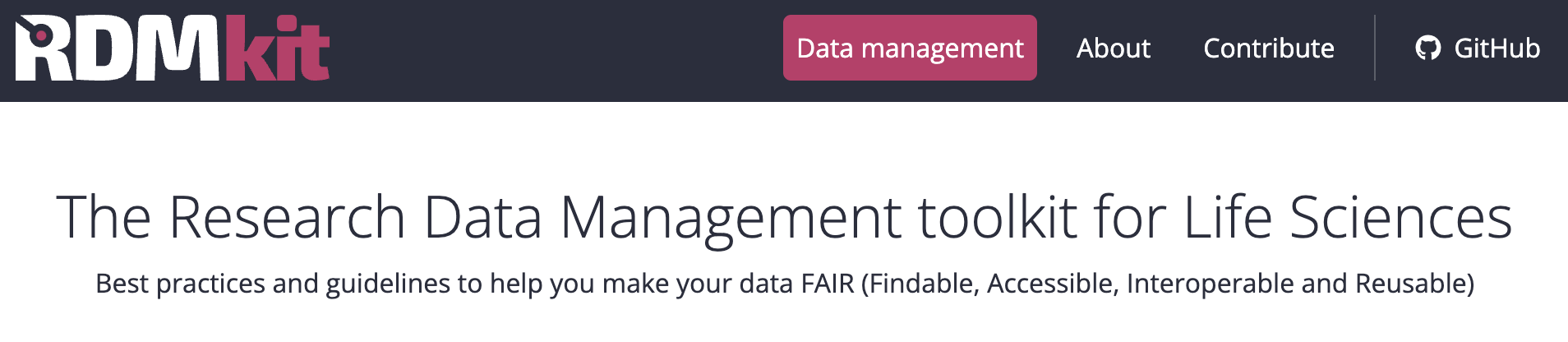 URL: https://rdmkit.elixir-europe.org/
Recommended in the Horizon Europe Program Guide as the “resource for Data Management guidelines and good practices for the Life Sciences”
[Speaker Notes: What RDMkit is]
DA
RDMkit in numbers
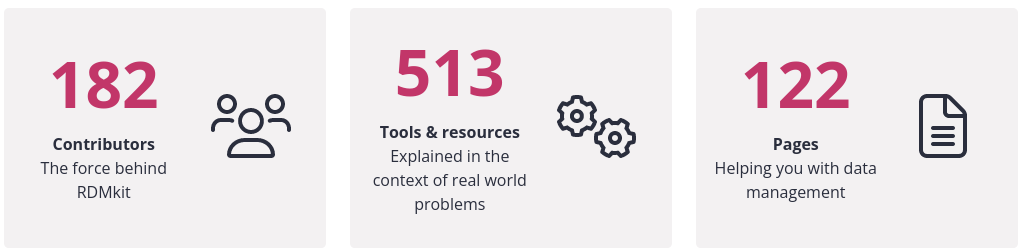 Contributors are experts in RDM and/or in scientific domain in ELIXIR and beyond
ELIXIR Node service in 3 Nodes/Countries
Managed by an editorial board composed of 16 ELIXIR members from several Nodes and the lead for  “FAIR Data & Resources​” at the  Office of Data Science Strategy at  NIH
The content is curated by members of the ELIXIR RDM Community
from March 2021 until  September 2023
[Speaker Notes: Why RDMkit
- who is using it
- how is it sustained]
DA
RDMkit: content organisation
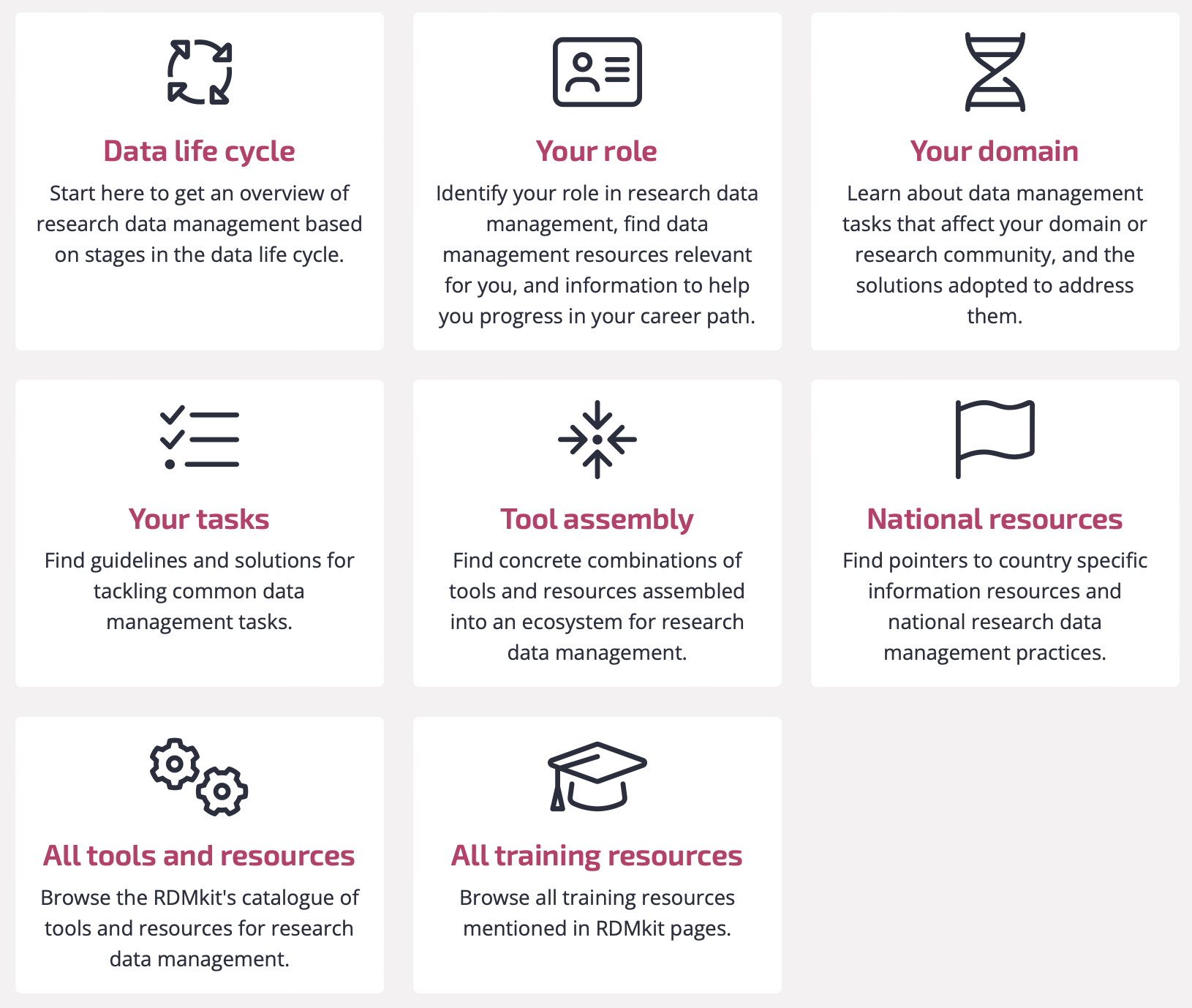 DA
Data life cycle
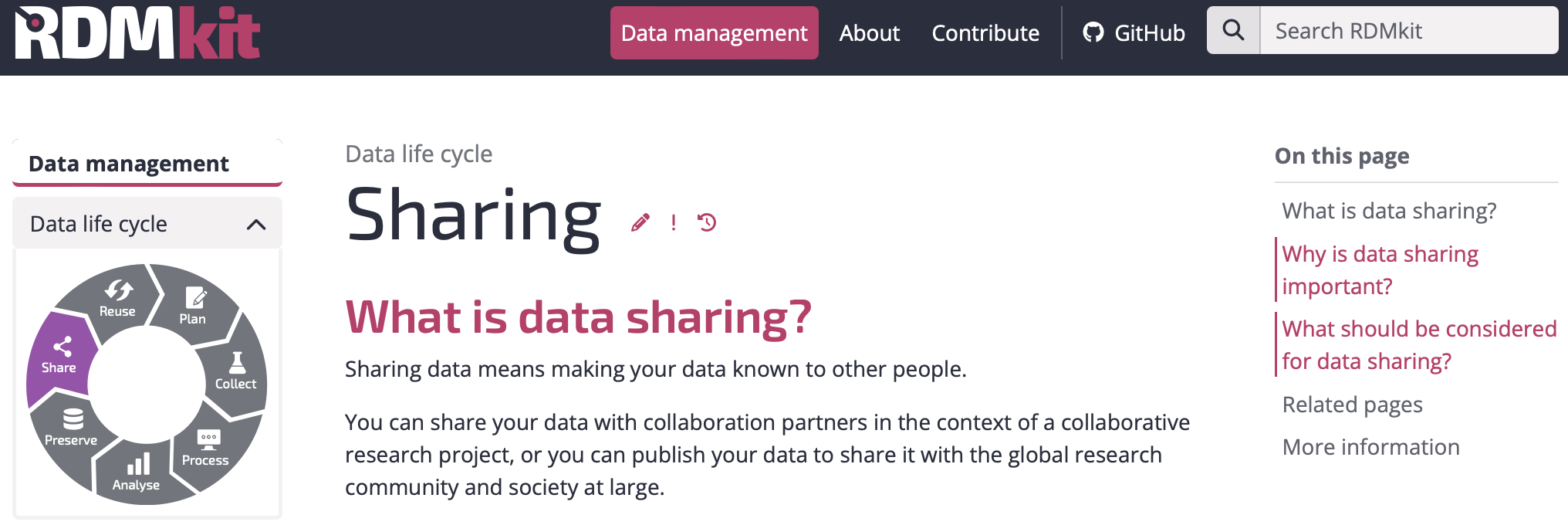 General definitions and considerations for each stage of the data life cycle
DA
Your role
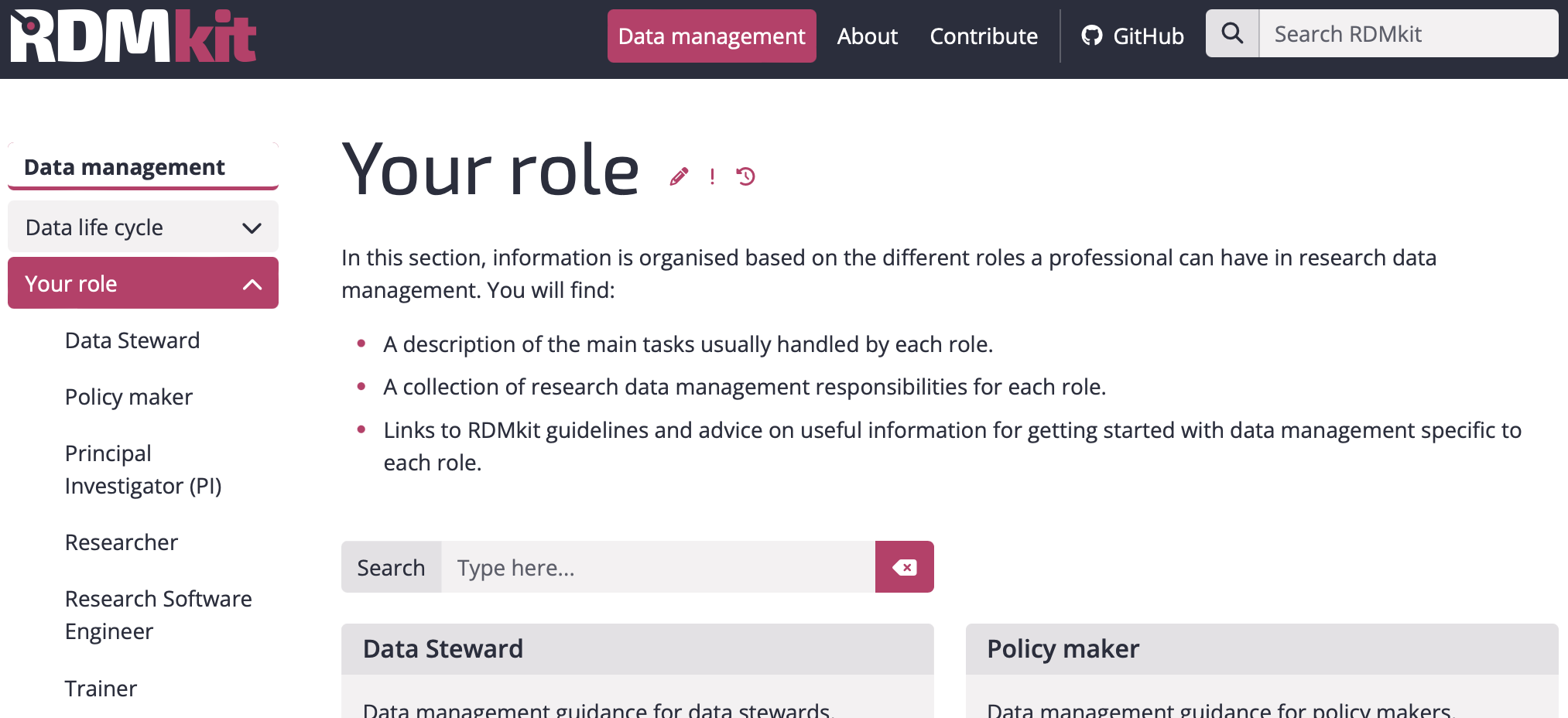 Role-specific tasks in frame of research data management
DA
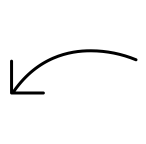 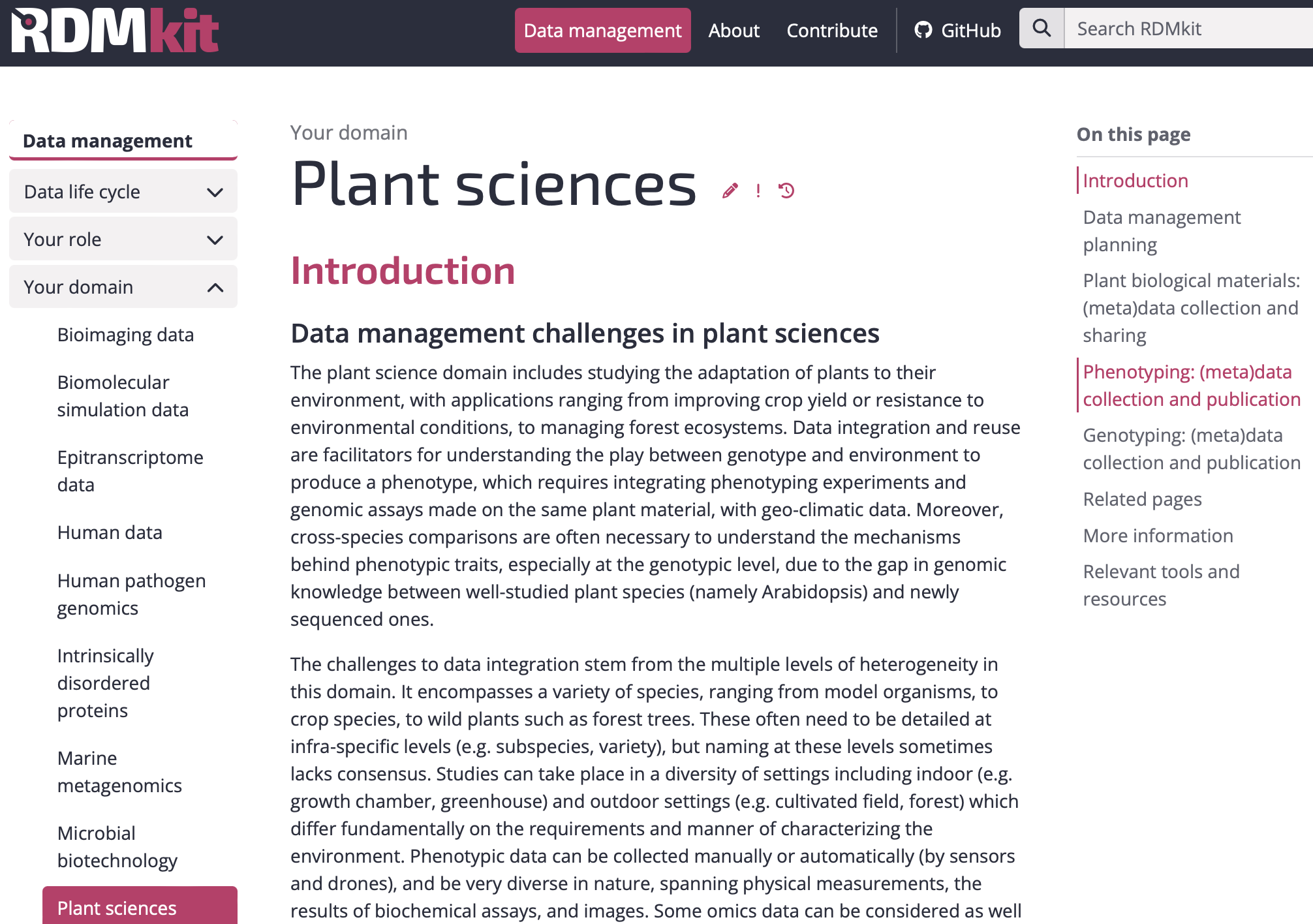 Your domain
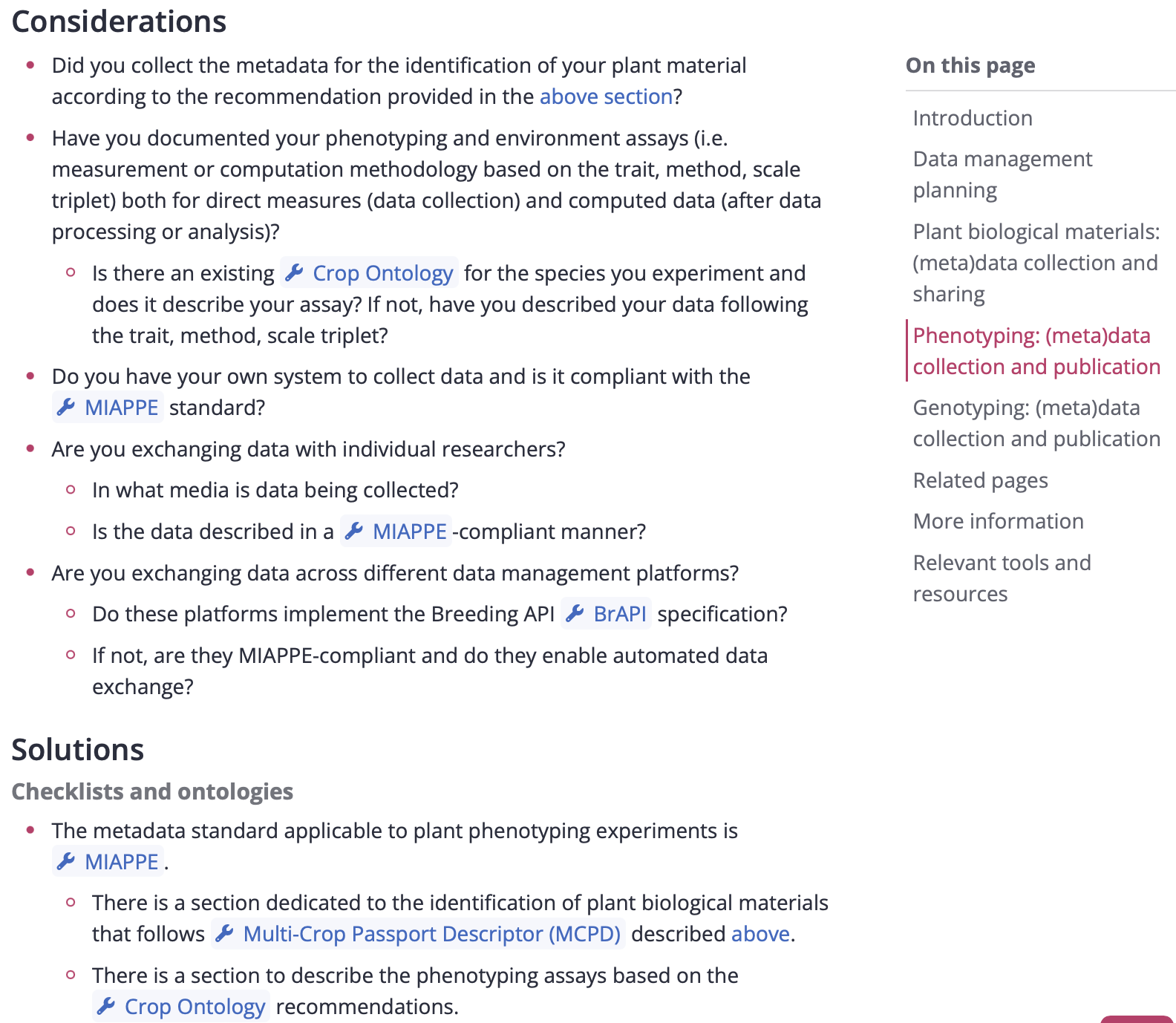 Data management practices in a domain
what aspects should be taken into account (considerations)
available solutions
links to tools and resources explained in clear context (when to use them and for what purpose)
DA
Tool assembly
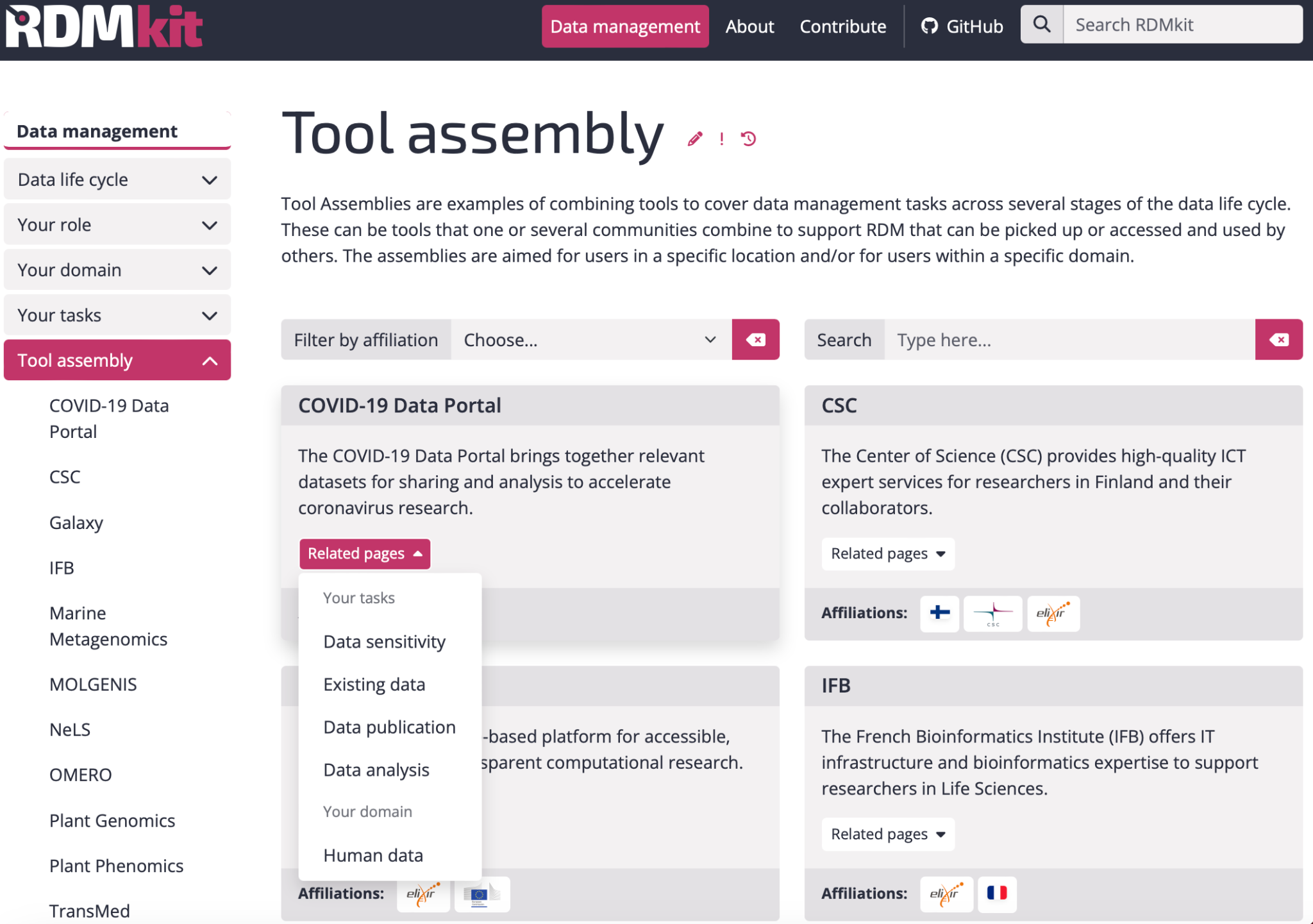 DA
Tool assembly: examples
Plant phenomics
Plant genomics
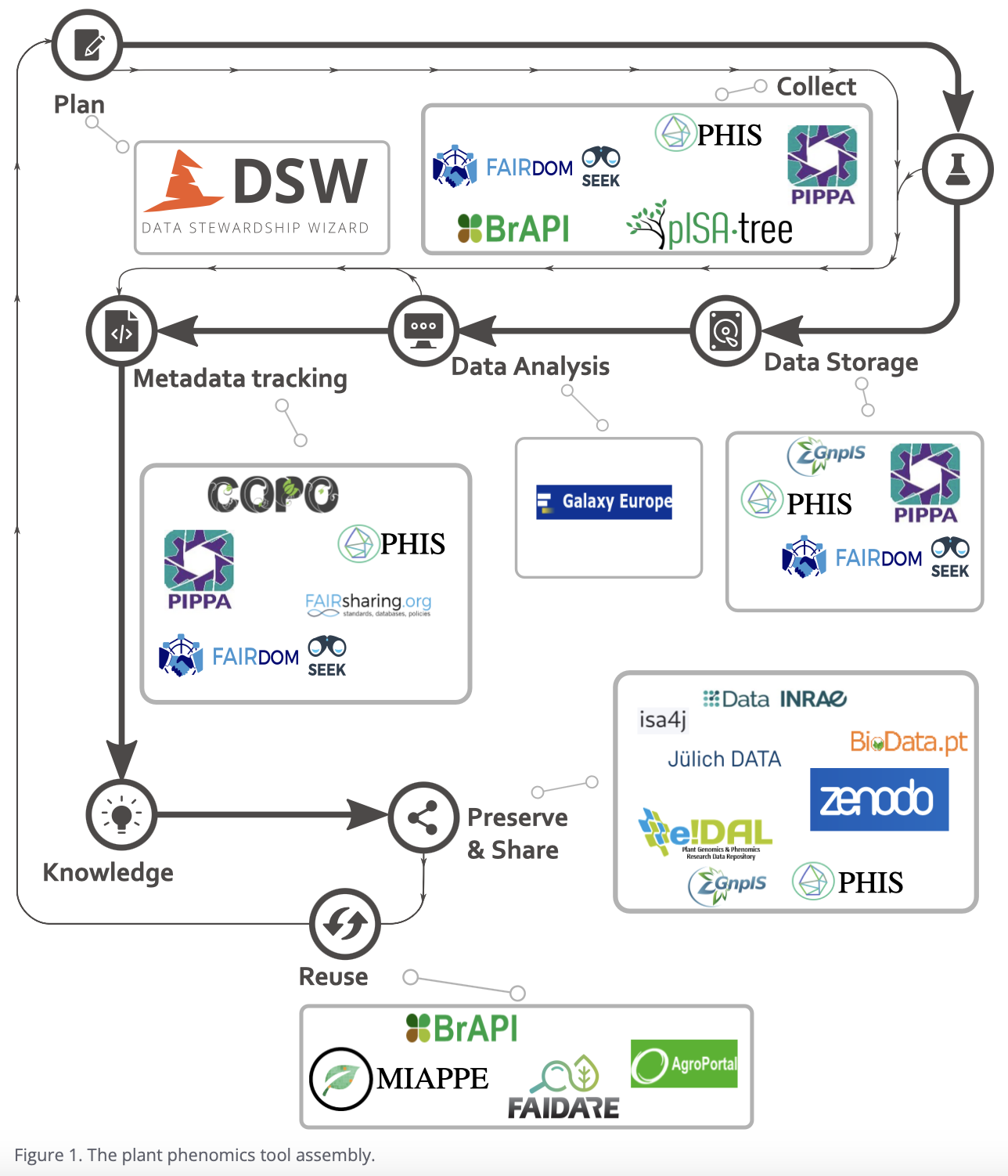 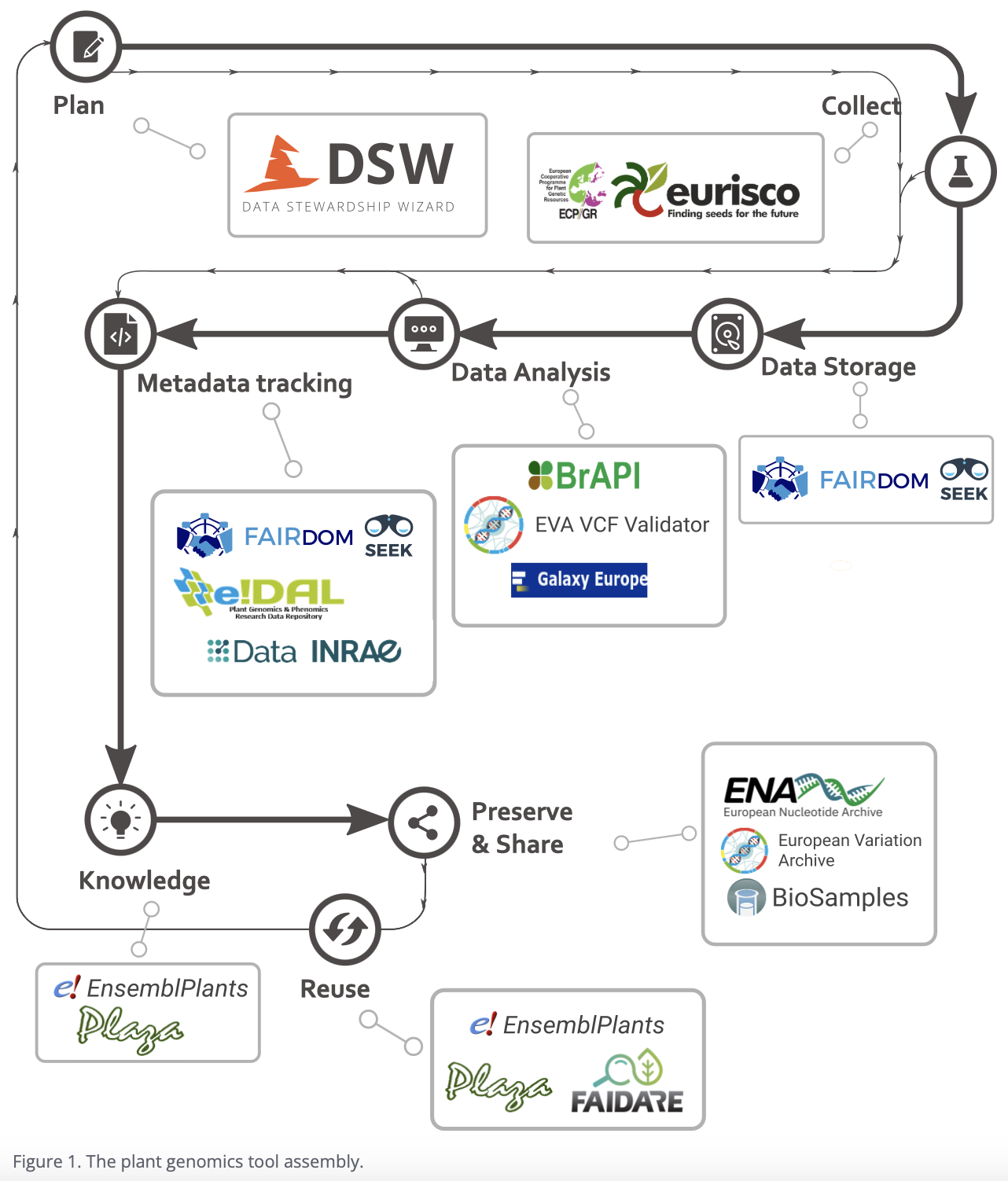 Your tasks - Data Storage: links to related recipes in FAIR Cookbook
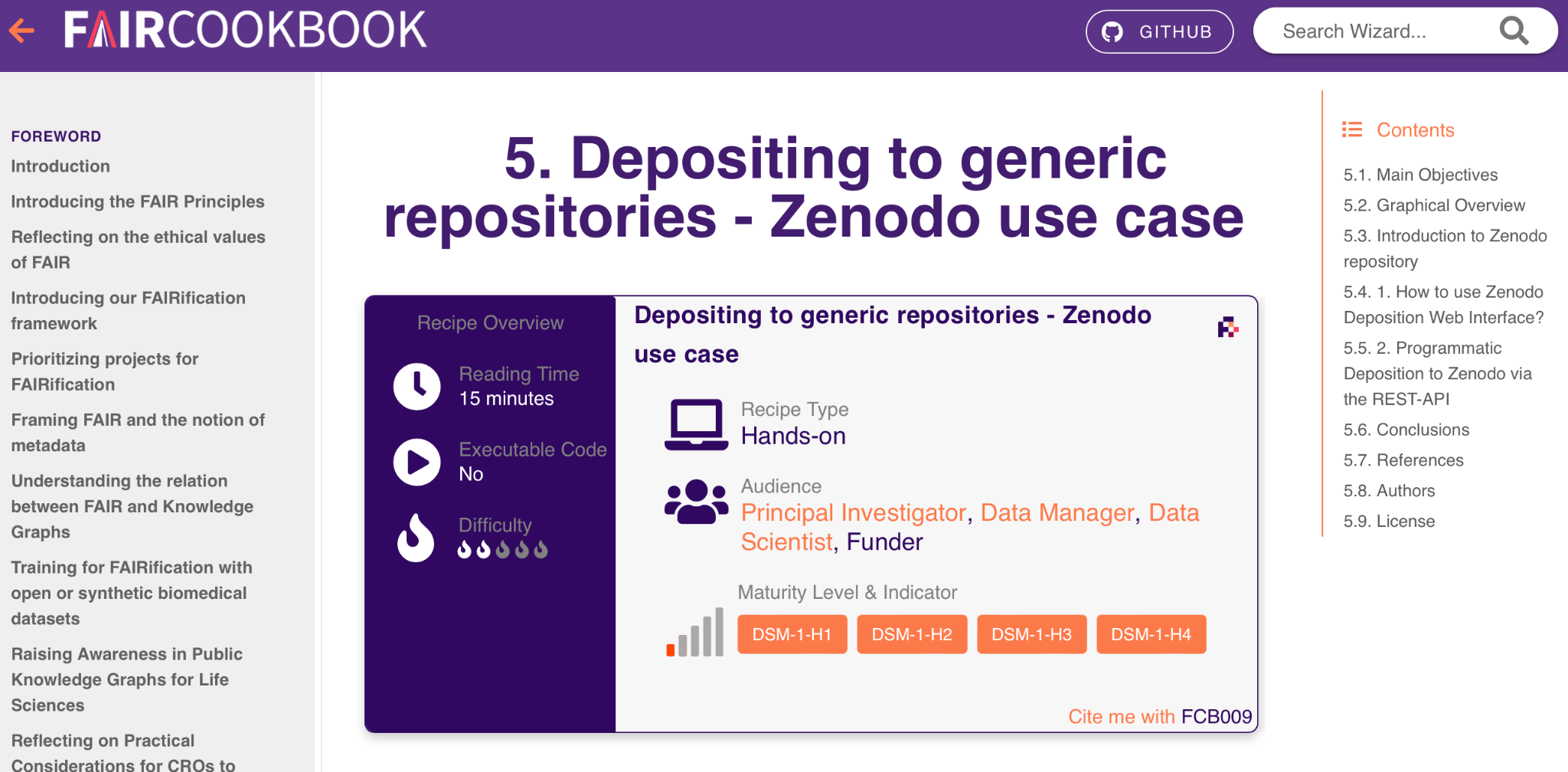 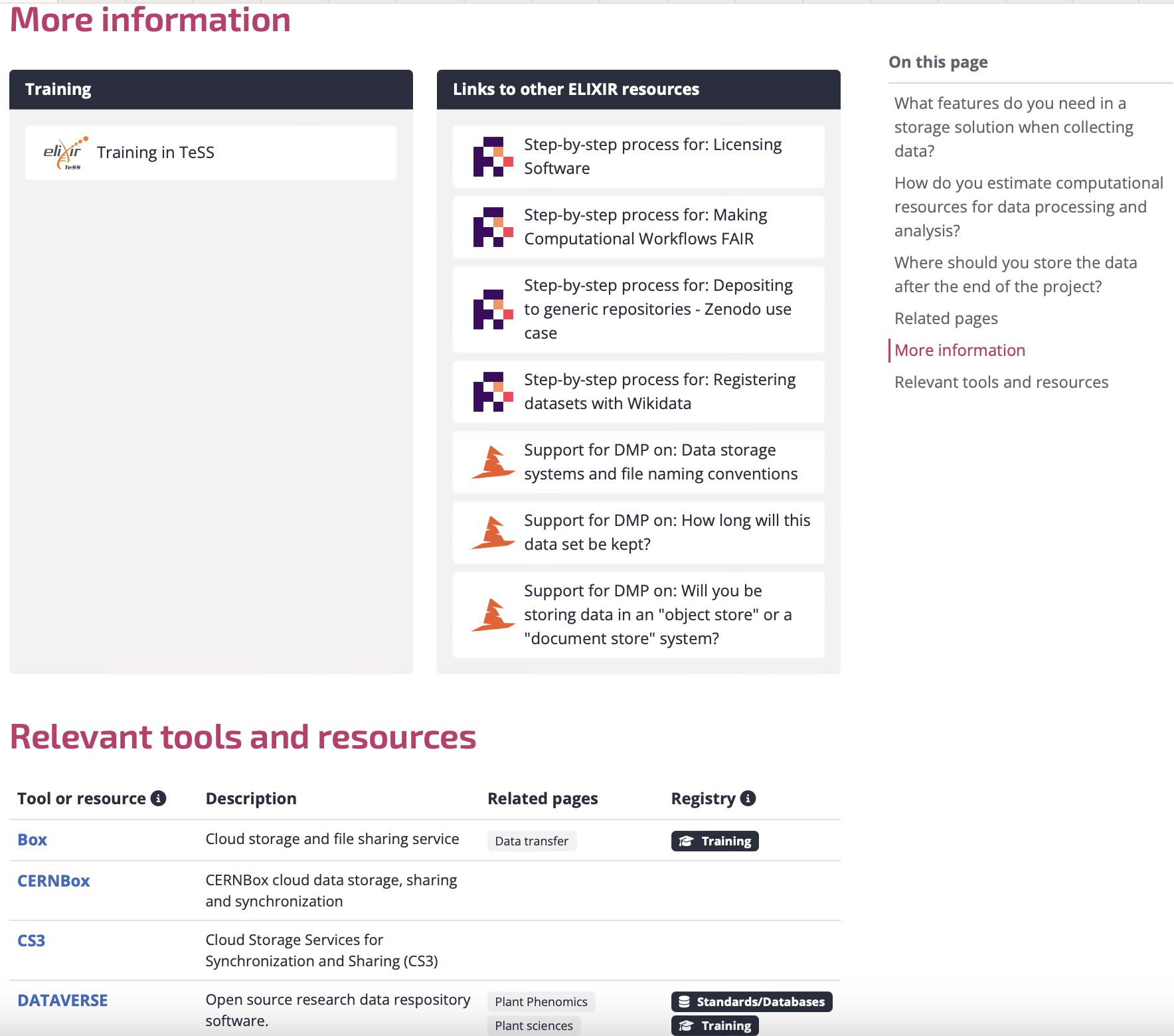 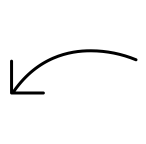 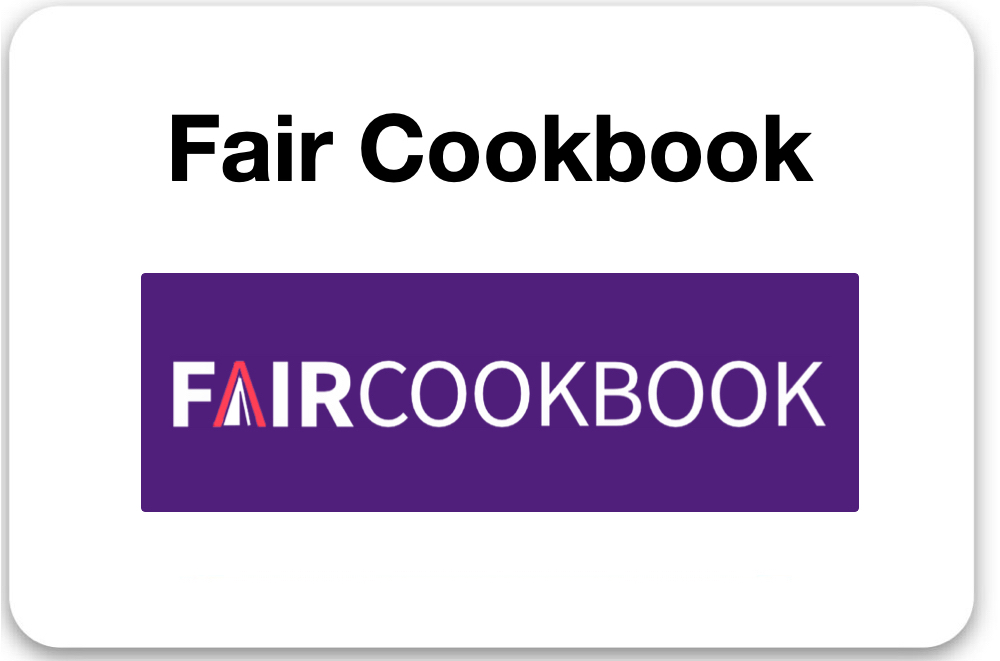 DA
Plant RDMKit Page: Entry point
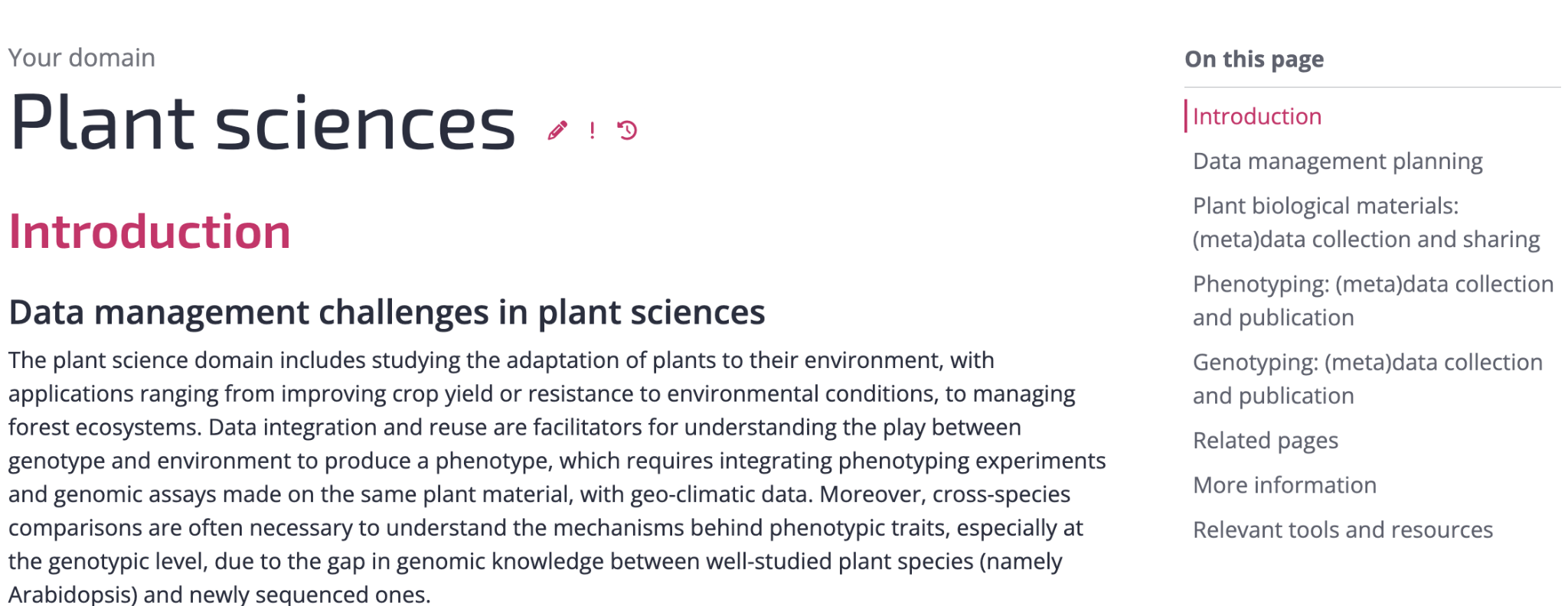 DA
Plant RDMKit Page: Entry point
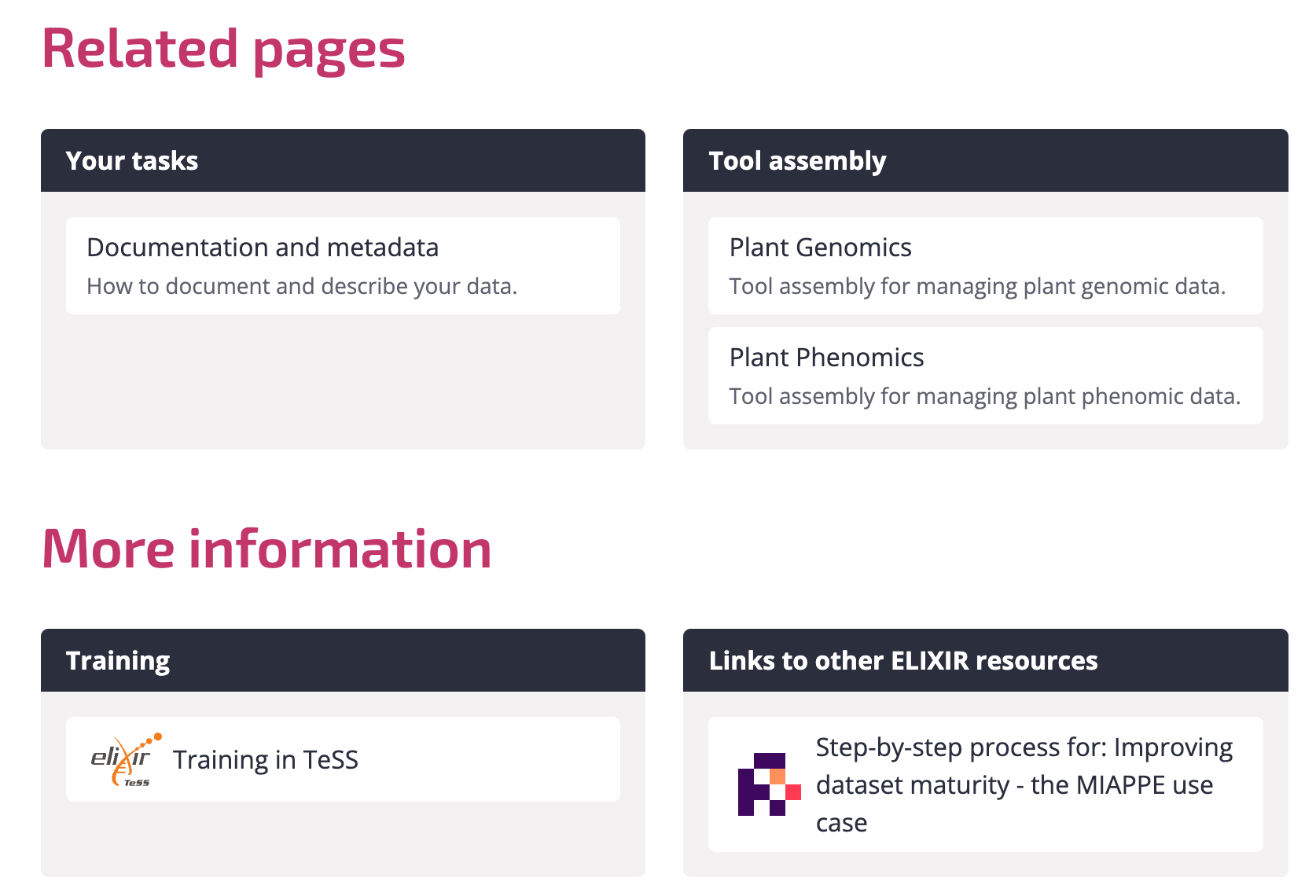 DA
Plant RDMKit Page: Entry point
Data management planning
Plant biological materials:
Identification of plant biological materials
Checklists & metadata standard
Tools for (meta)data collection, sharing & publication
Phenotyping: 
Checklists & ontologies
(meta)data collection & publication
Genotyping: 
Checklists, ontologies & file formats
Data sharing & publication
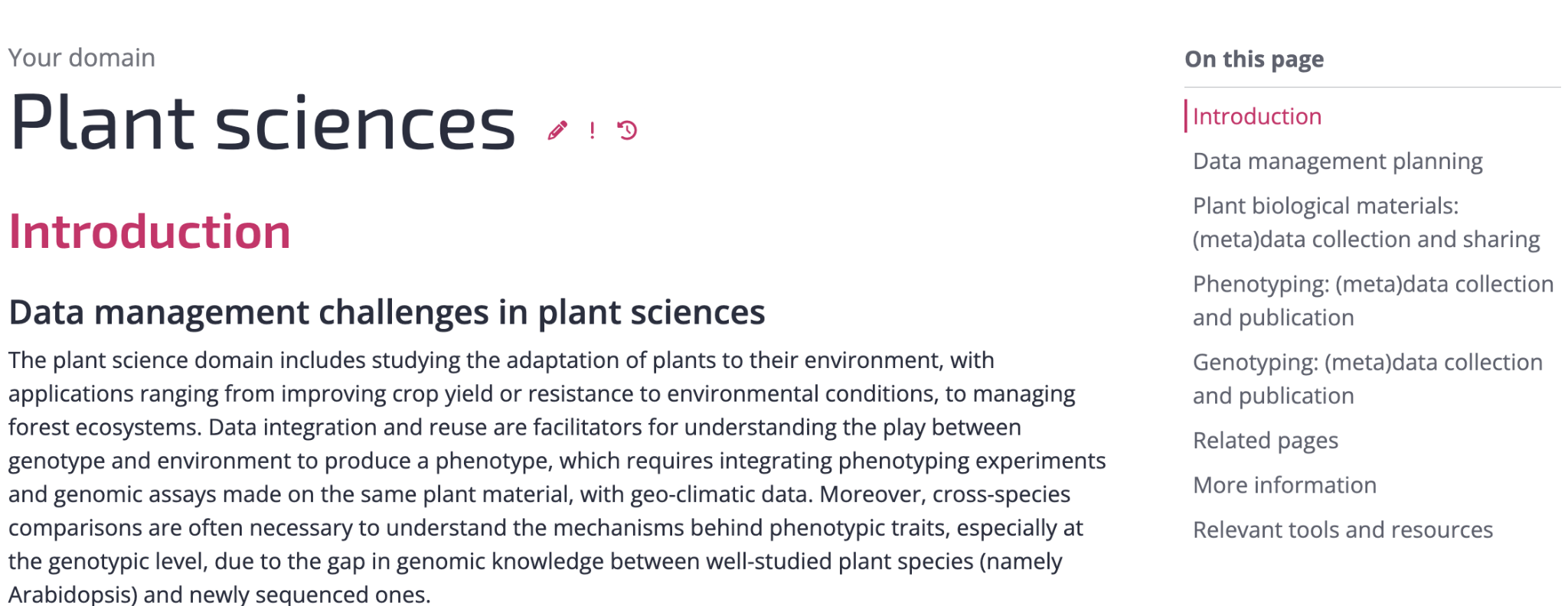 https://rdmkit.elixir-europe.org/plant_sciences
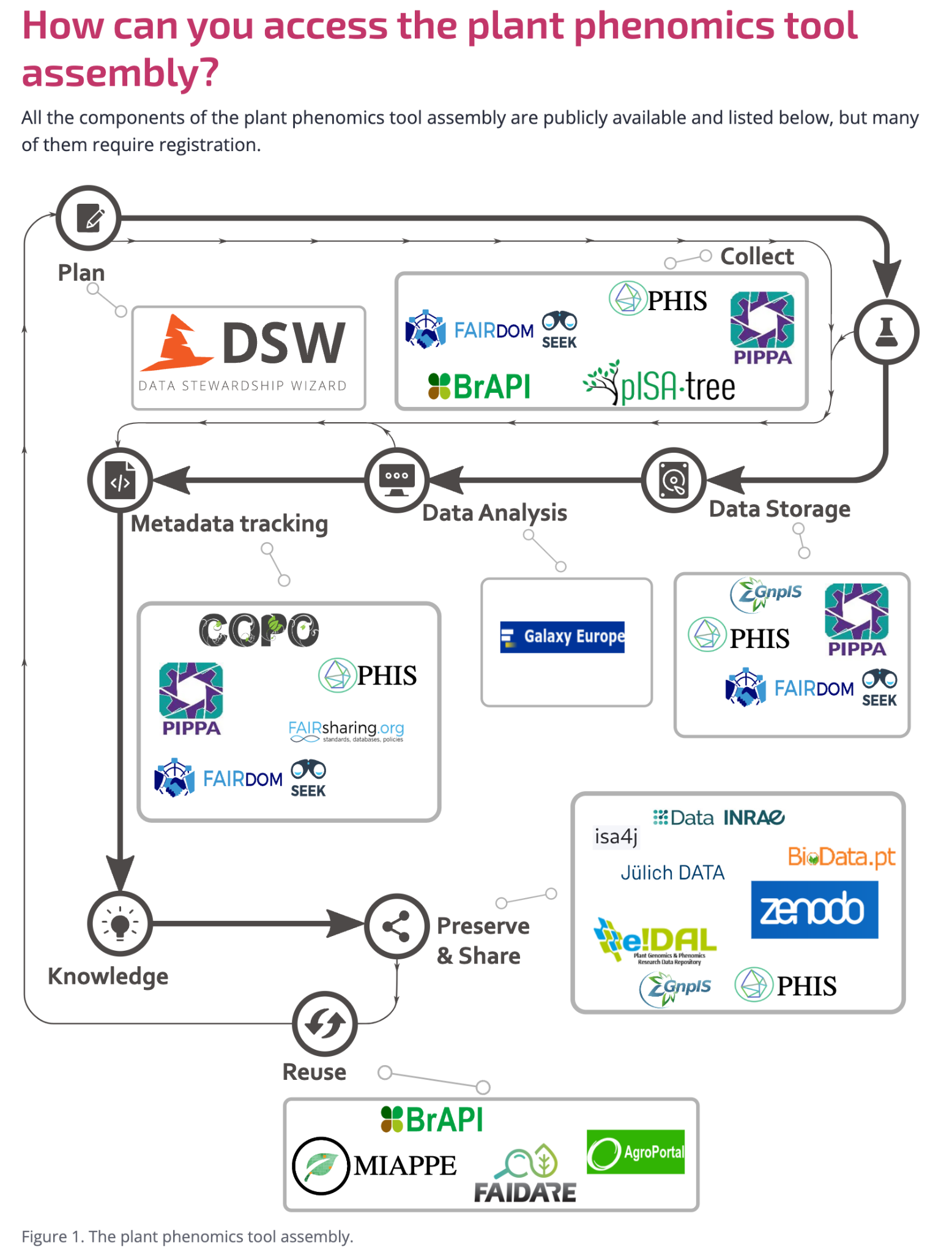 DA
Plant Phenomics Tools assembly
Data management planning
Data Stewardship Wizard
Experimental data gathering and management
MIAPPE Template
File based: FAIRDOM-SEEK, pISA-tree, COPO
High throughput: PHIS, PIPPA
Data sharing
Metadata management
Repositories
Dataverses
e!DAL-PGP
Zenodo
GnpIS
DA
FAIR Cookbook
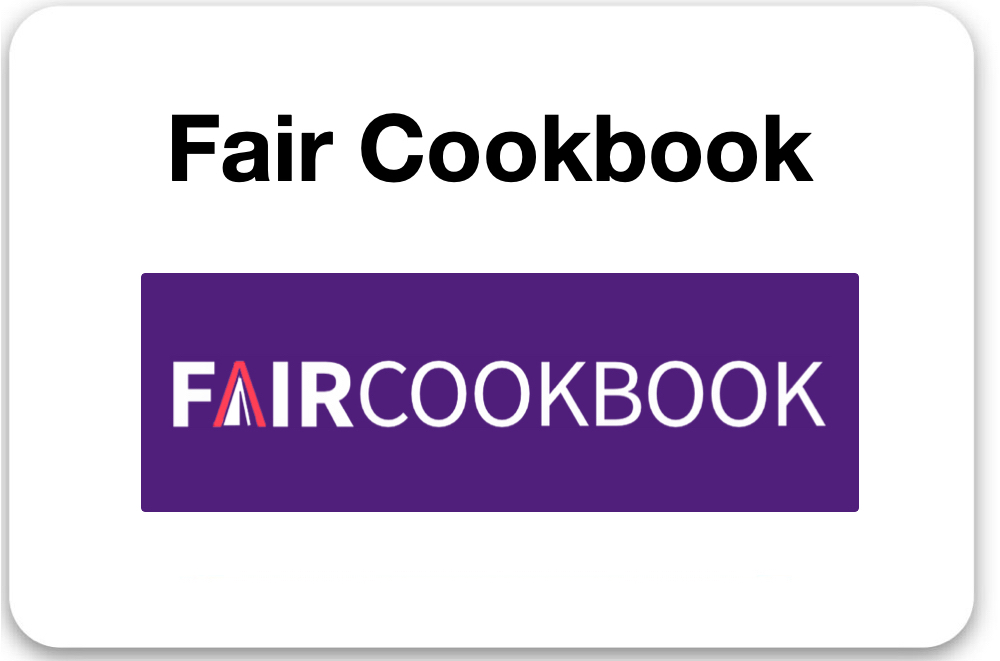 lack of concrete examples and guideline on how to deal with different data types
collection of widely applicable step-by-step descriptions for dealing with FAIR research data
major goal: learn to improve your FAIRness
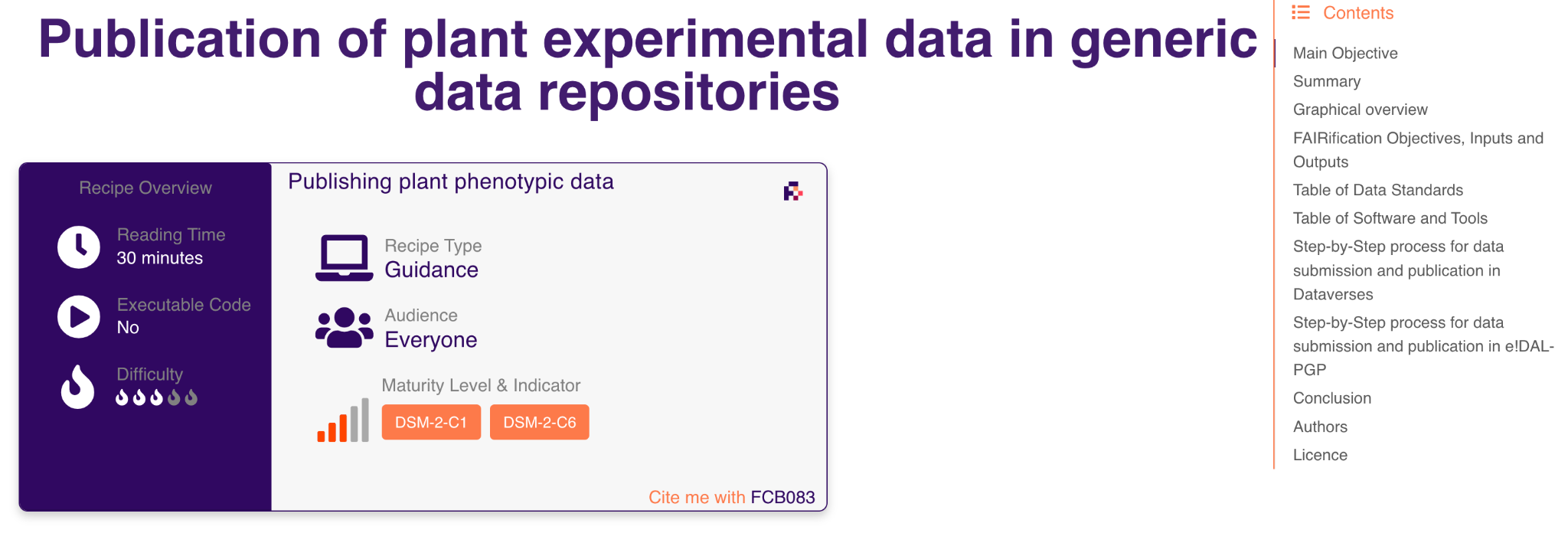 ElF
Data Publication Guideline Overview
Publication of plant experimental data in generic data repositories
ElF
Publication of plant experimental data in generic data repositories
URL: https://faircookbook.elixir-europe.org/content/recipes/reusability/plant-pheno-data-publication.html
Permanent Identifier: https://w3id.org/faircookbook/FCB083
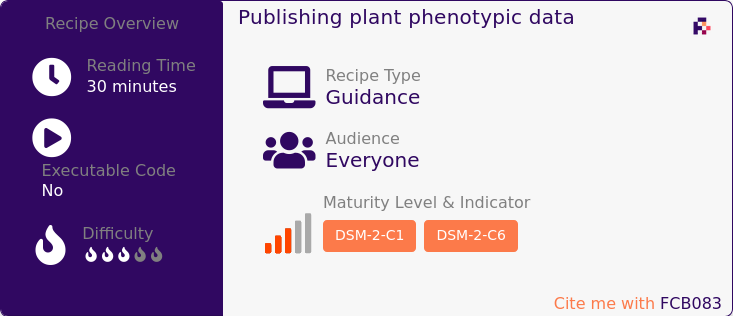 ElF
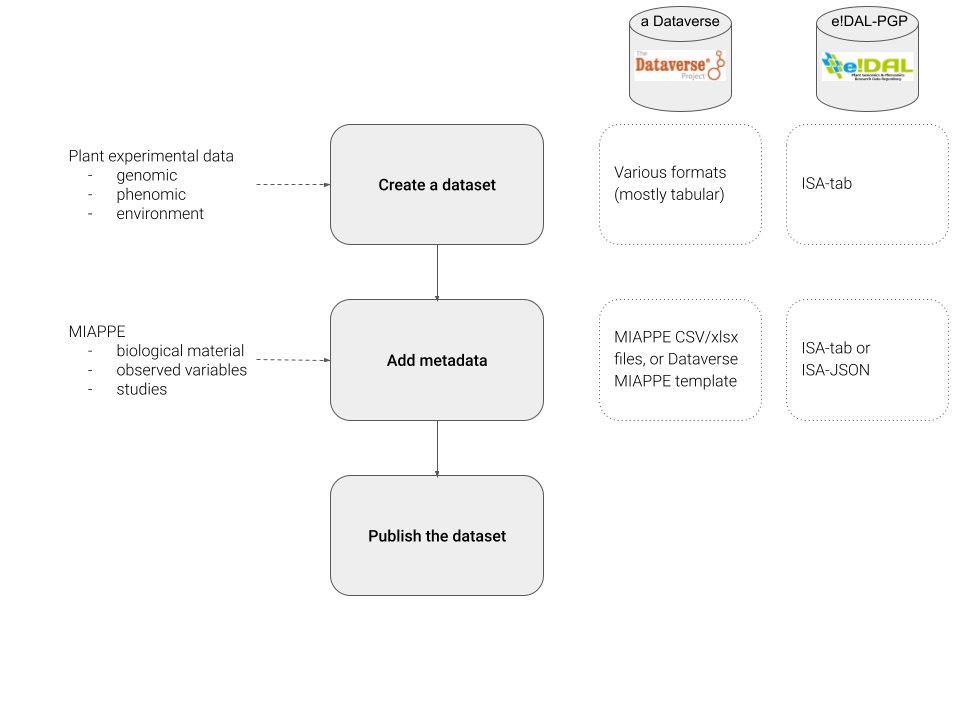 Questions
ElF
FAIR Cookbook recipe: Publication of plant experimental data in generic data repositories
https://faircookbook.elixir-europe.org/content/recipes/reusability/plant-pheno-data-publication.html
ElF
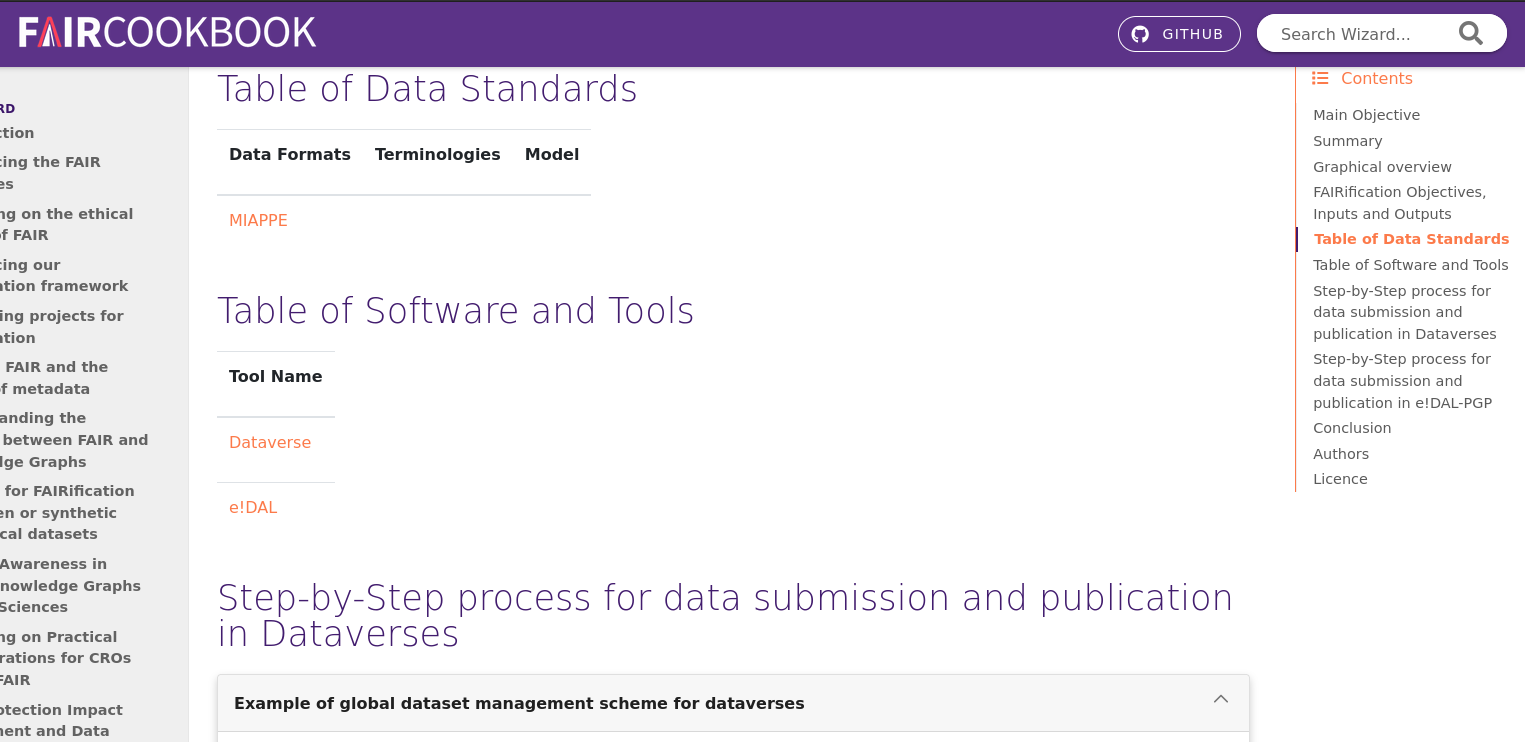 DA
Plant Phenotyping data publication using e!DAL-PGP
Stewardship of Plant Phenotypic Research Data
Phenotyping means the quantitative analysis of plant structures and functions
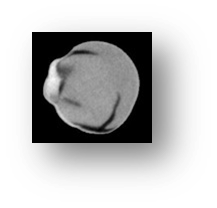 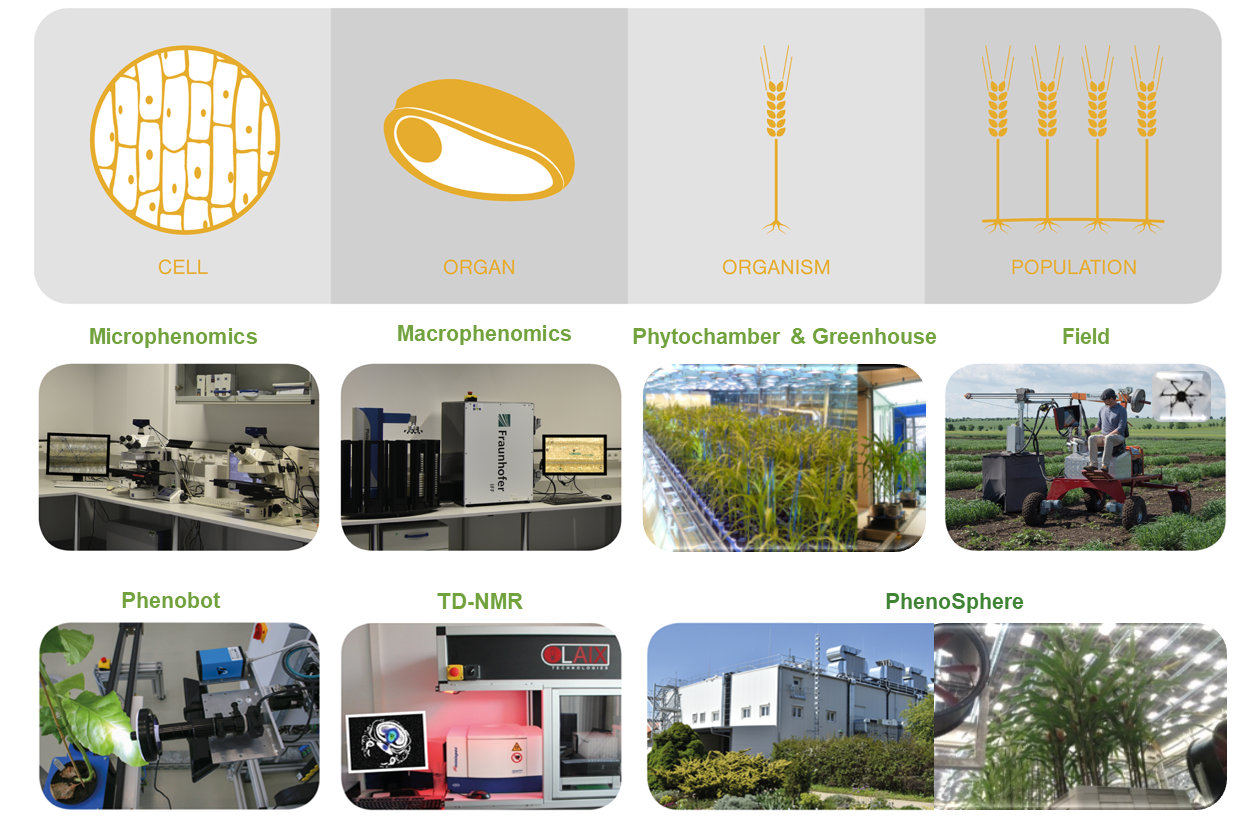 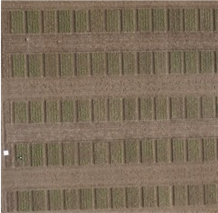 * IPK Gatersleben - RG AAN
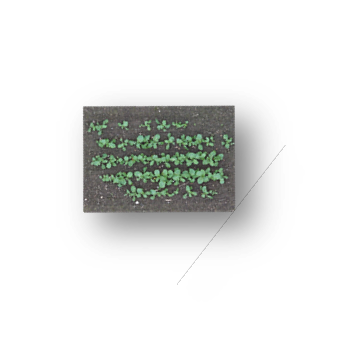 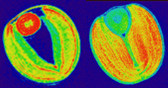 * IPK Gatersleben/NPZi
* IPK Gatersleben/NPZi
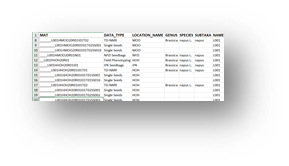 * IPK Gatersleben - RG AAN
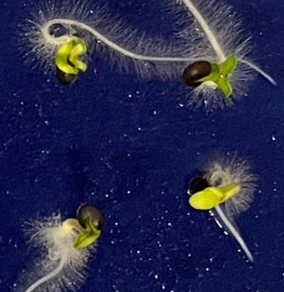 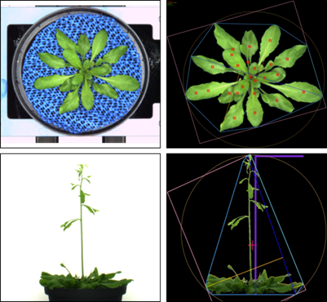 * IPK Gatersleben/NPZi
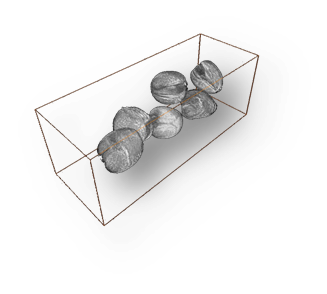 ‹#›
* IPK Gatersleben - RG HET
* IPK Gatersleben - RG AAN
Stewardship of Plant Phenotypic Research Data
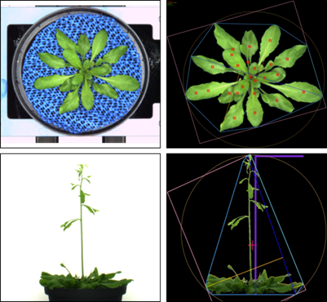 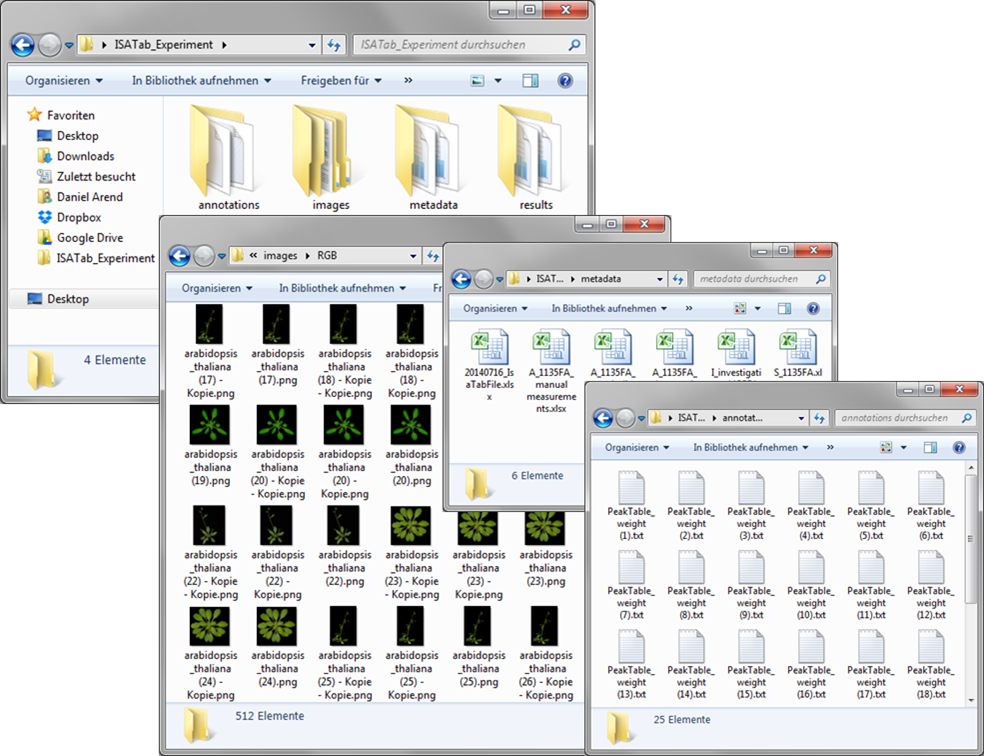 huge, complex, heterogeneous
nested folder hierarchy
many small data files (e.g. camera/microscopy images)
single files with huge volume (e.g. hyperspectral pictures)
large text files (e.g. sensor data, measurement)
diverse data formats
proprietary metadata/annotation formatS
‹#›
Bringing the Infrastructure to the Data
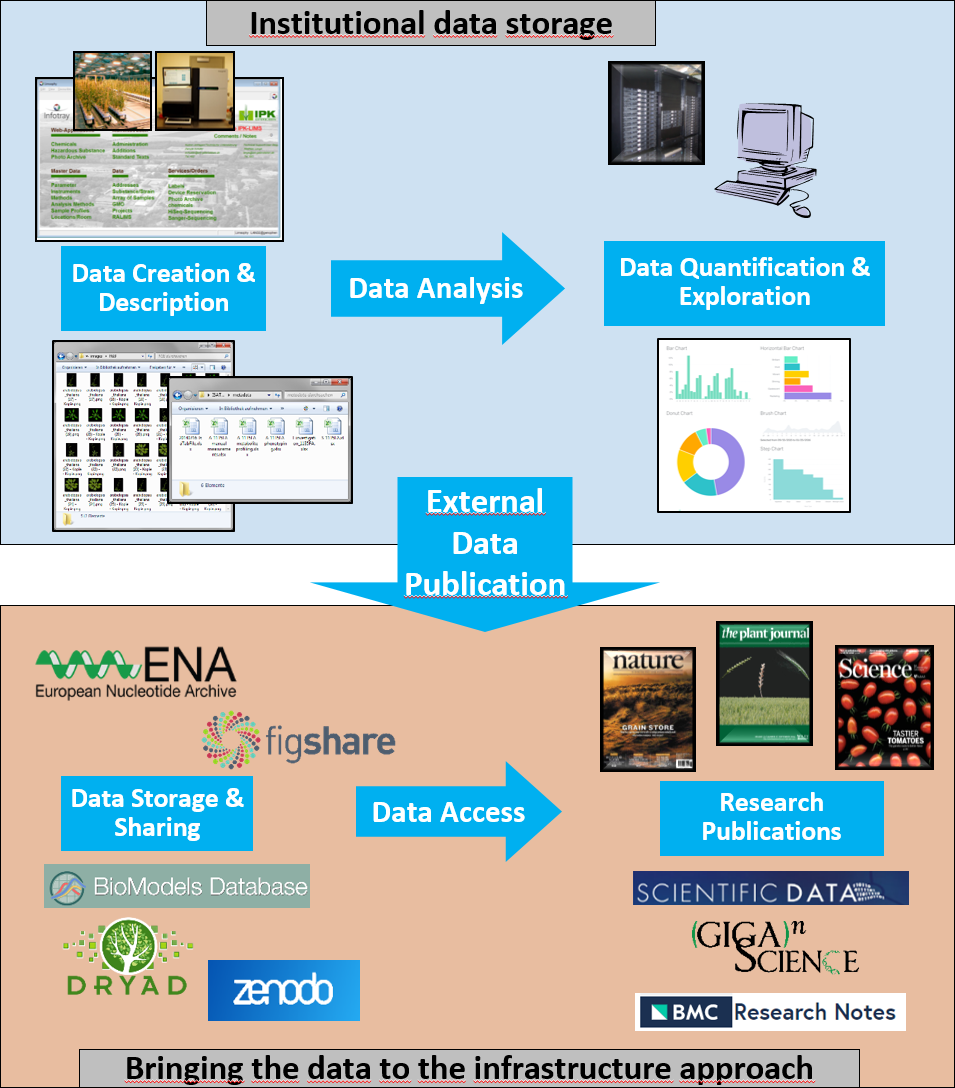 ‹#›
Bringing the Infrastructure to the Data
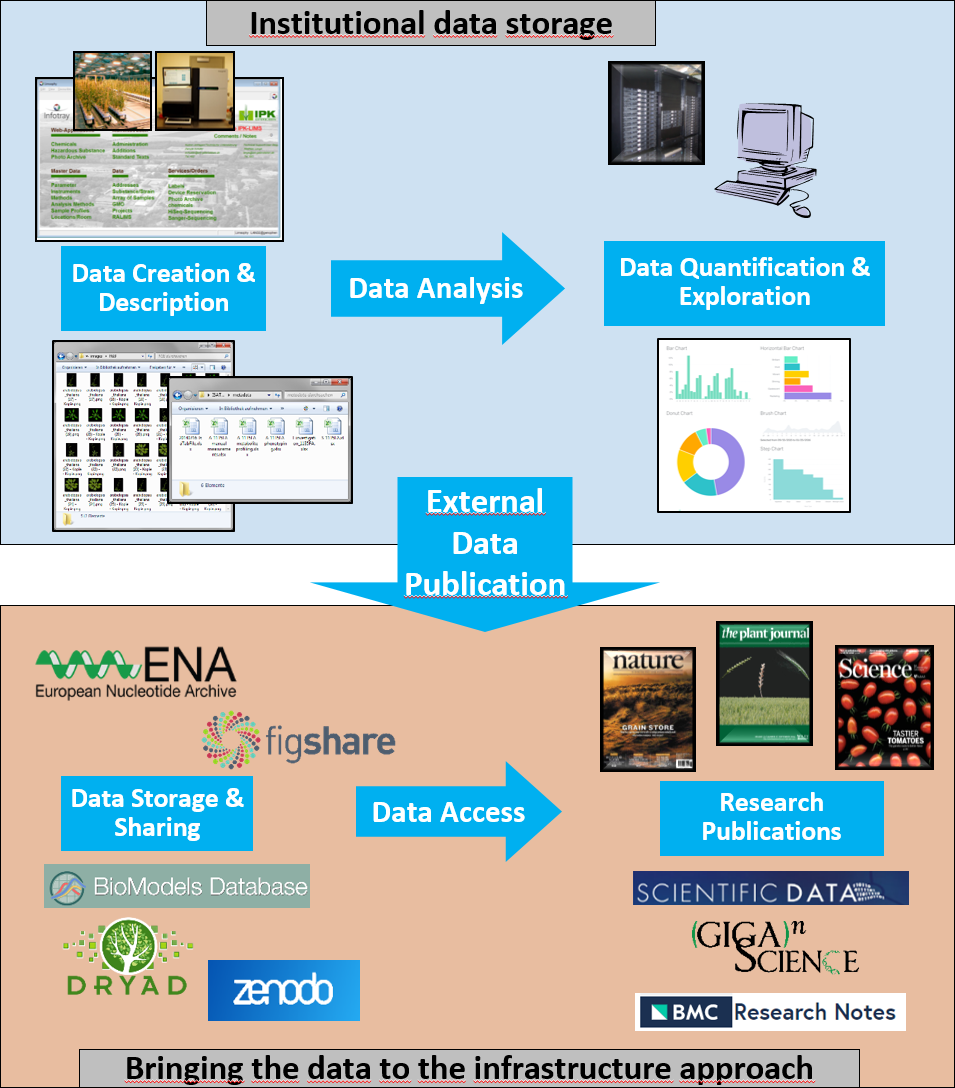 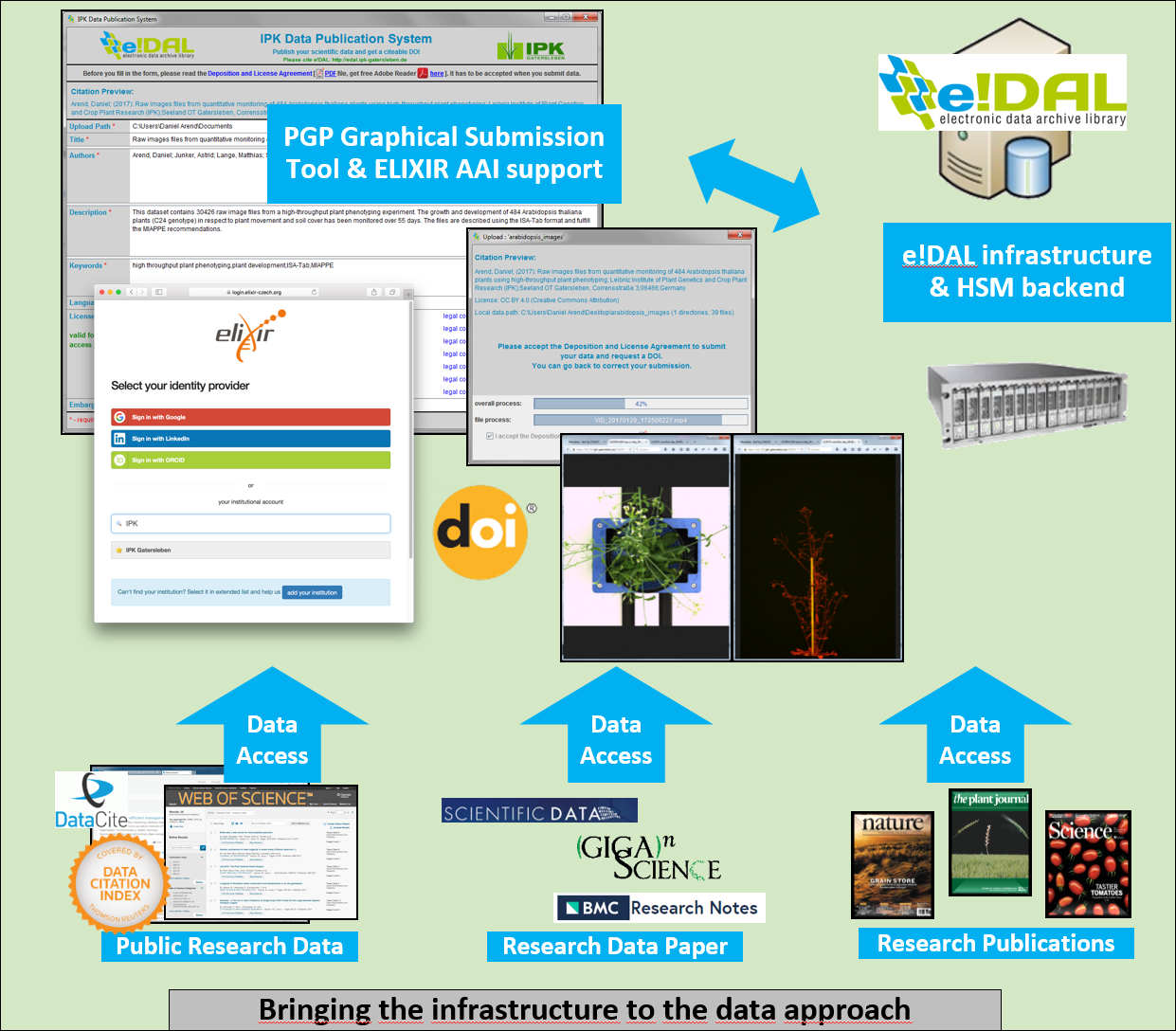 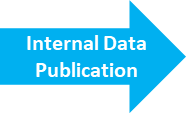 ‹#›
e!DAL - electronic Data Archive Library
generic software infrastructure for archiving & publishing research data in a FAIR-way
platform-independent (Java-based)
open-source
comprehensive set of features
DOI publication
embedded review procedure
comprehensive indexing & search capabilities
everything fully embedded; low maintenance effort/ easy set-up
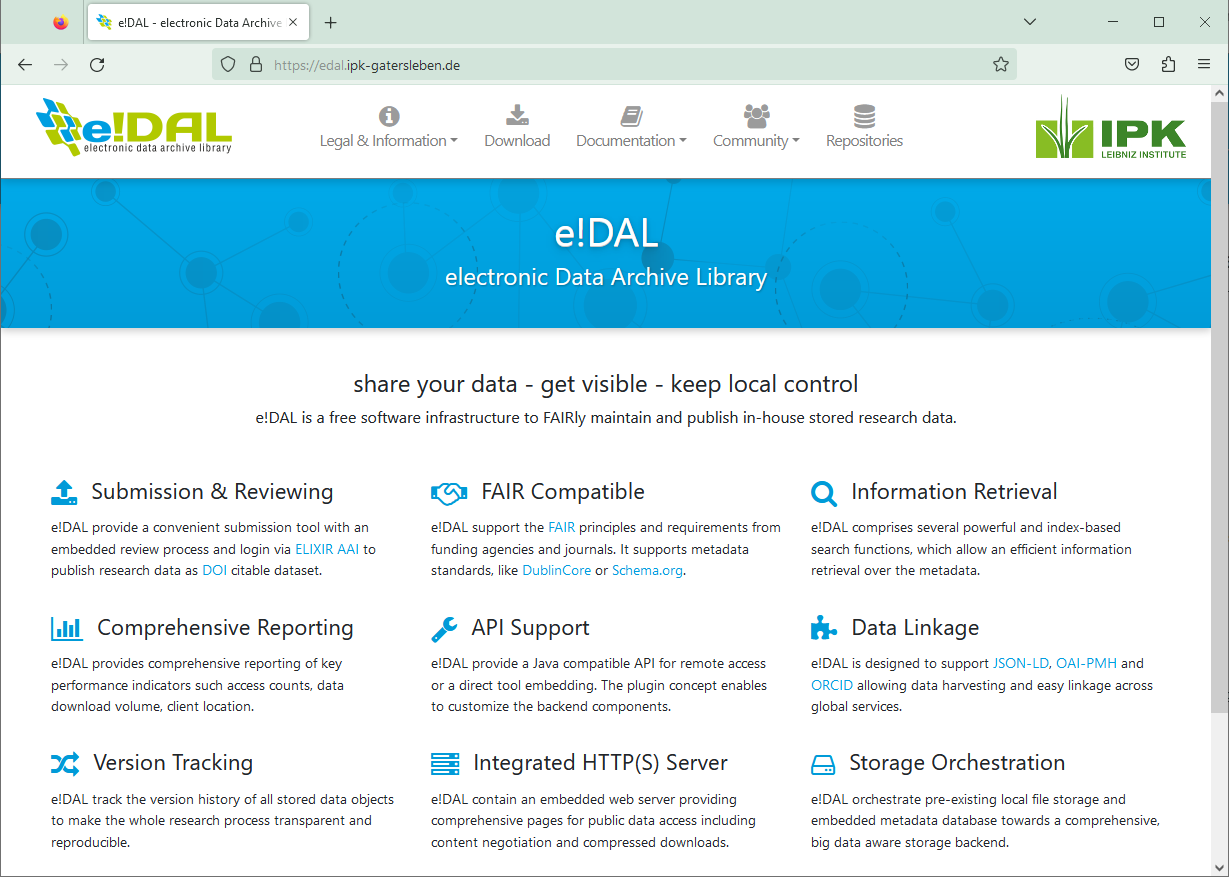 www.edal.ipk-gatersleben.de
‹#›
e!DAL - electronic Data Archive Library
designed for large volume & heterogeneous data
installation & self-configuration without prior knowledge
everything fully embedded; low maintenance effort/ easy set-up
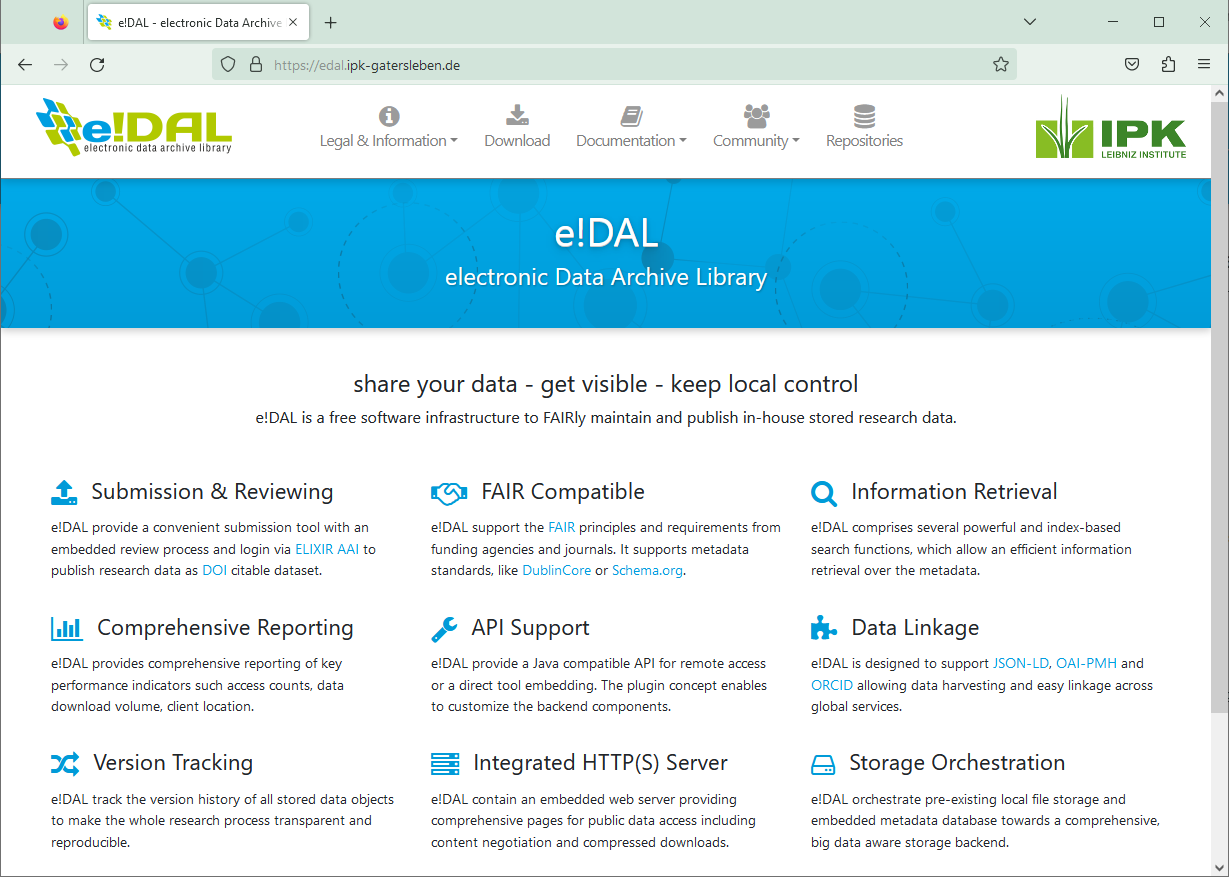 www.edal.ipk-gatersleben.de
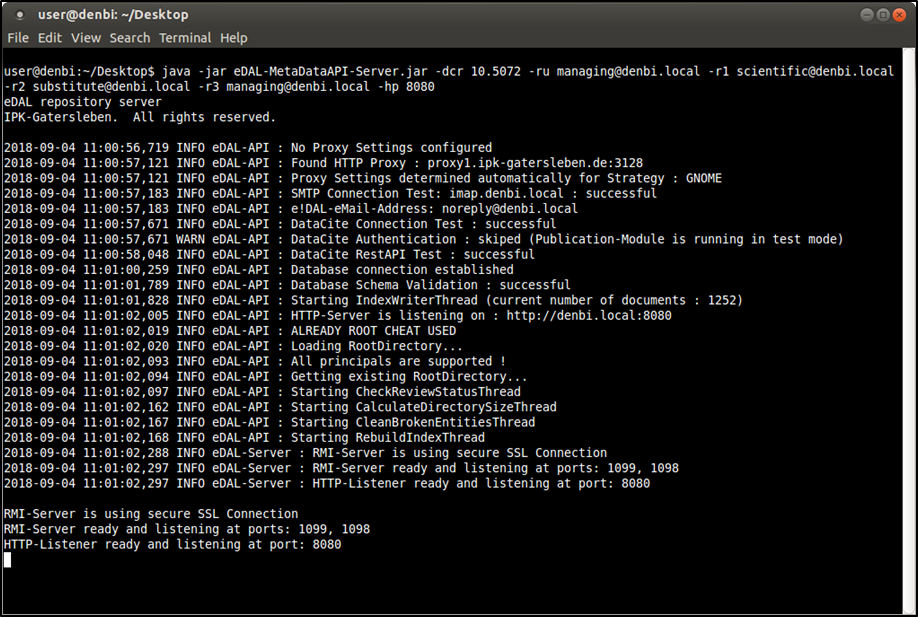 ‹#›
e!DAL - PGP Plant Genomics & Phenomics Research Data Repository
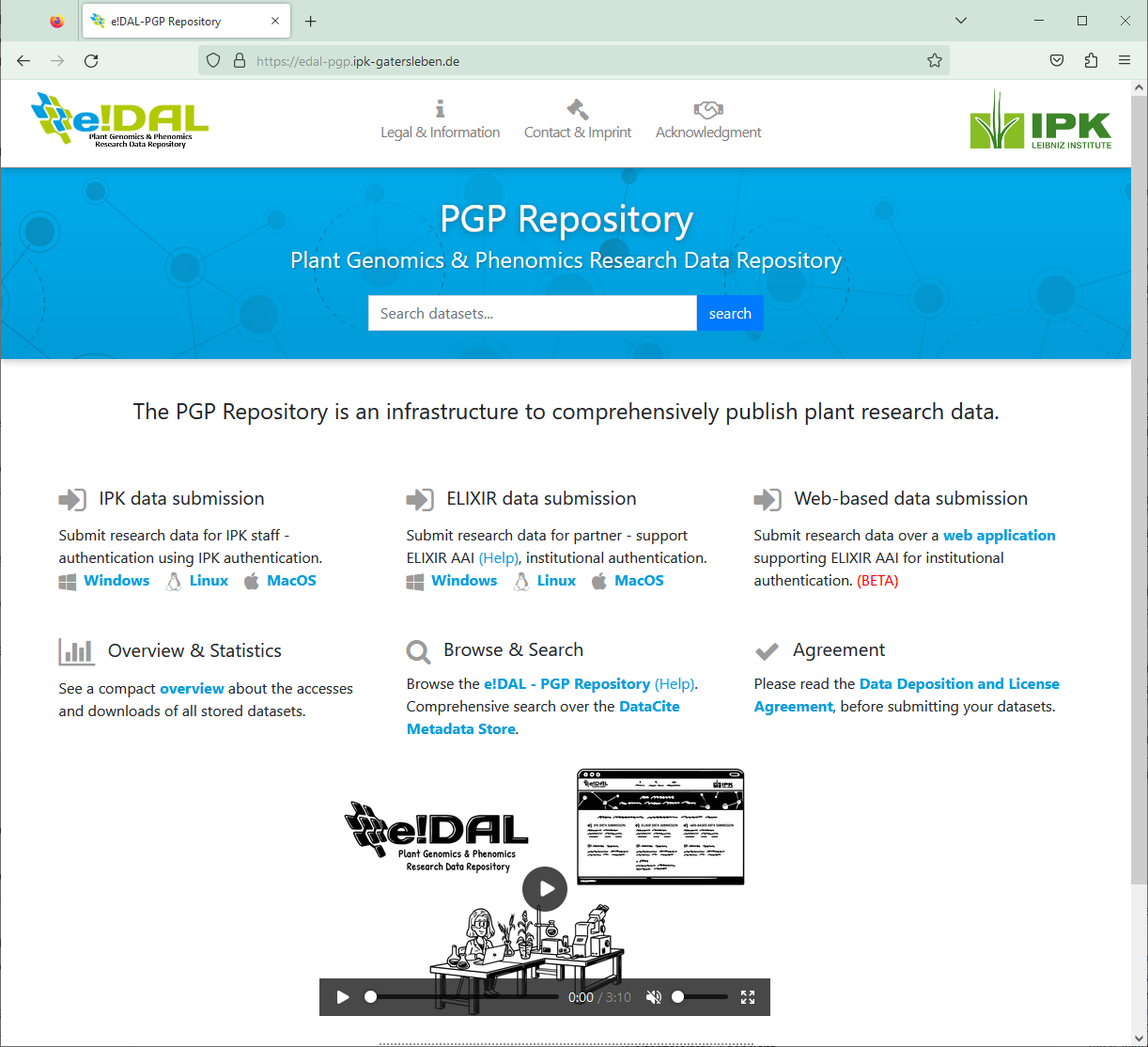 www.edal-pgp.ipk-gatersleben.de
based on e!DAL storage infrastructure
publish large & cross-domain research data 
no data type or data volume limitation
FAIR compliant → DOIs, DublinCore, BioSchema…
integrated peer-review like approval process 
→ provide data with the highest possible quality
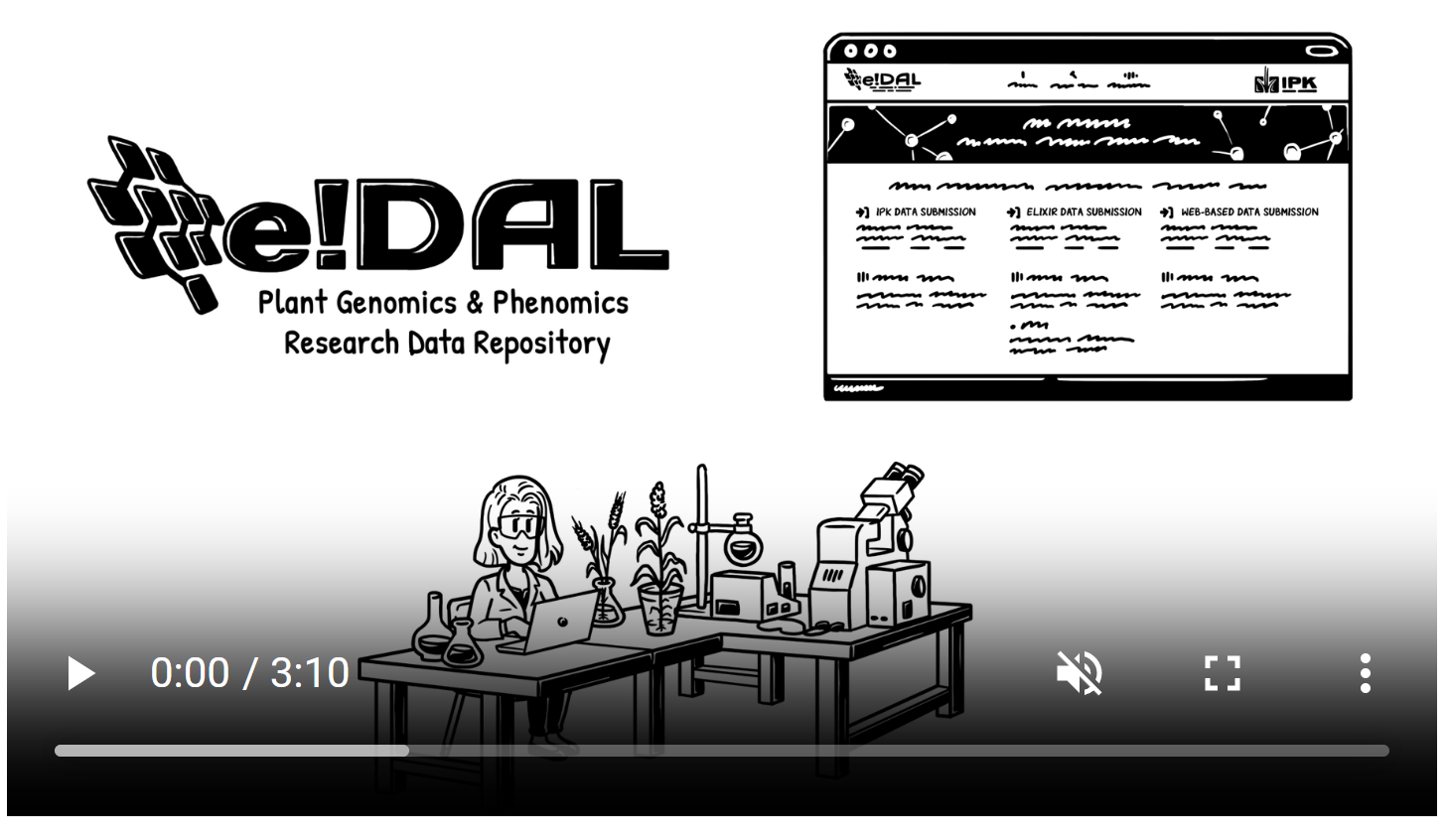 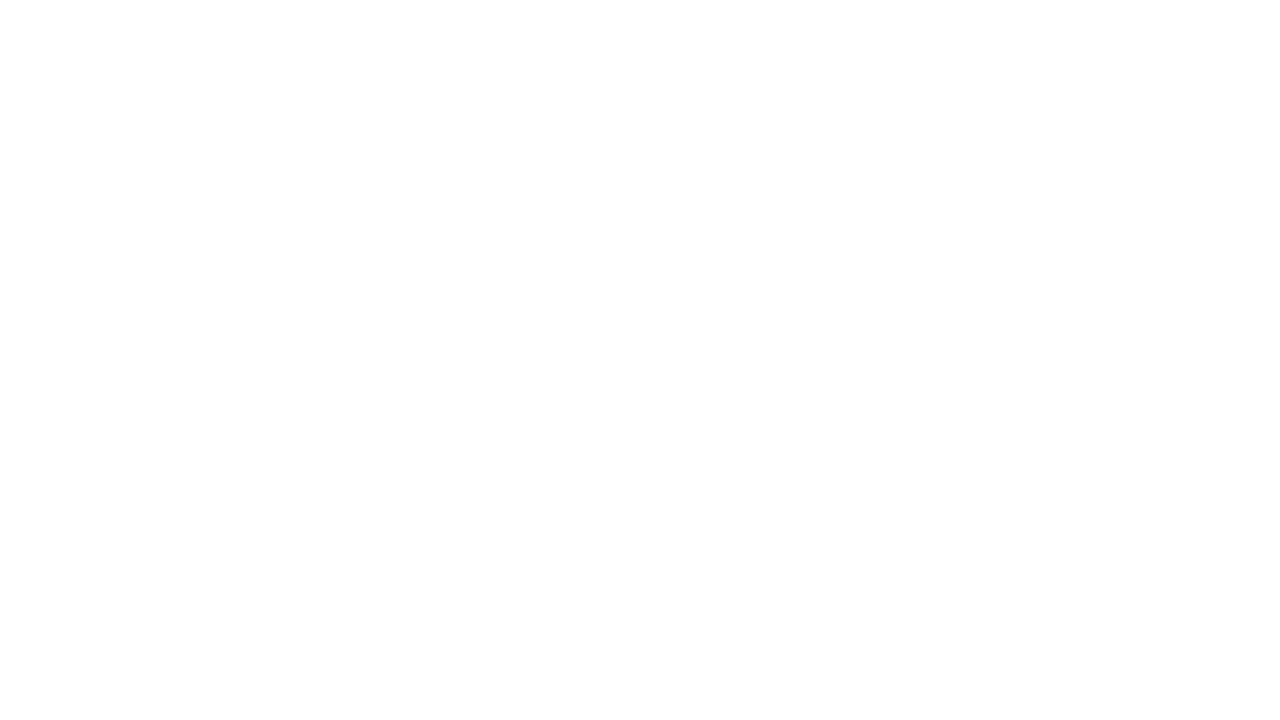 ‹#›
Arend et al. 2016, Database (DOI: 10.1093/database/baw033)
e!DAL - PGP Plant Genomics & Phenomics Research Data Repository
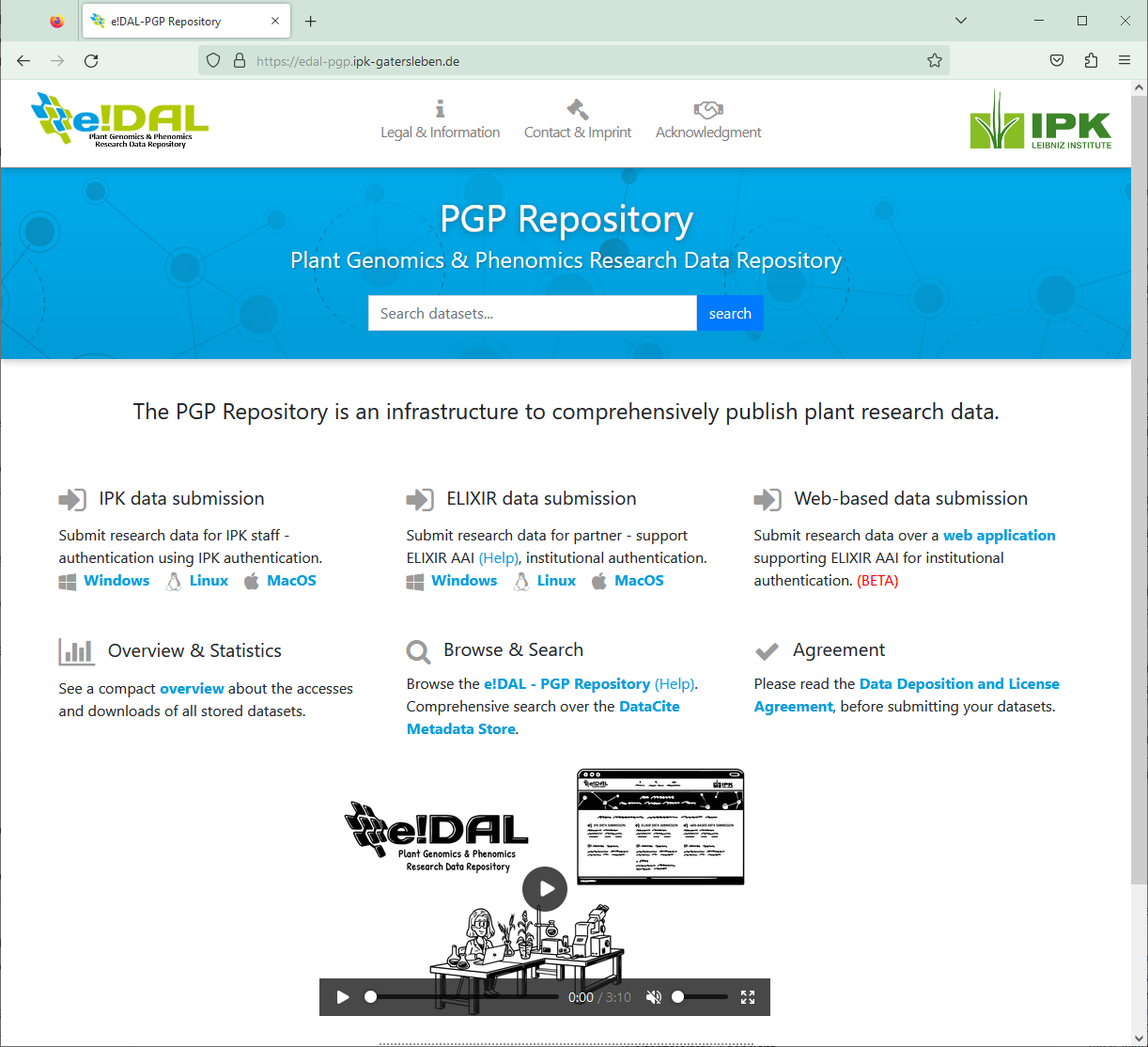 www.edal-pgp.ipk-gatersleben.de
based on e!DAL storage infrastructure
publish large & cross-domain research data 
no data type or data volume limitation
FAIR compliant → DOIs, DublinCore, BioSchema…
integrated peer-review like approval process 
→ provide data with the highest possible quality
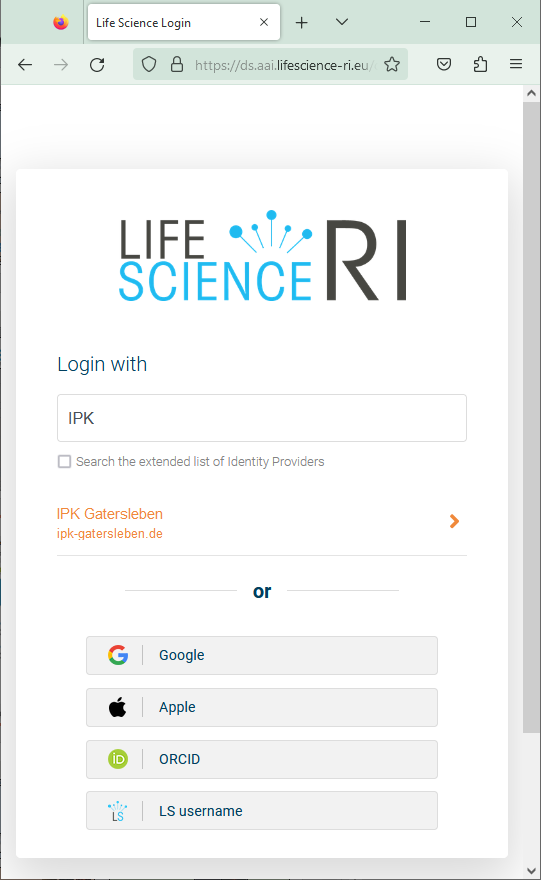 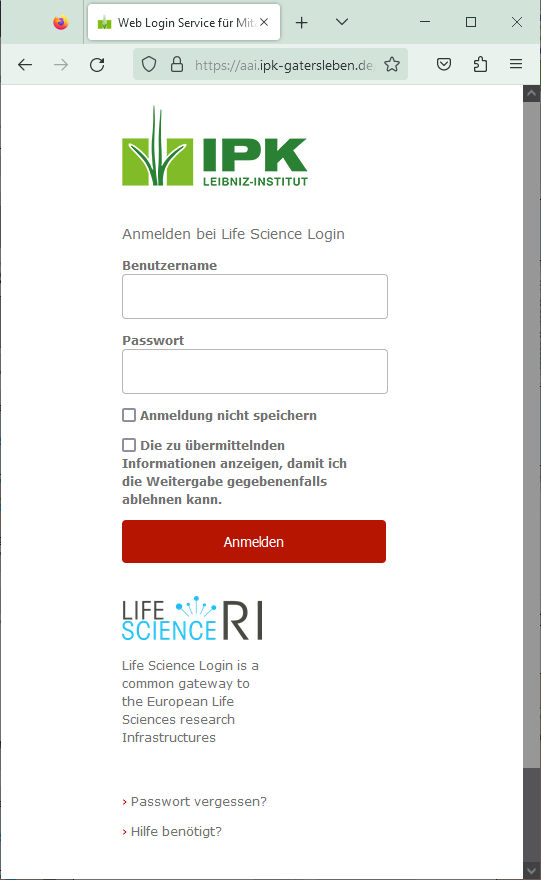 ‹#›
e!DAL - PGP Plant Genomics & Phenomics Research Data Repository
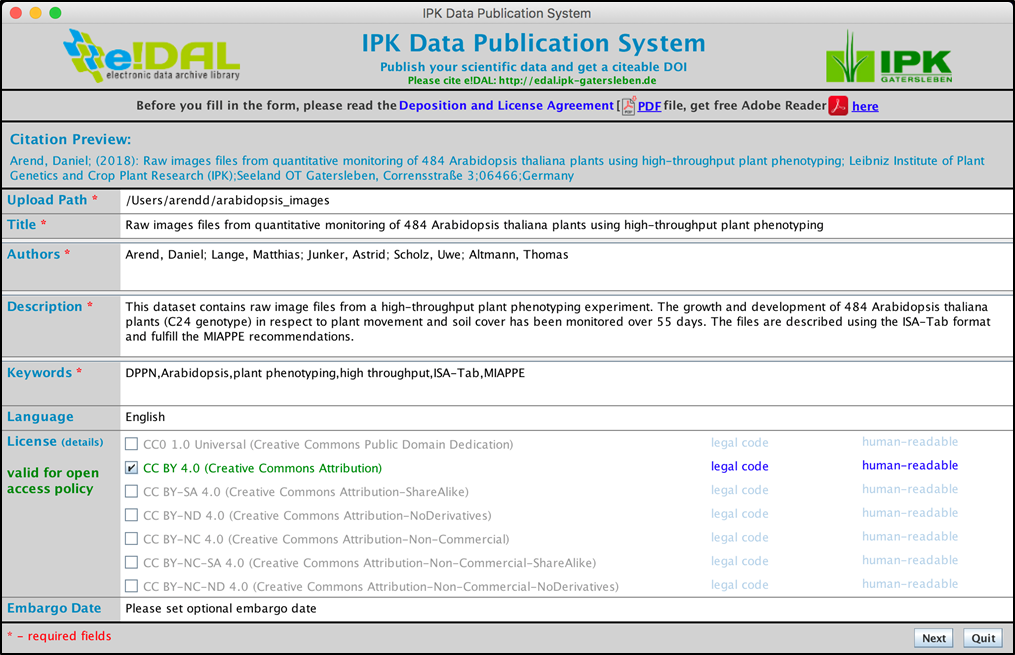 desktop-app & web client
form-based submission dialog
upload datasets & provide technical metadata
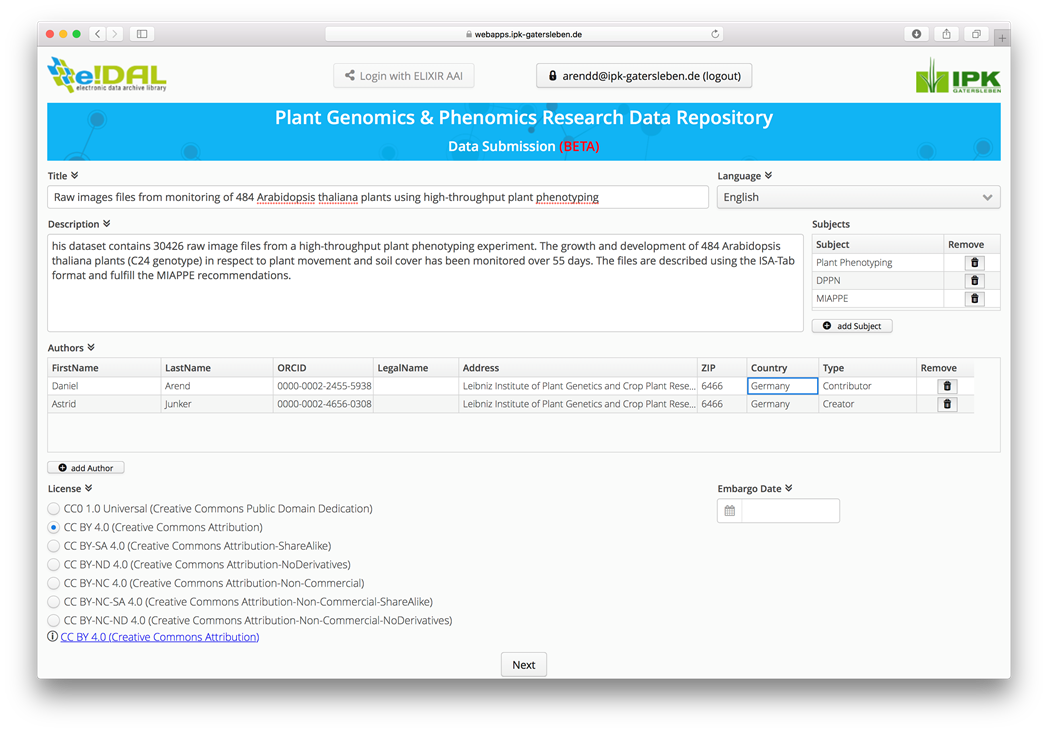 ‹#›
e!DAL - PGP Plant Genomics & Phenomics Research Data Repository
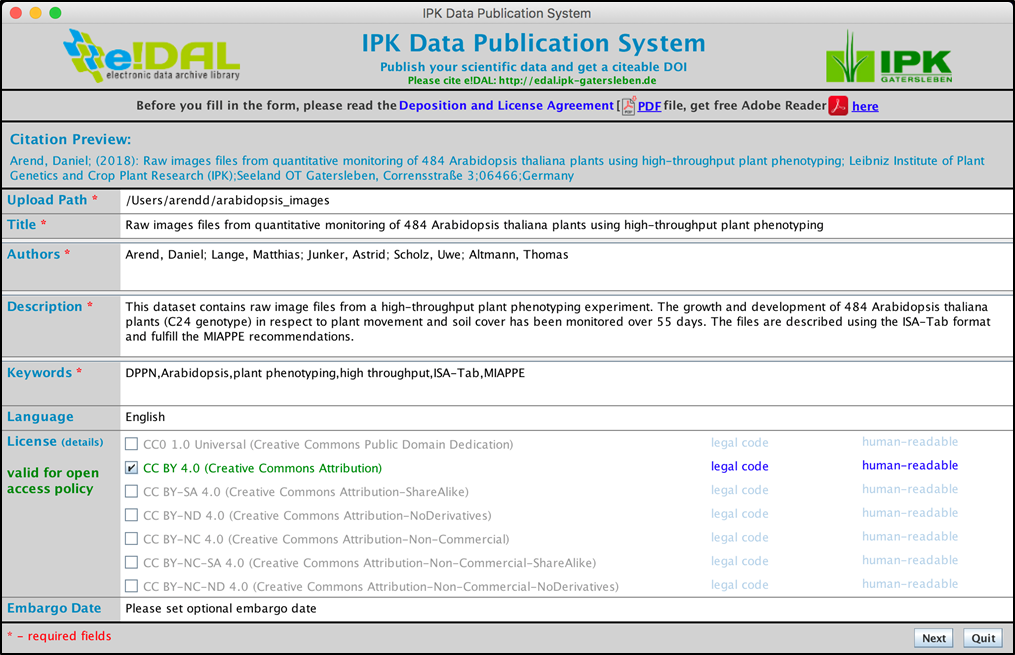 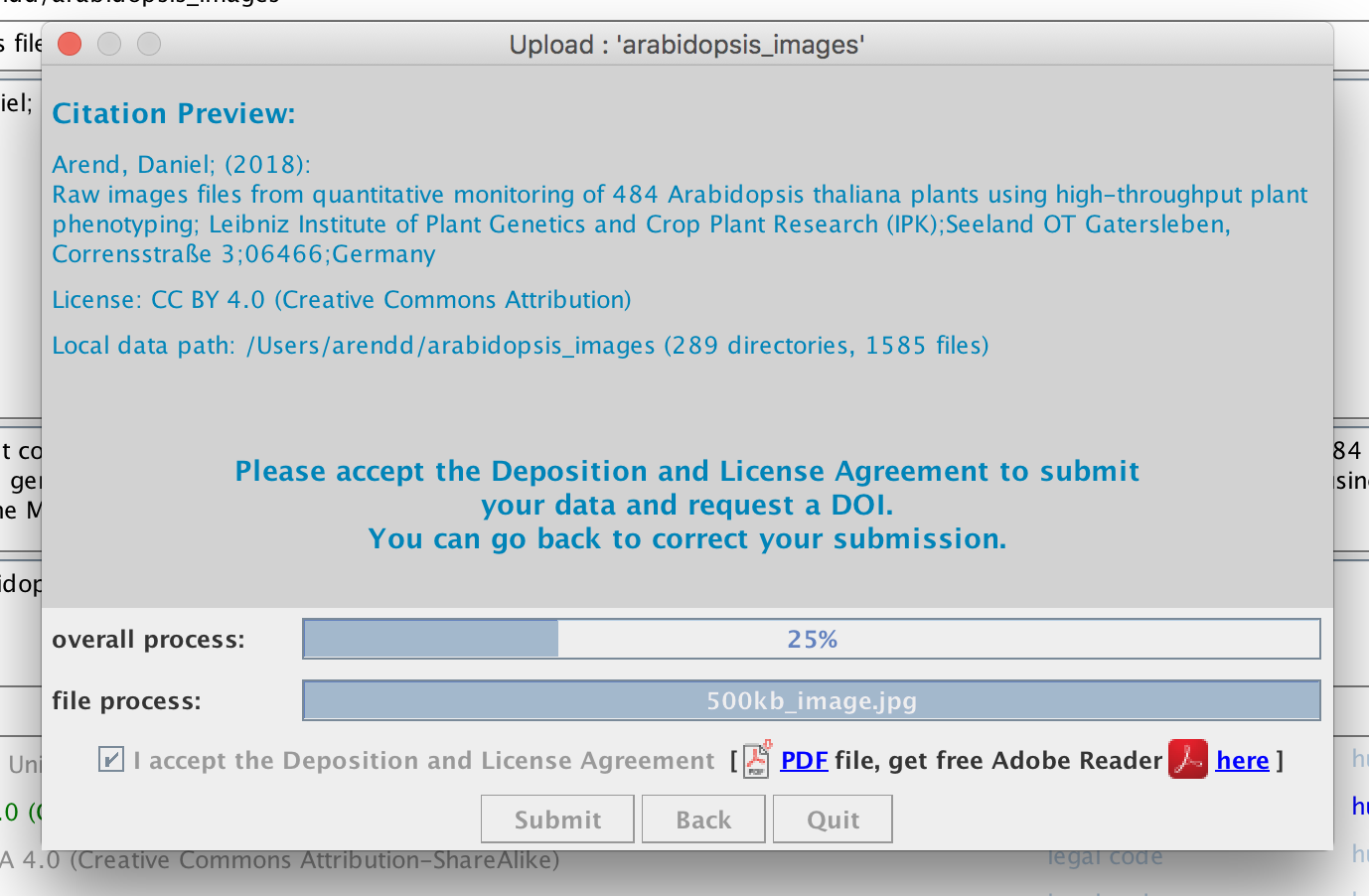 desktop-app & web client
form-based submission dialog
upload datasets & provide technical metadata
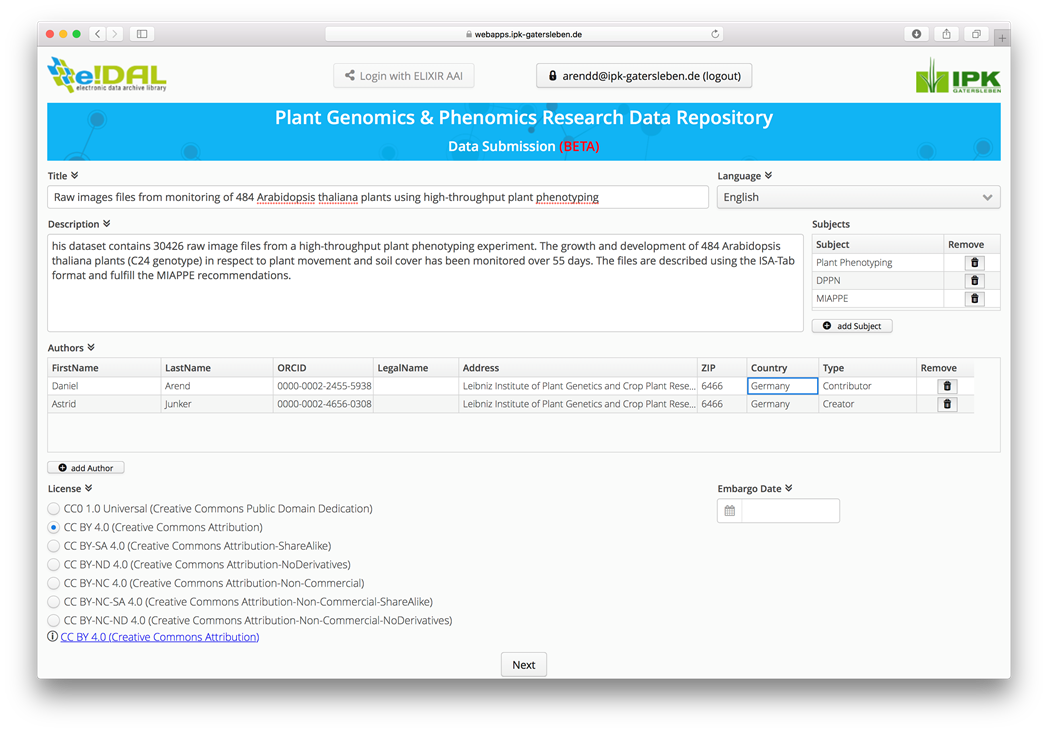 ‹#›
e!DAL - PGP Plant Genomics & Phenomics Research Data Repository
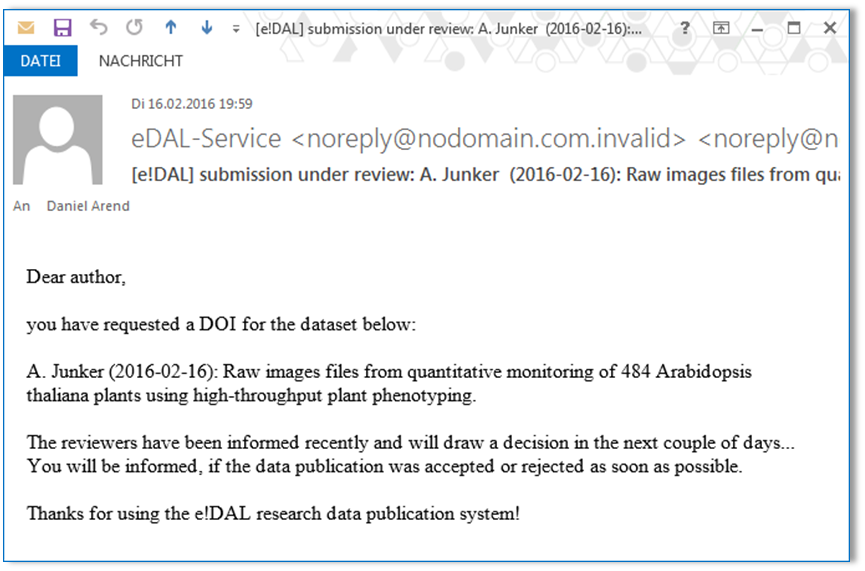 submission automatically initiate review process
check general metadata & file formats
optionally give back suggestions to the data provider
intermediate step to give the data provider the opportunity to change or cancel his submission
data provider decide when the datasets should be published finally
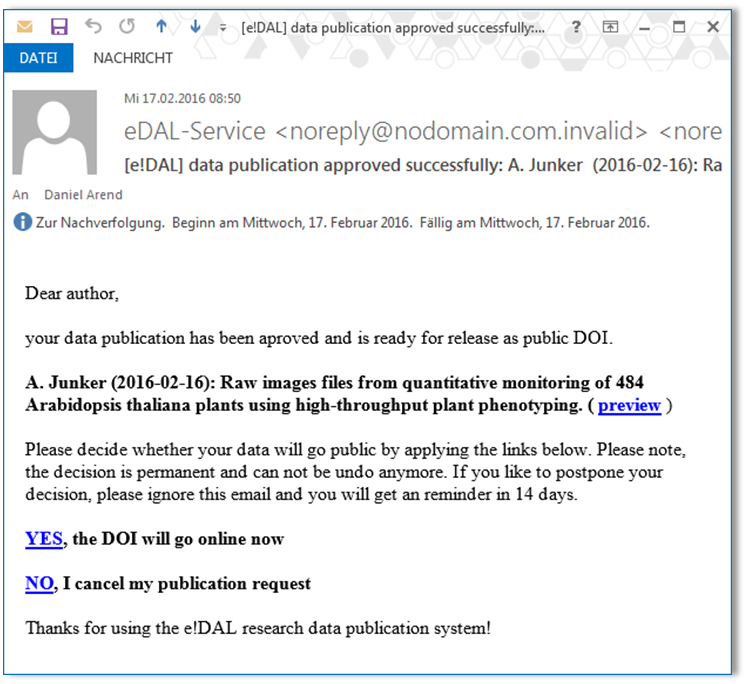 ‹#›
e!DAL - PGP Plant Genomics & Phenomics Research Data Repository
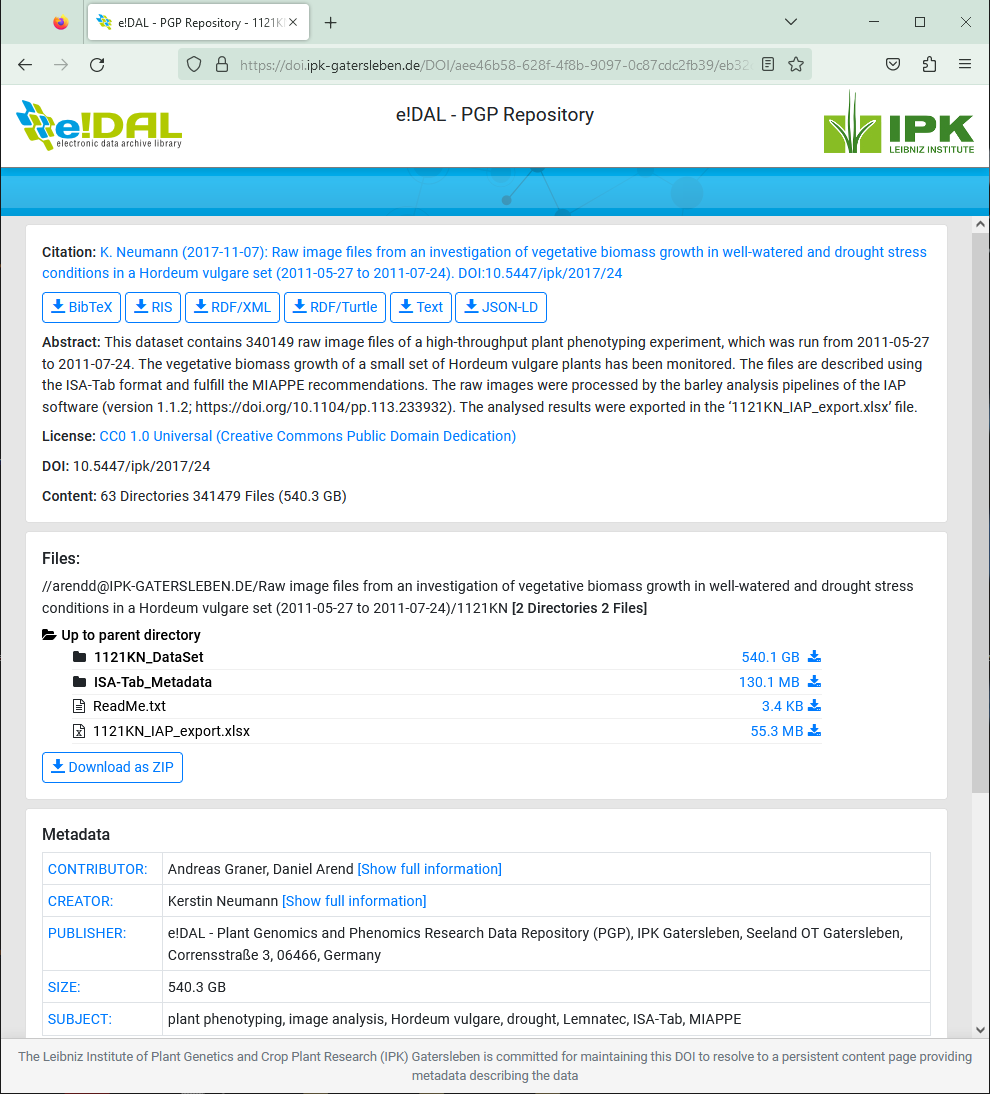 every dataset is accessible via DOI
infrastructure can handle large & comprehensive datasets
content page allow navigation & data download
embedded metadata (schema.org/BioSchemas) allow harvesting and make data interoperable
enables re-usability & visibility of the datasets for data users, publishers, search engines…
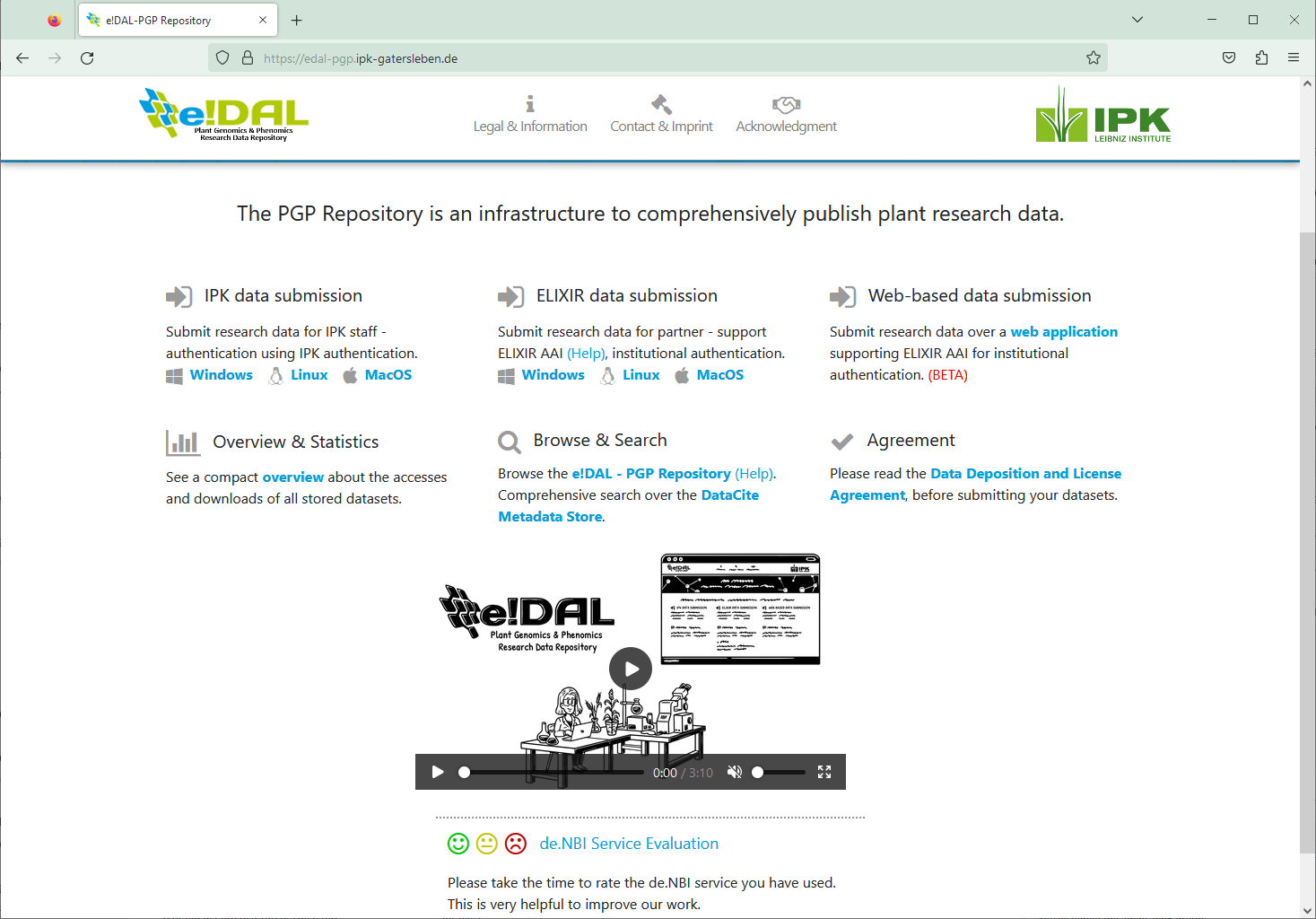 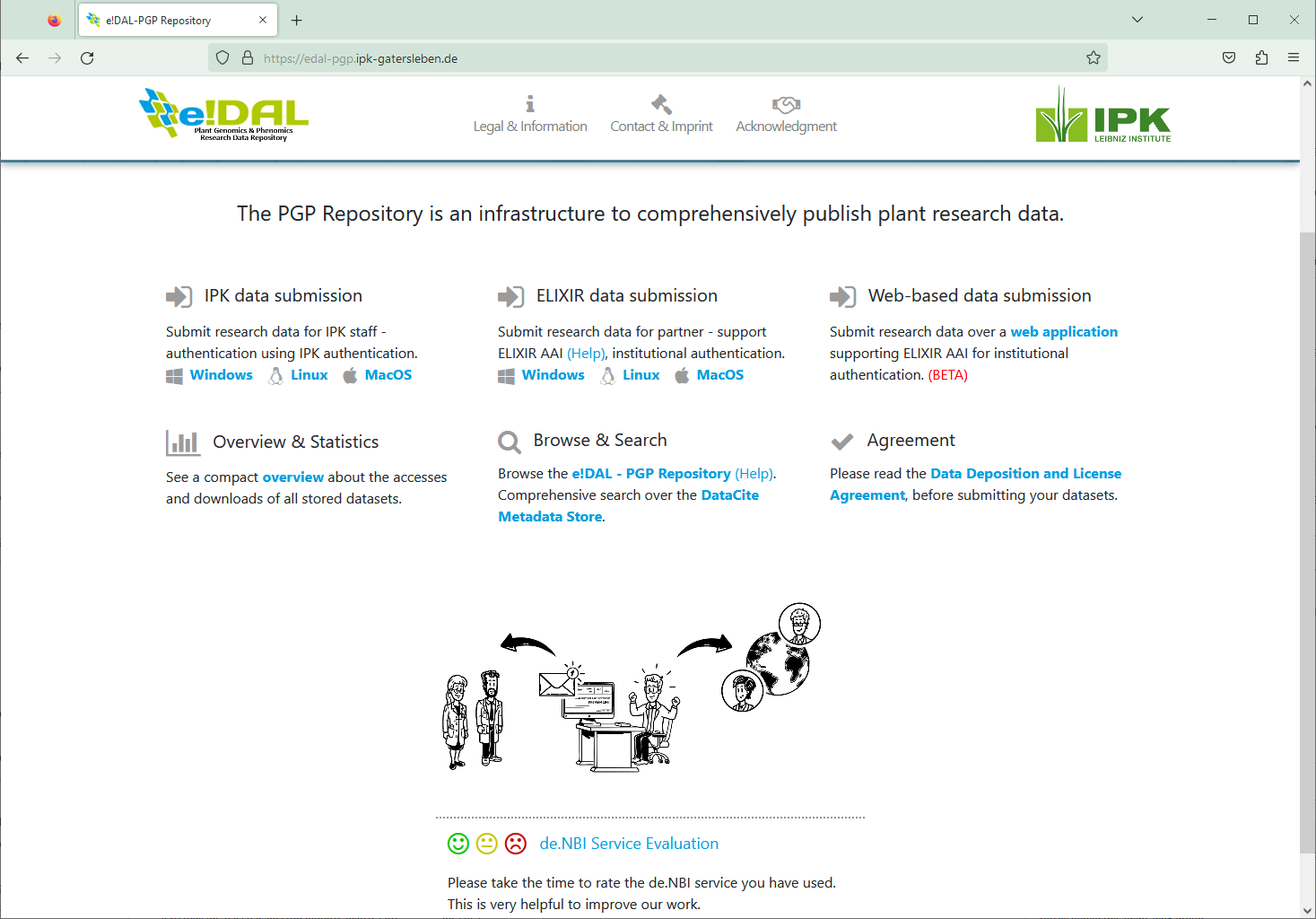 www.edal-pgp.ipk-gatersleben.de
‹#›
ElF
Dataverse
https://faircookbook.elixir-europe.org/content/recipes/reusability/plant-pheno-data-publication.html#step-by-step-process-for-data-submission-and-publication-in-dataverses

https://demo.dataverse.org/
ElF
Step 1: Dataset creation
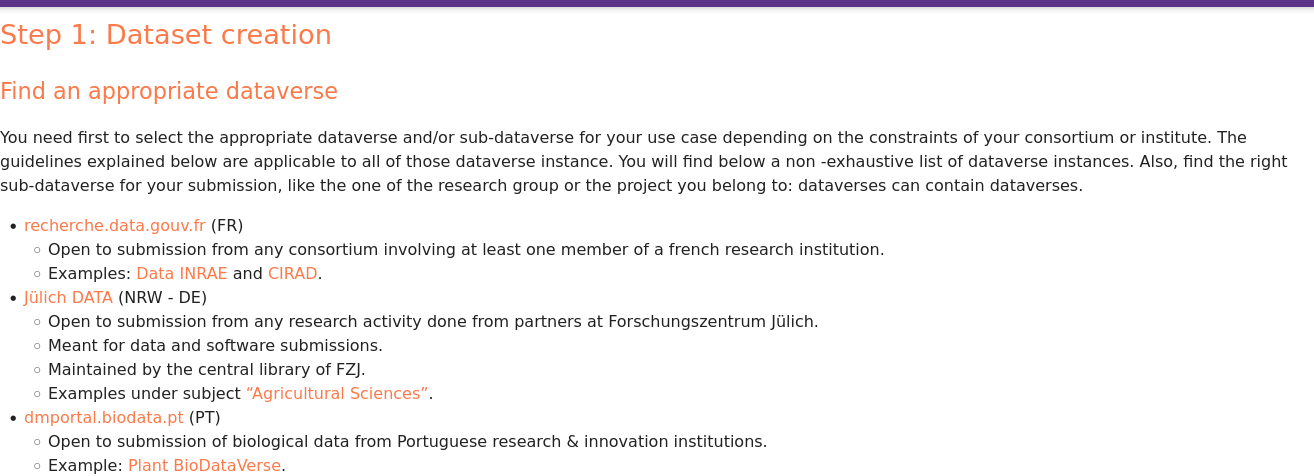 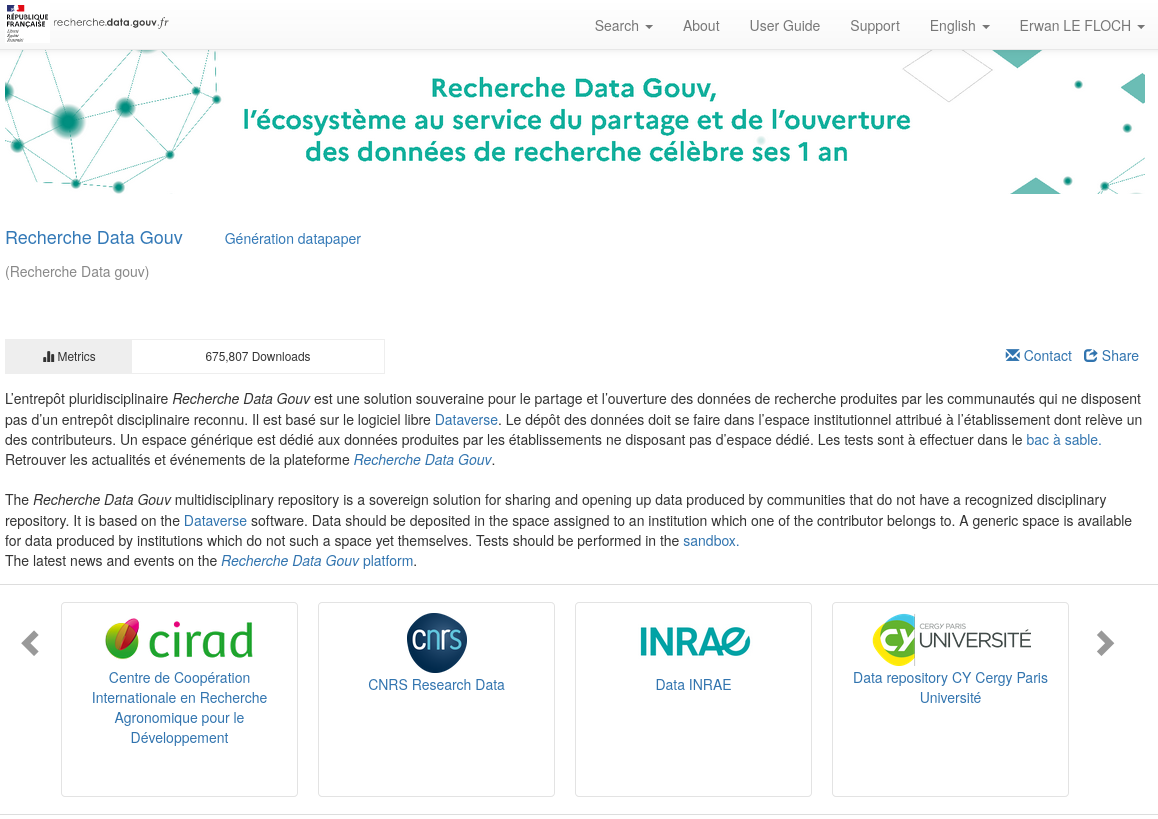 sub-dataverse
ElF
Step 1: Dataset creation
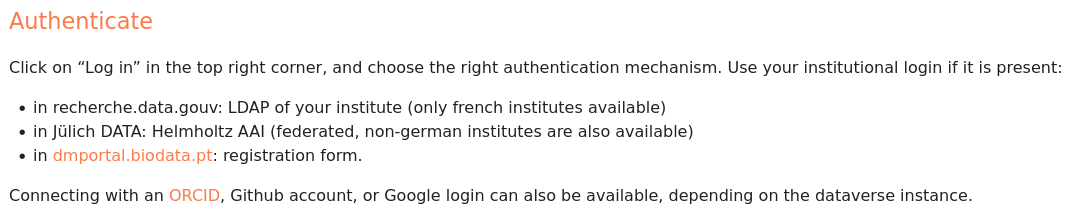 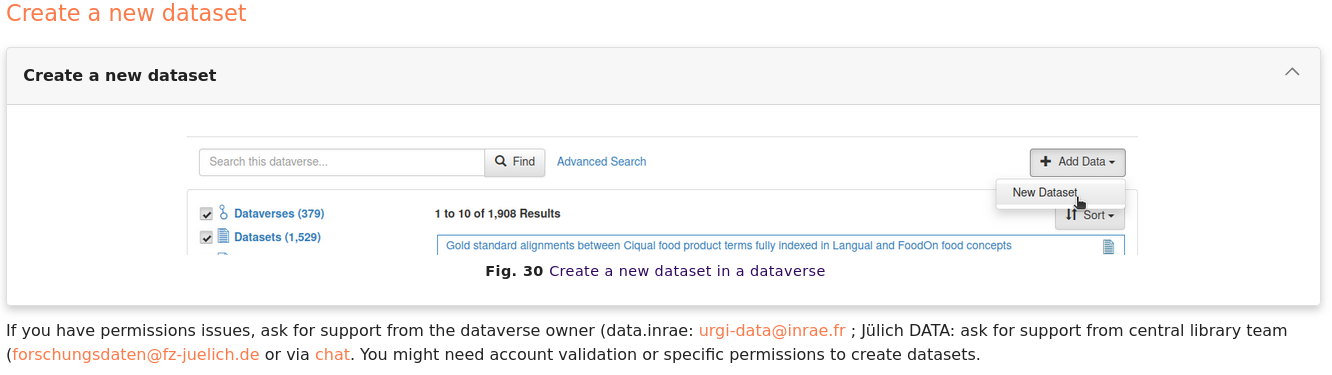 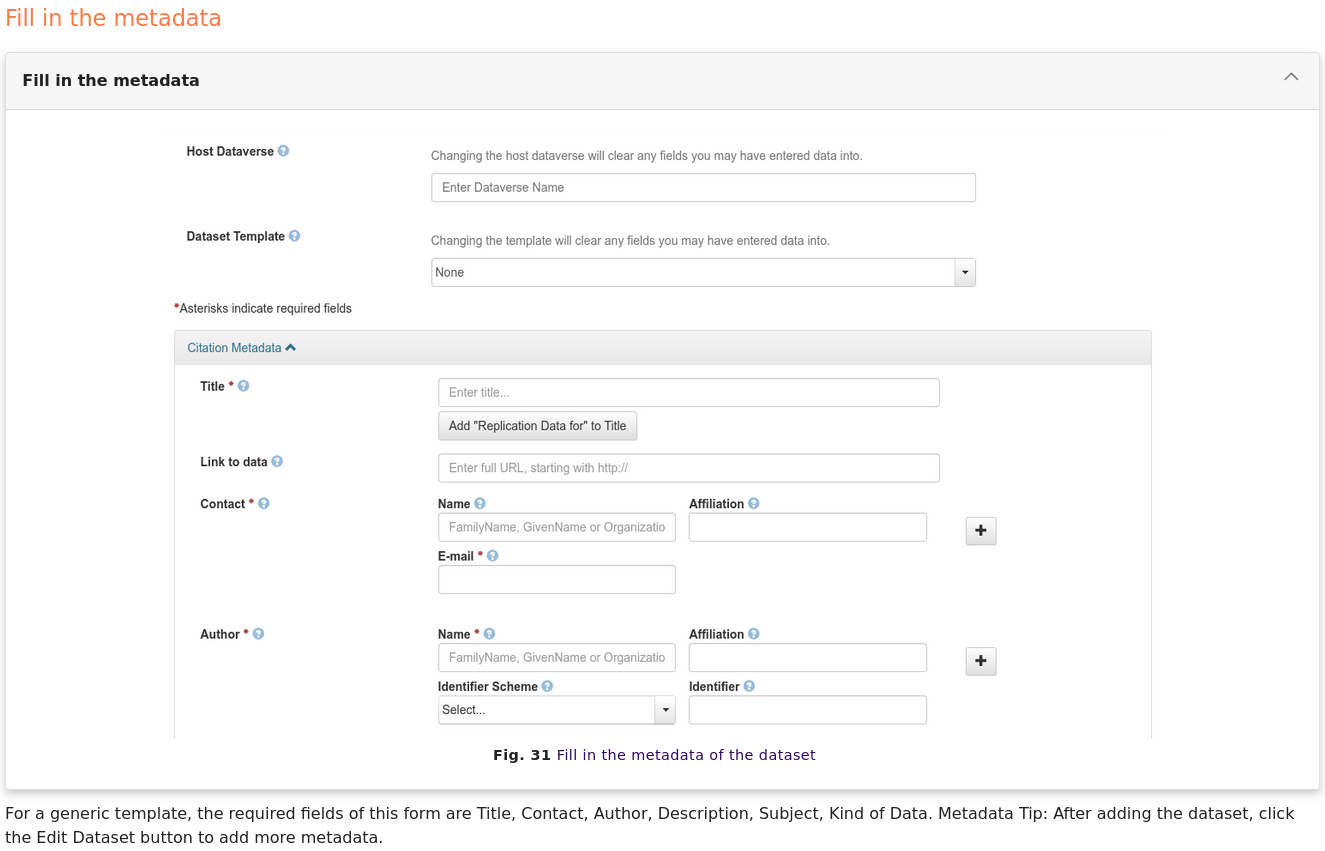 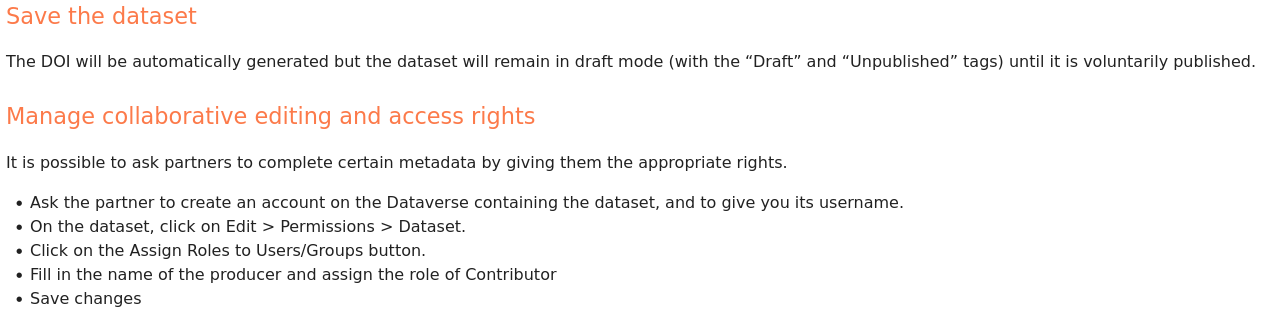 ElF
Step 2: Add mandatory metadata for plant phenotyping data
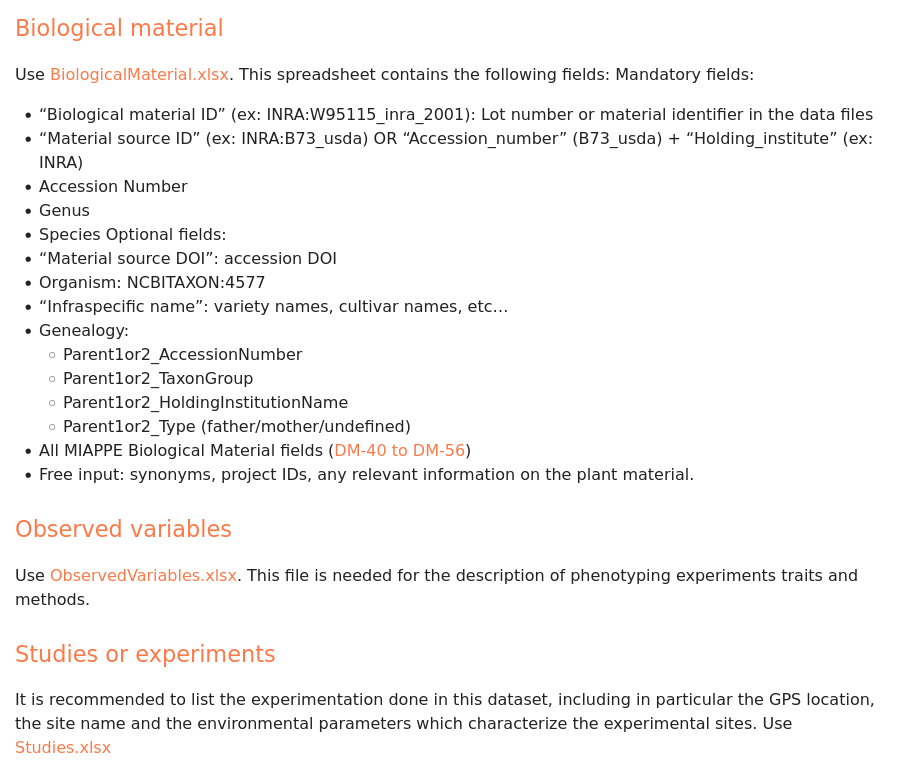 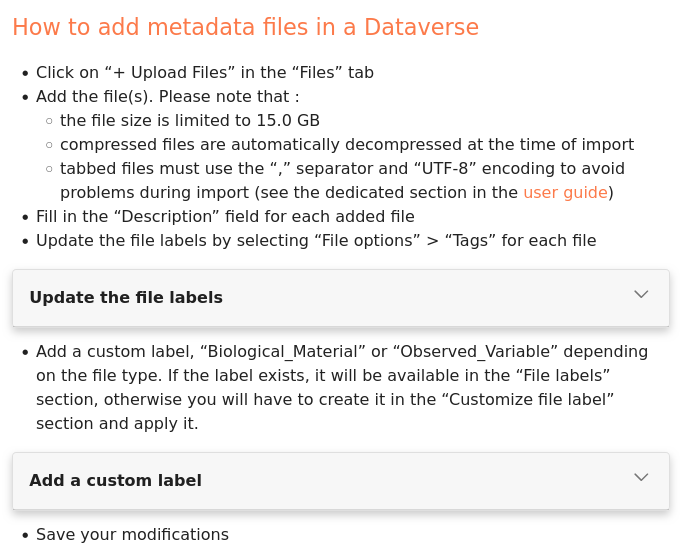 ElF
Step 3: Add generic metadata to the dataset
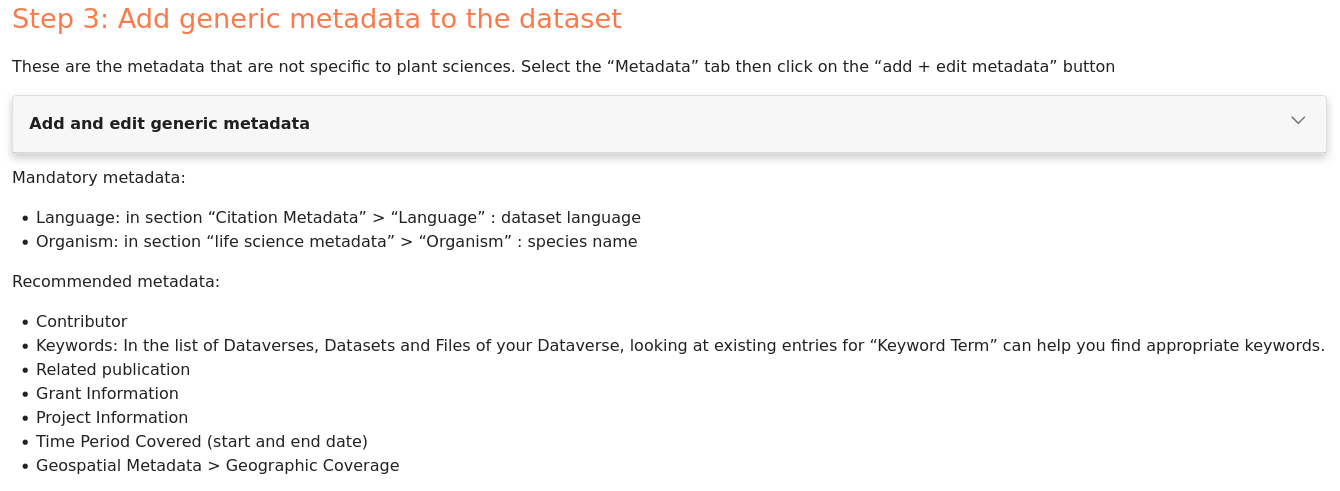 ElF
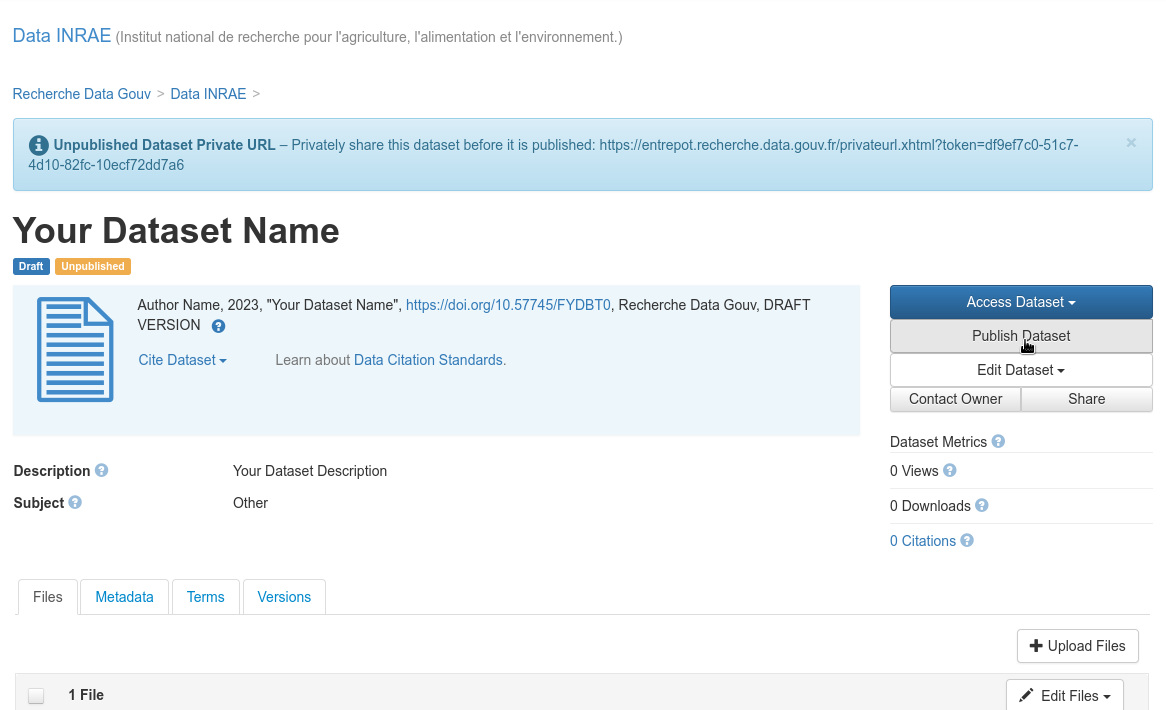 Step 4: Publish the dataset
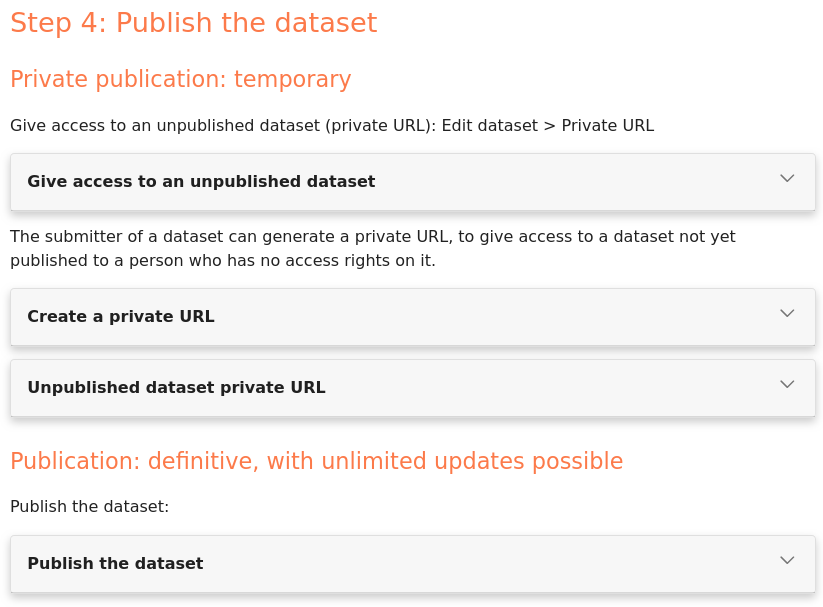 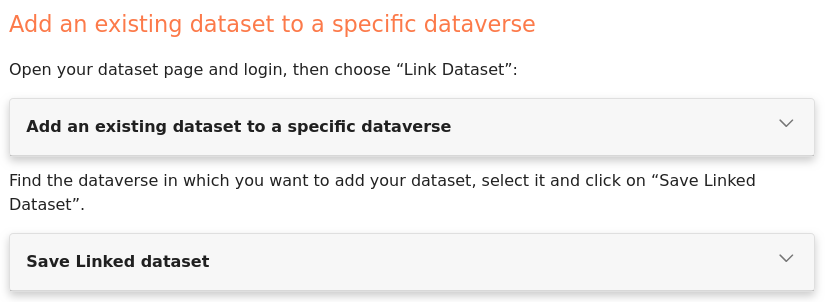 ElF
Dataverse dataset example
https://doi.org/10.15454/RGMM07
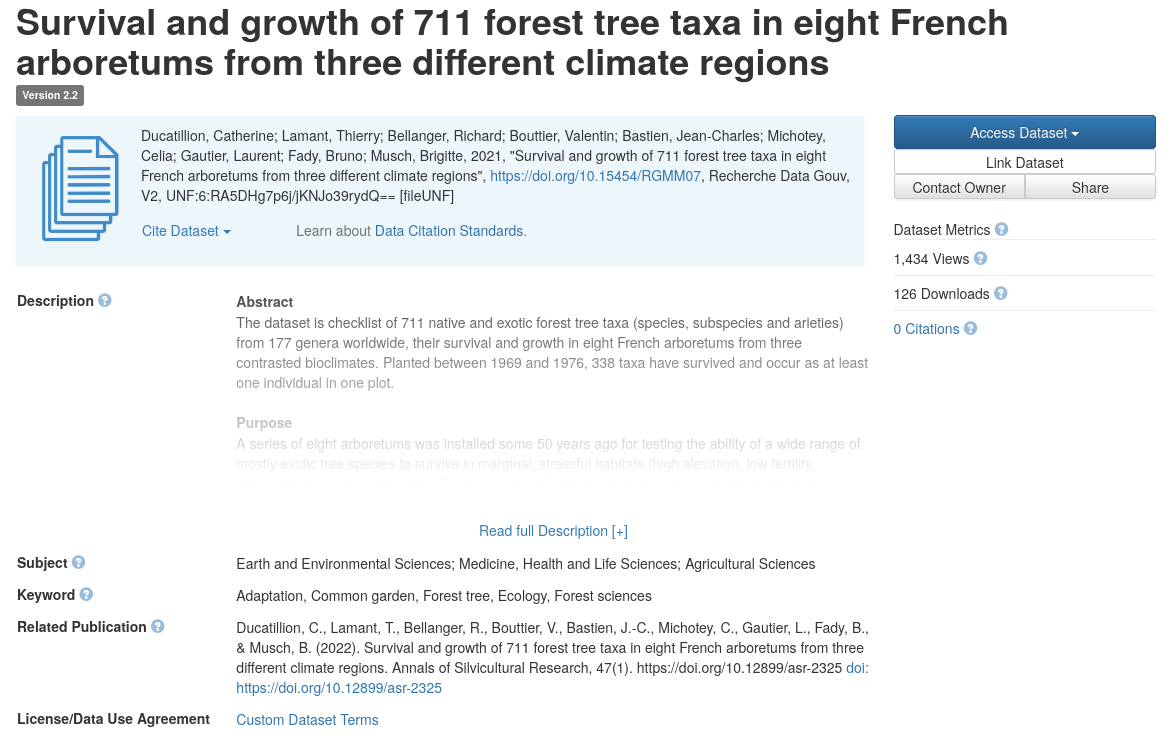 Questions
CP
MIAPPE Overview
CP
Generic data repositories limitations
(Too) broad metadata
Year, Data type, Author
Organism: no controlled vocabulary
Keyword, Subject
Lacking plant phenomic specific metadata
Biological material, from species to genetic resource accession
Traits
Experiment locations
…
Need of dedicated metadata scheme, added to generic data repositories
As additional metadata → Filling long list in the repository form is not an option
As companion files
Complete MIAPPE presentation linked here: 
https://docs.google.com/presentation/d/17vIXWJ1GZObDk6bPtcXWwU0-Adz5iipg/
CP
MIAPPE @ Dataverse
CP
Maize Example
DROPS project dataset: https://doi.org/10.15454/IASSTN
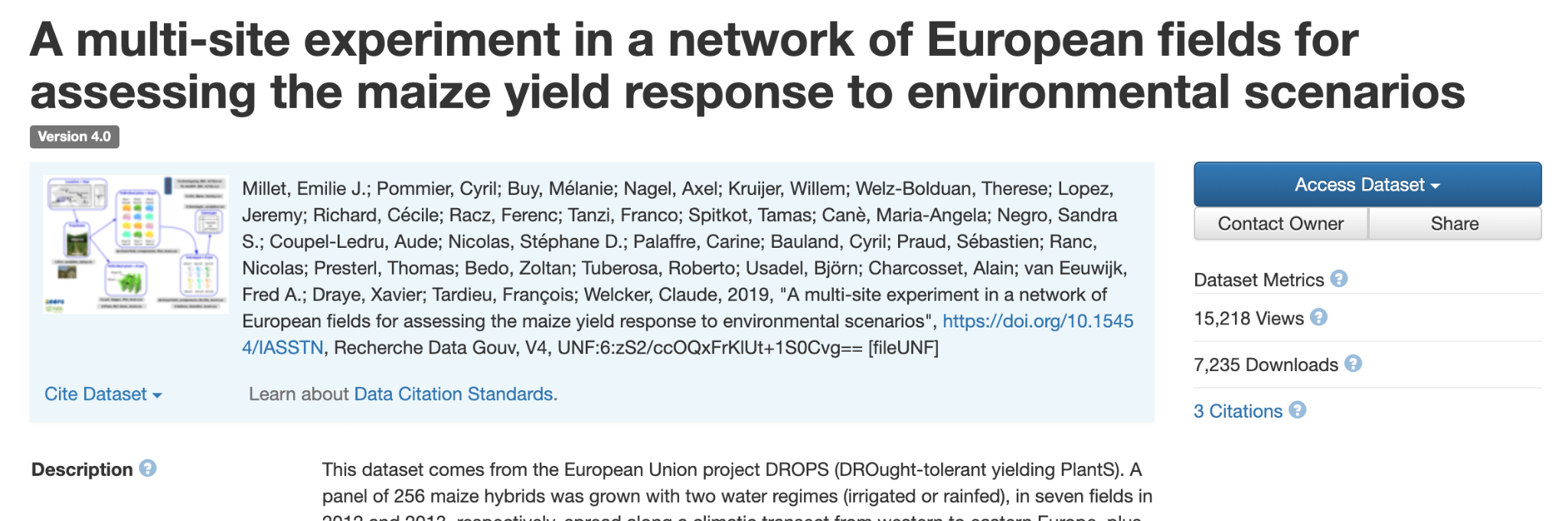 CP
General Metadata
Filled in dataverse
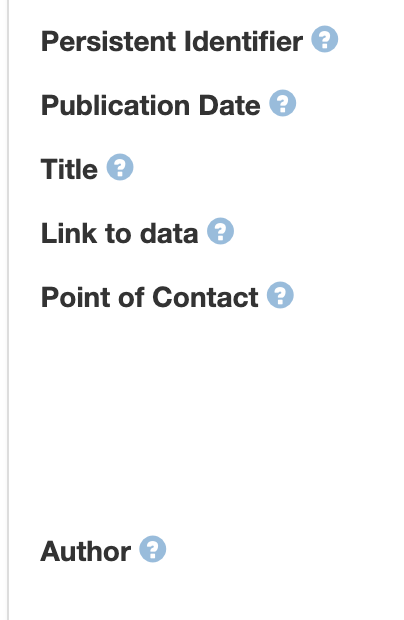 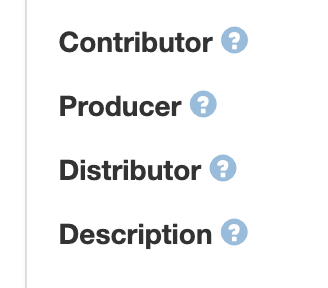 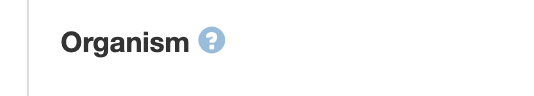 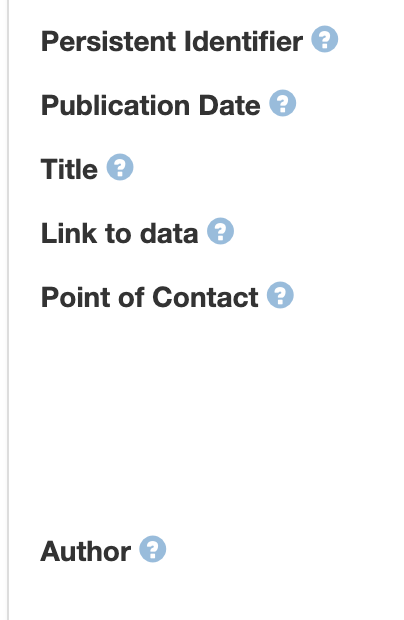 CP
MIAPPE Metadata
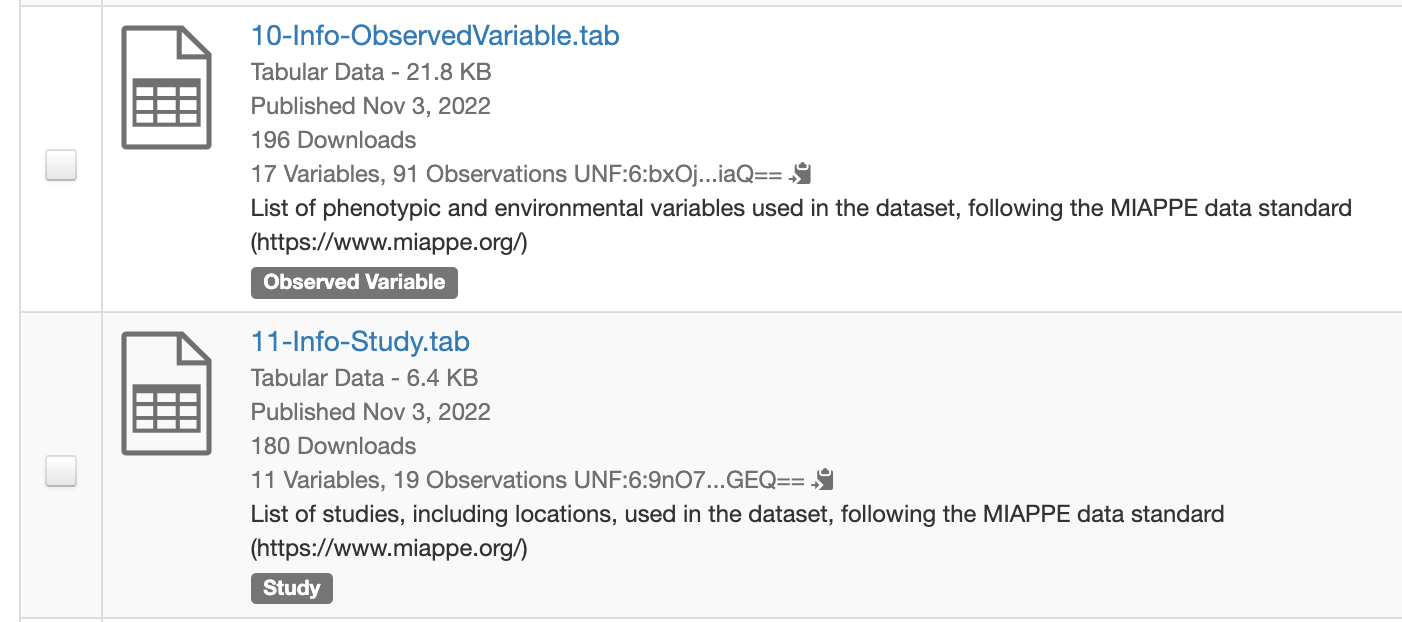 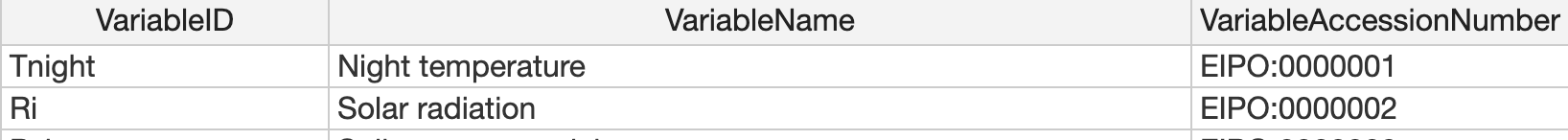 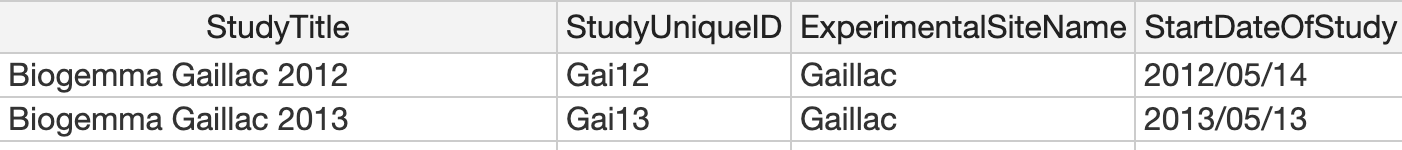 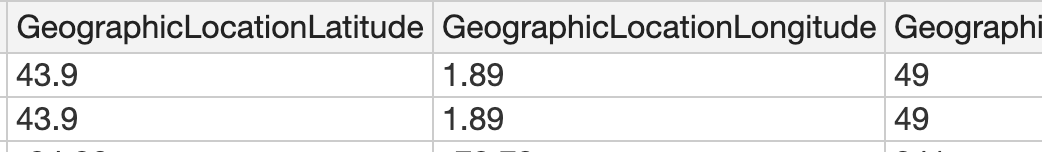 CP
MIAPPE Metadata
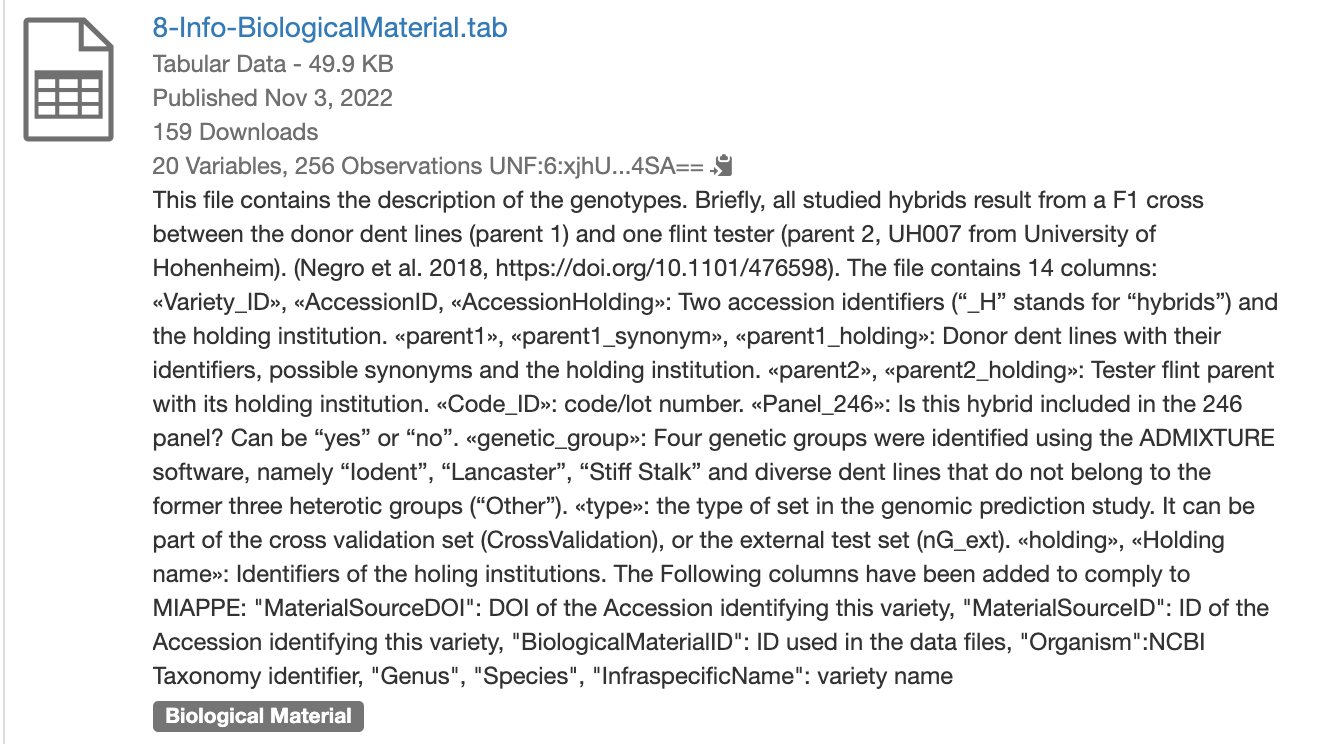 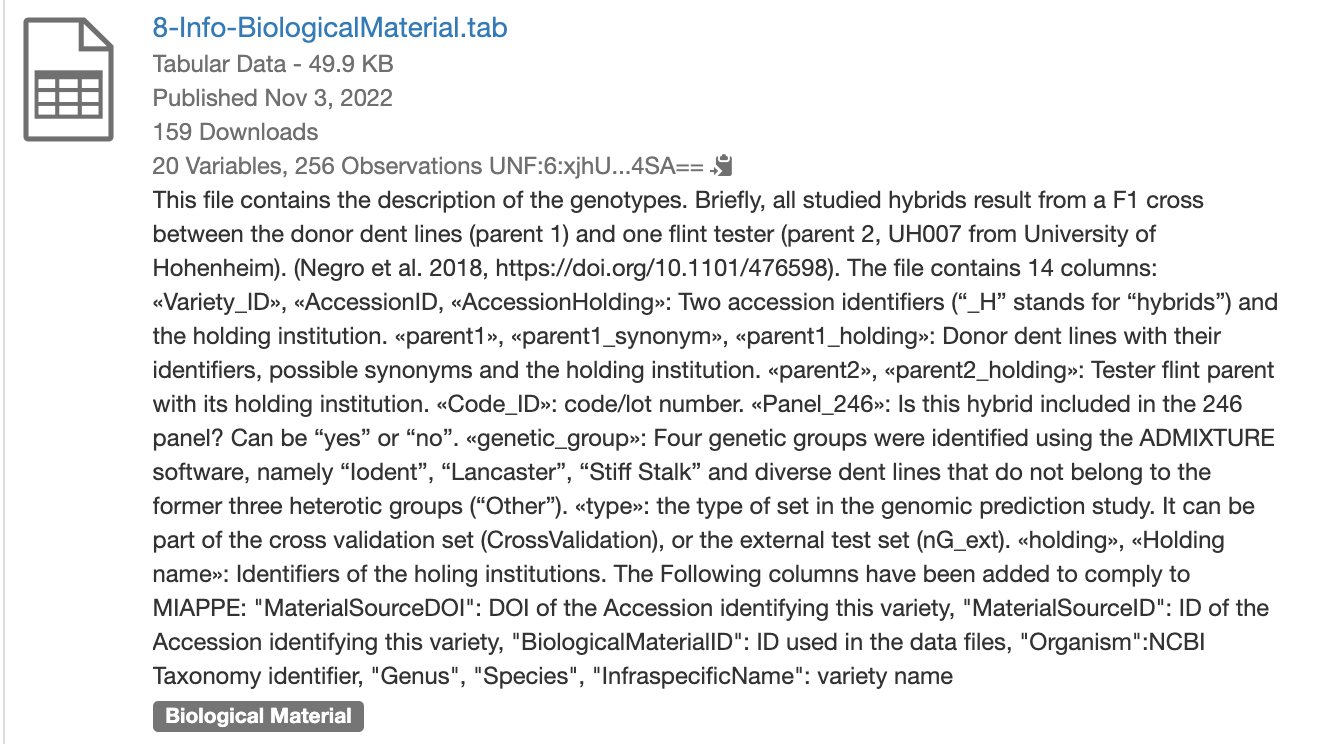 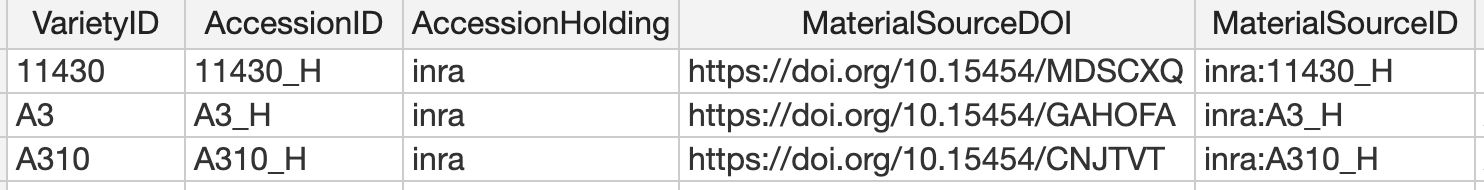 CP
Good practice: Human friendly Provenance
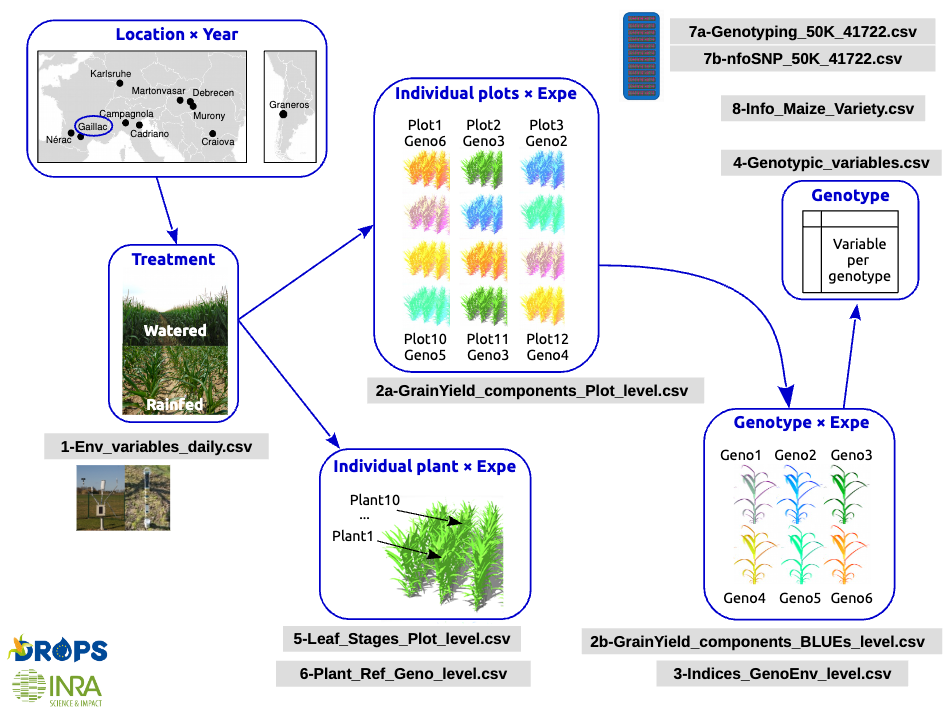 Links between files
CP
Publication of plant experimental data in generic data repositories
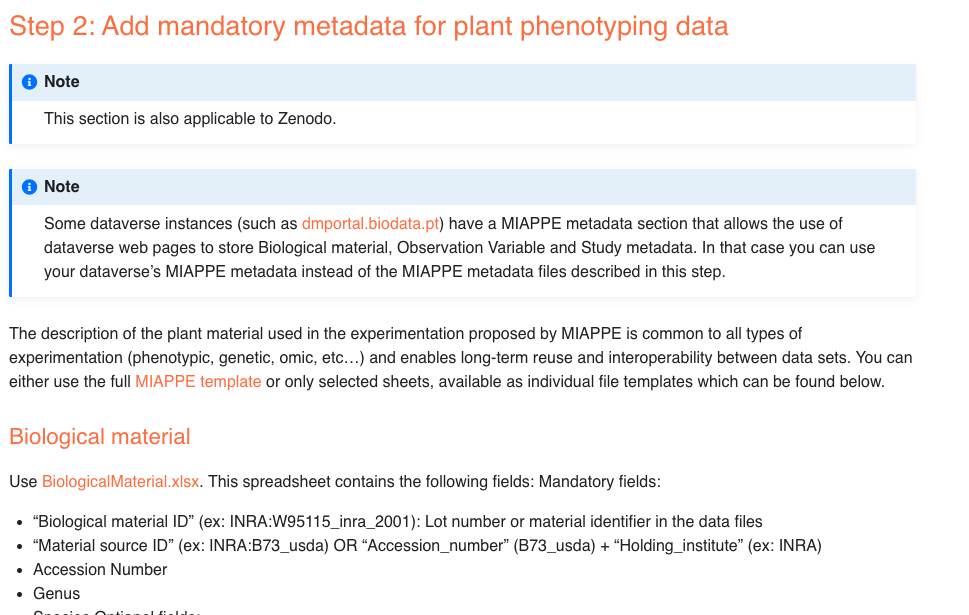 https://faircookbook.elixir-europe.org/content/recipes/reusability/plant-pheno-data-publication.html#step-2-add-mandatory-metadata-for-plant-phenotyping-data
CP
Publication of plant experimental data in generic data repositories
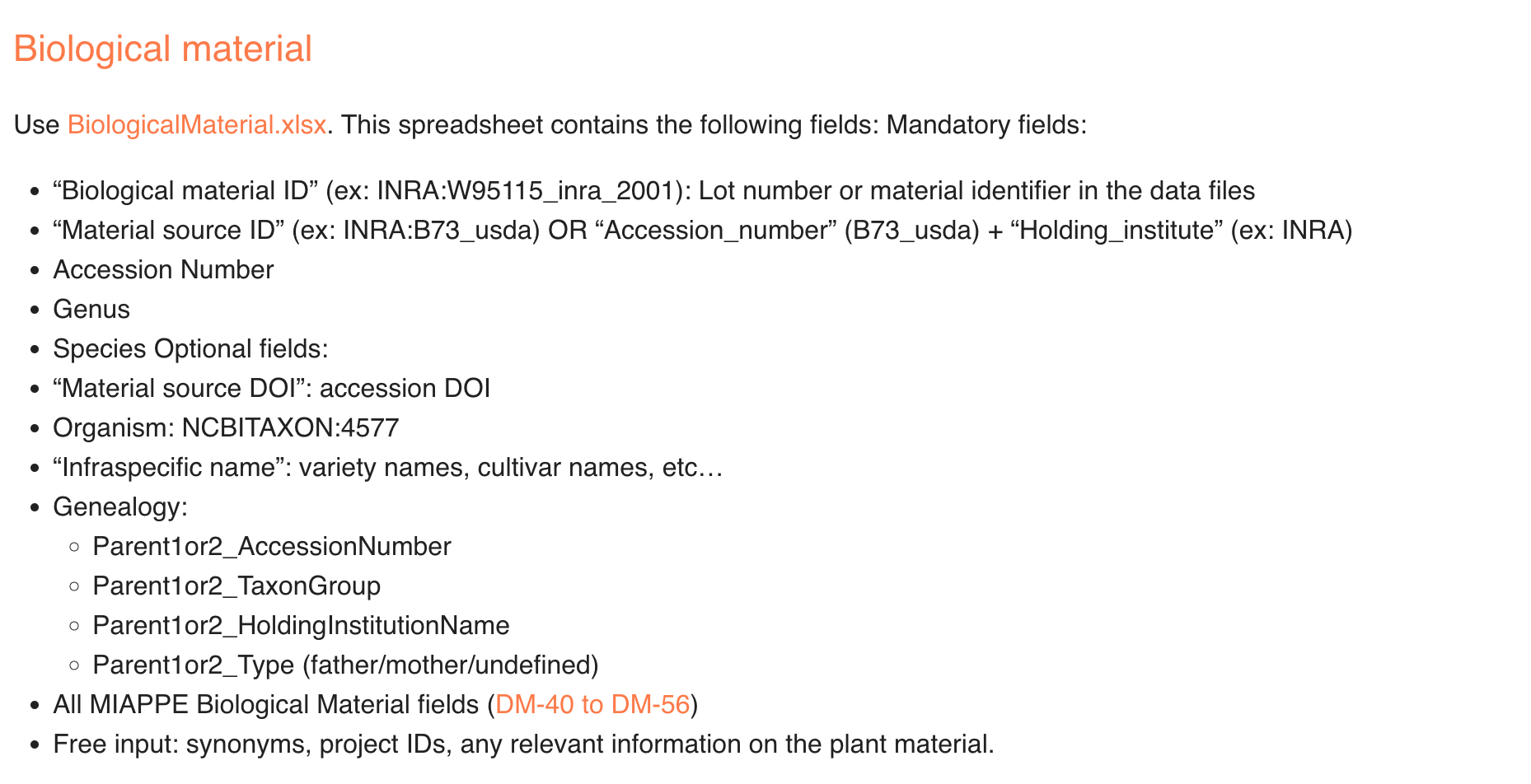 CP
Publication of plant experimental data in generic data repositories
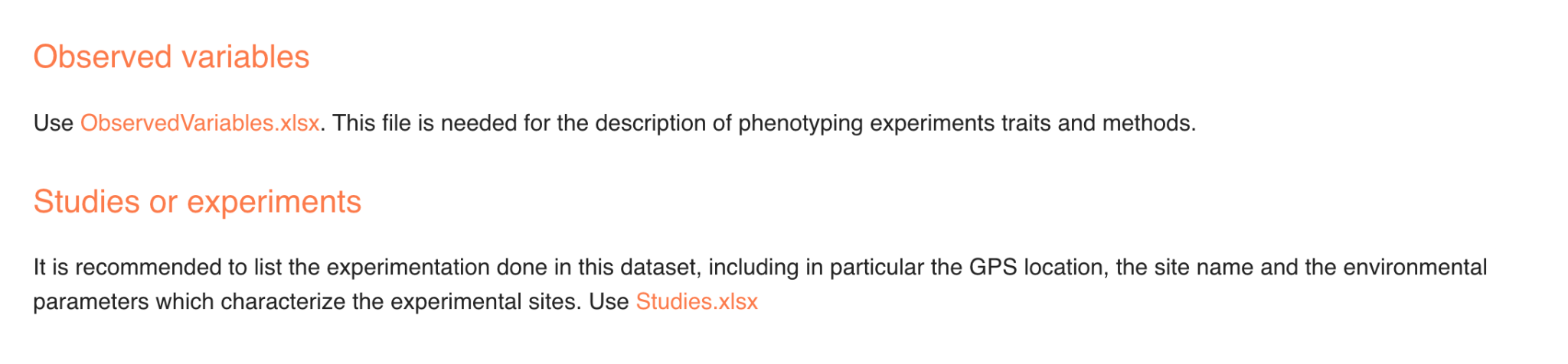 CP
Publication of plant experimental data in generic data repositories
Used by Metadata indexer in the future
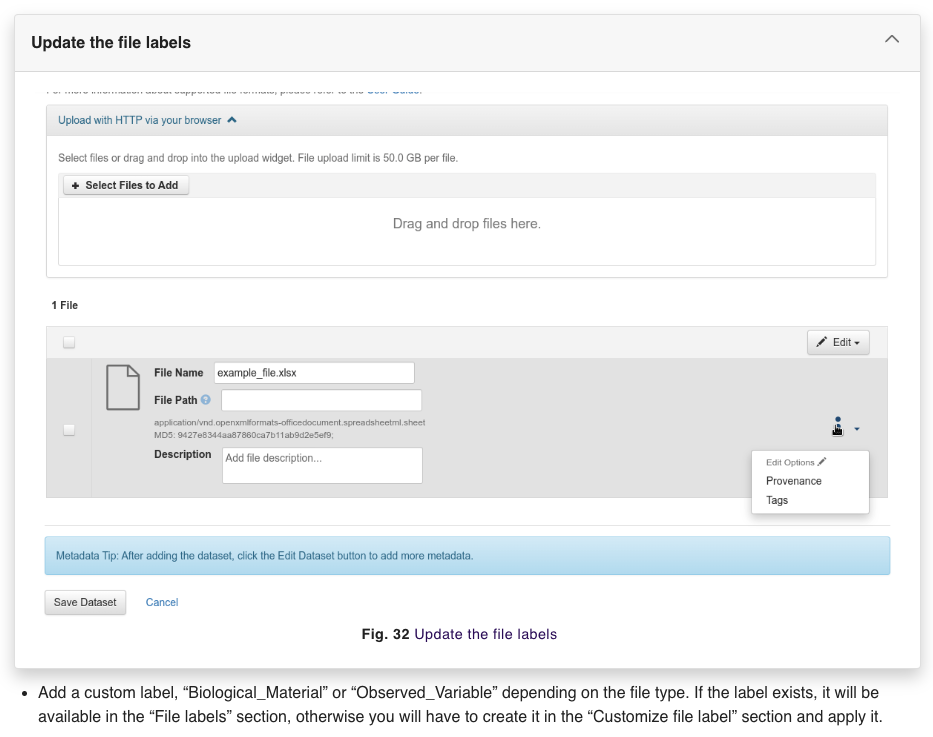 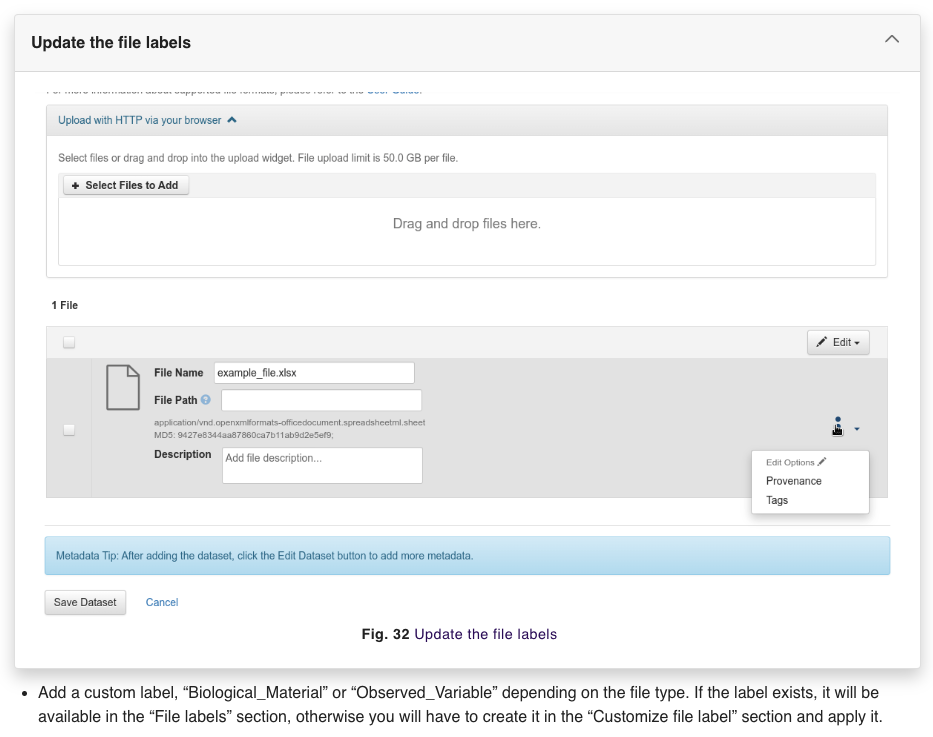 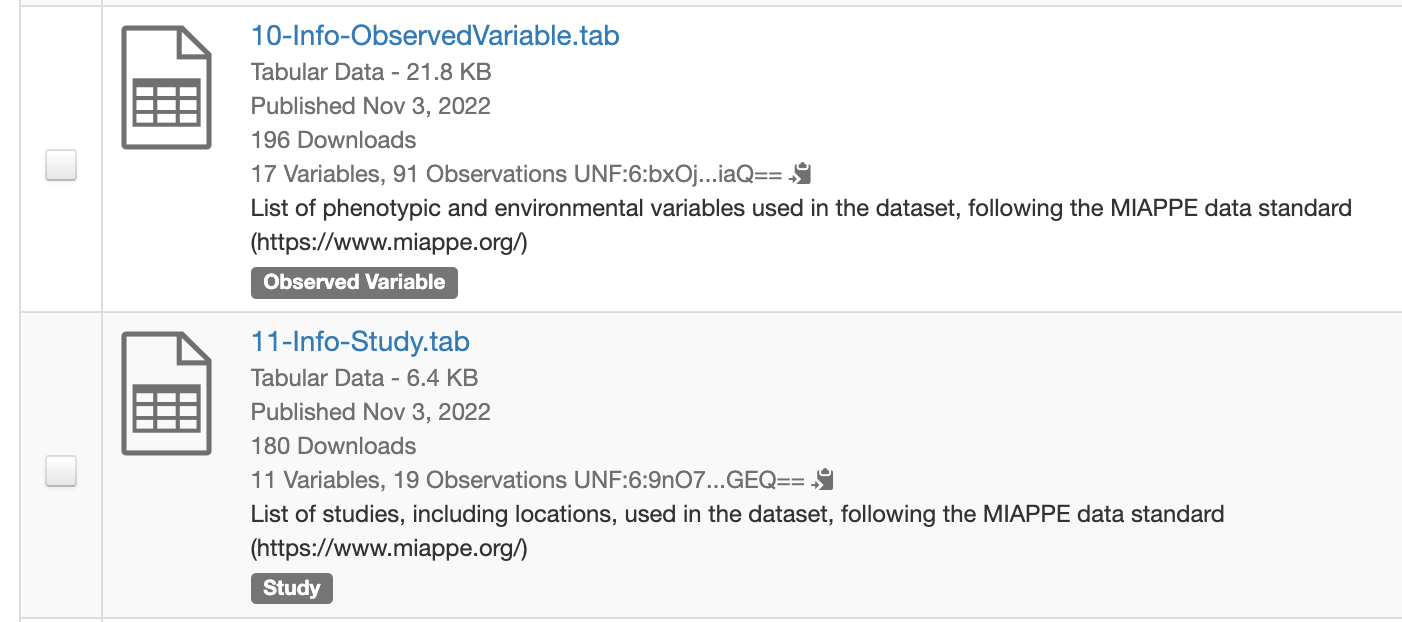 [Speaker Notes: Mark W to Everyone (6 Oct 2023, 15:47)
So.... you've created a MIOMIAPPE?  Minimal information Of Minimal Information About a Plant Phenotyping Excperiment :-)
Can you link me to the ontology that you abbreviated as "EIPO"?  THanks!
(and MIPO too, thanks!)
 
You to Everyone (6 Oct 2023, 15:56)
MIPO in the Crop Ontology template : https://forgemia.inra.fr/urgi-is/ontologies/-/tree/develop/Maize
 
Mark W to Everyone (6 Oct 2023, 15:56)
thanks !
 
You to Everyone (6 Oct 2023, 15:57)
And the browser : https://urgi.versailles.inra.fr/ephesis/ephesis/ontologyportal.do#termIdentifier=MIPO
EIPO : https://forgemia.inra.fr/urgi-is/ontologies/-/tree/develop/Environment
and EIPO browser : https://urgi.versailles.inra.fr/ephesis/ephesis/ontologyportal.do#termIdentifier=EIPO
 
Mark W to Everyone (6 Oct 2023, 15:58)
thank you!]
DA
MIAPPE @ e!DAL-PGP
Questions
Perspectives
ElF
MIAPPE Template, Frictionless validator and FAIRDOM-SEEK
https://github.com/MIAPPE/MIAPPE/tree/v1.2/Templates
https://framework.frictionlessdata.io/
https://seek4science.org/
ElF
MIAPPE Template, Frictionless validator and FAIRDOM-SEEK
A way to handle confidential project data
Based on ISA, and MIAPPE compliant
MIAPPE metadata option in SEEK / or inside the spreadsheet template
Coming soon: the MIAPPE xlsx template validator
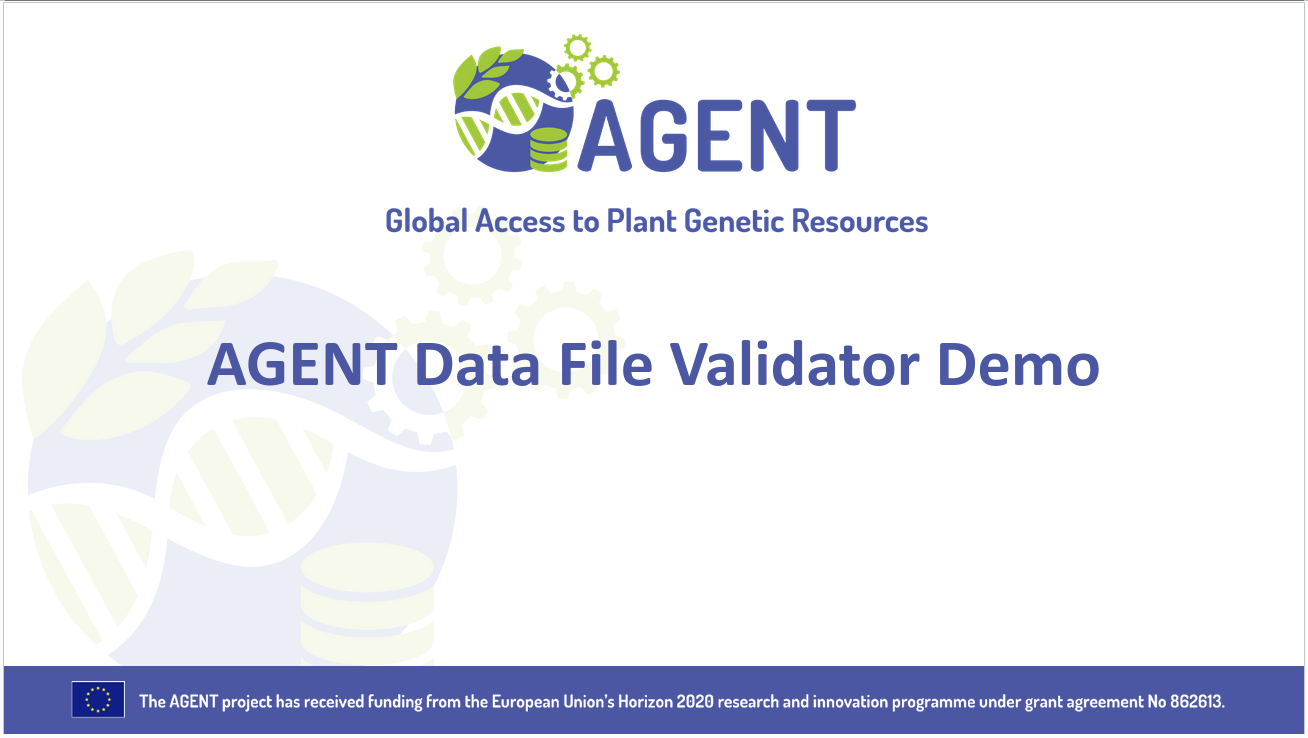 AGENT Data File Validator Demo
What is the validator
Developed by Reinhoud de Blok & Matthijs Brouwer (WUR)
Based on the Frictionless framework 
Uses the API to communicate with FAIRDOM
The code is on the AGENT GitHub (but still private)
The instance in use is deployed in a container, on a server at INRAE
Checks every 5 min for new files, corrects them, tags them ‘Valid’ or ‘Invalid’ and creates detailed validation reports.

If you encounter bugs or would like to request a feature, please contact us: agent-helpdesk@inrae.fr
Validator demo
1: Choose an invalid file to correct.
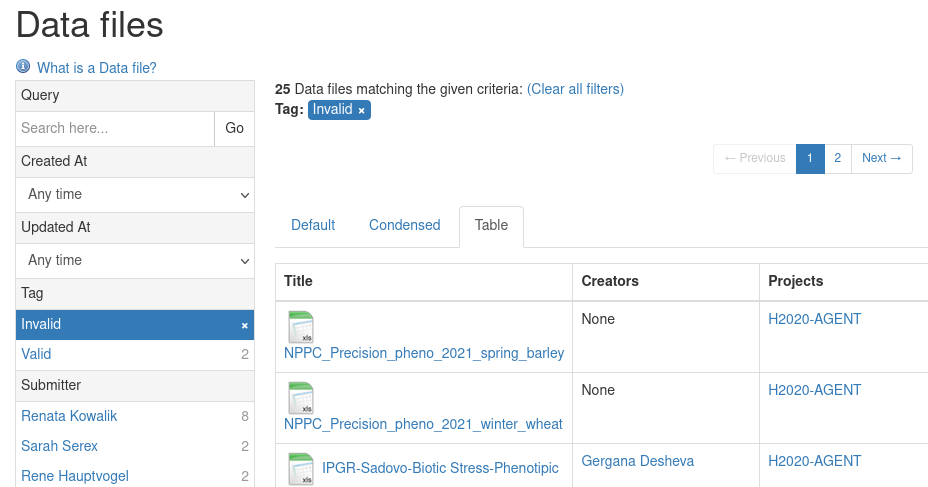 The “Invalid” tag is selected
Validator demo
2: Look at the corresponding generated validation report (it is in the same assay as the datafile).
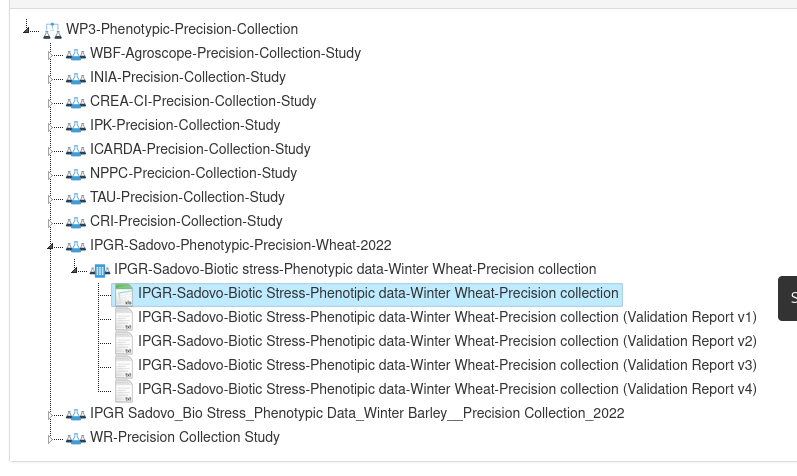 The datafile
The latest report for the datafile
Validator demo
3: Compare the report to the datafile, and correct the datafile accordingly in a spreadsheet editor like ms excel or libreoffice calc.
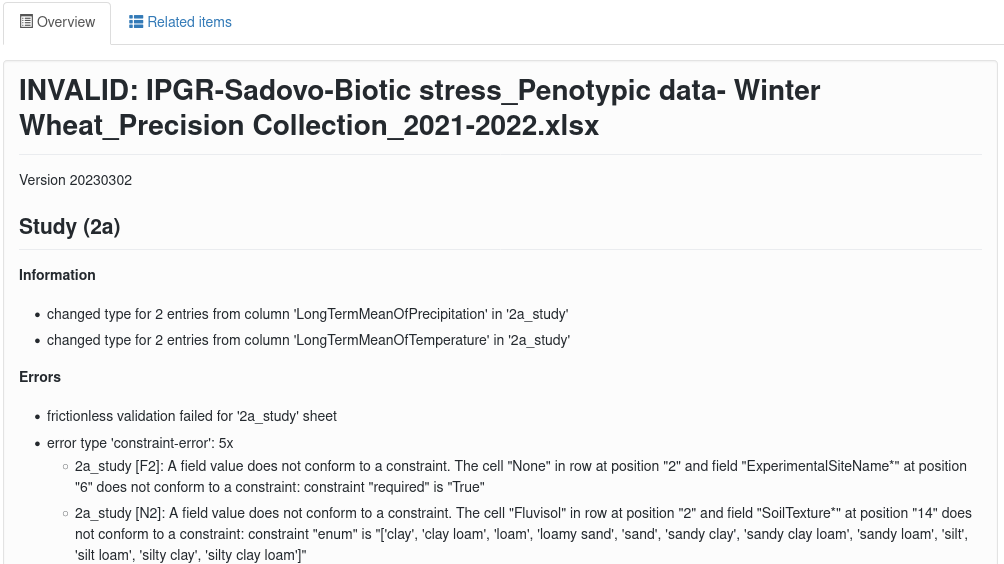 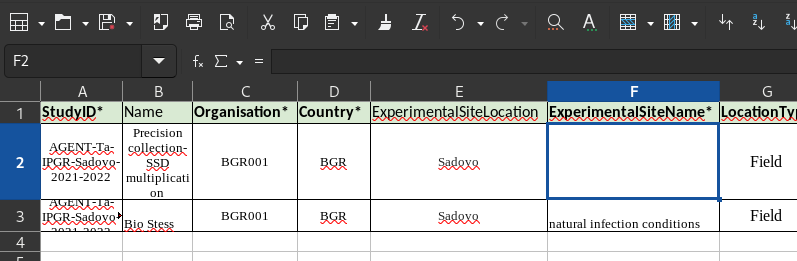 An error
The cell causing the error
(here, the error is that it is empty whereas it’s a mandatory field)
Validator demo
4: Upload the corrected file to fairdom as a new version of your datafile. (1/2)
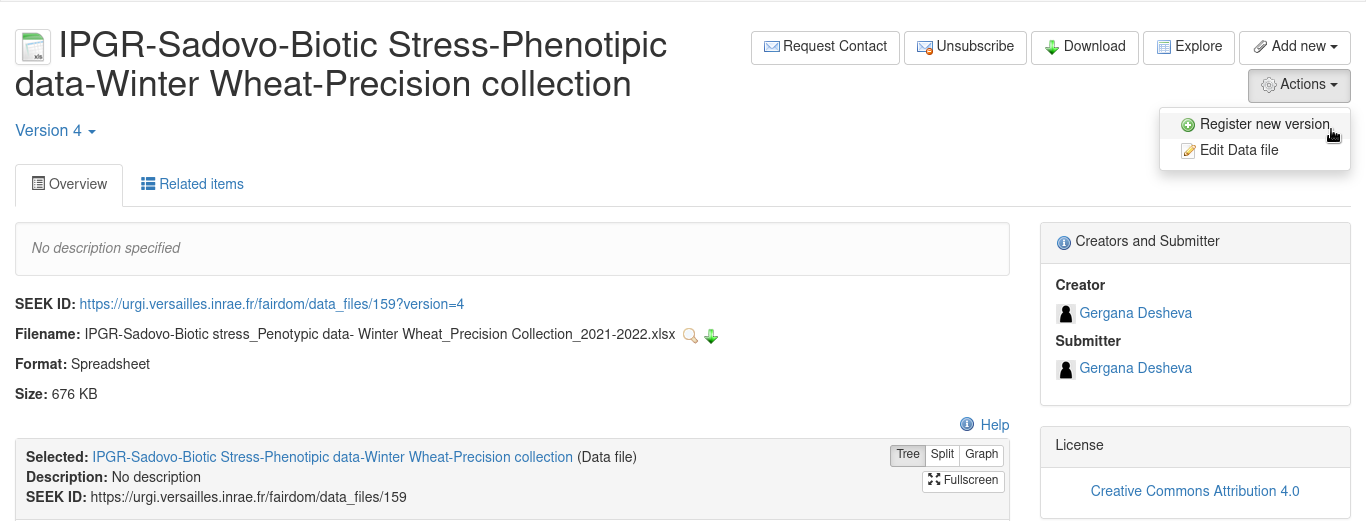 Validator demo
4: Upload the corrected file to fairdom as a new version of your datafile. (2/2)
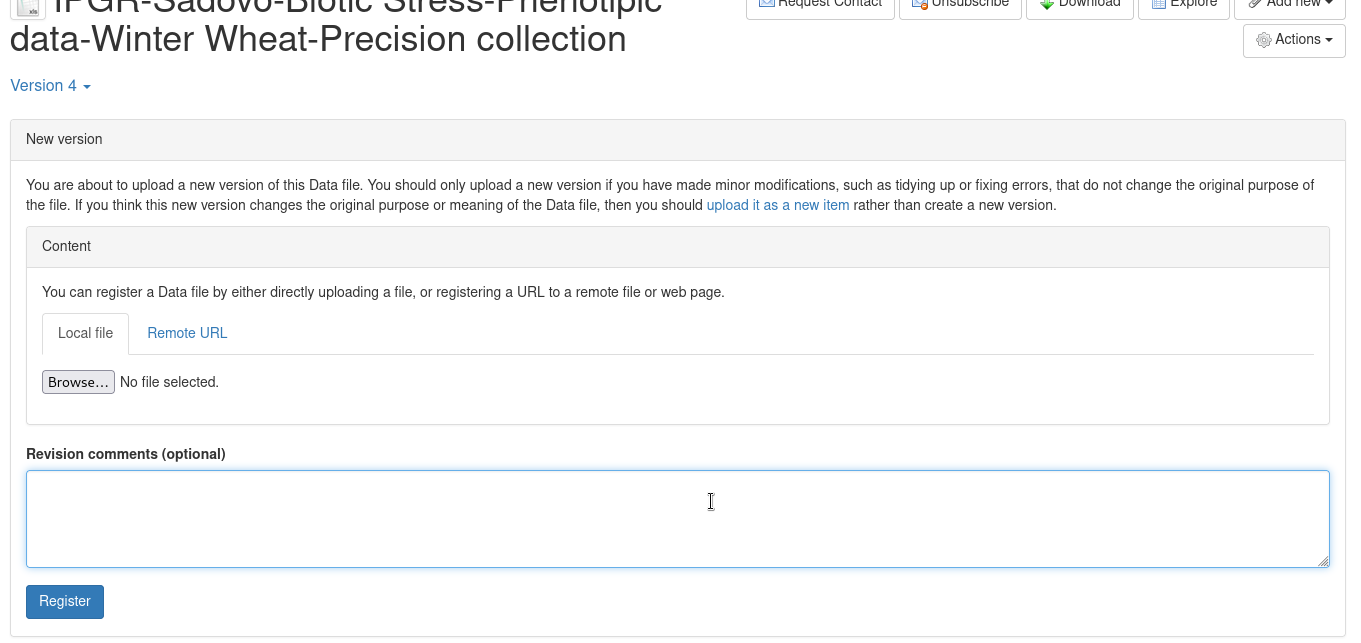 Select your file
Insert your revision comments
Validator demo
5: The new report is generated automatically, within 5 to 15 minutes. Use this time to take a small break, then have a look at the new report. Then go back to step n°3 if necessary.
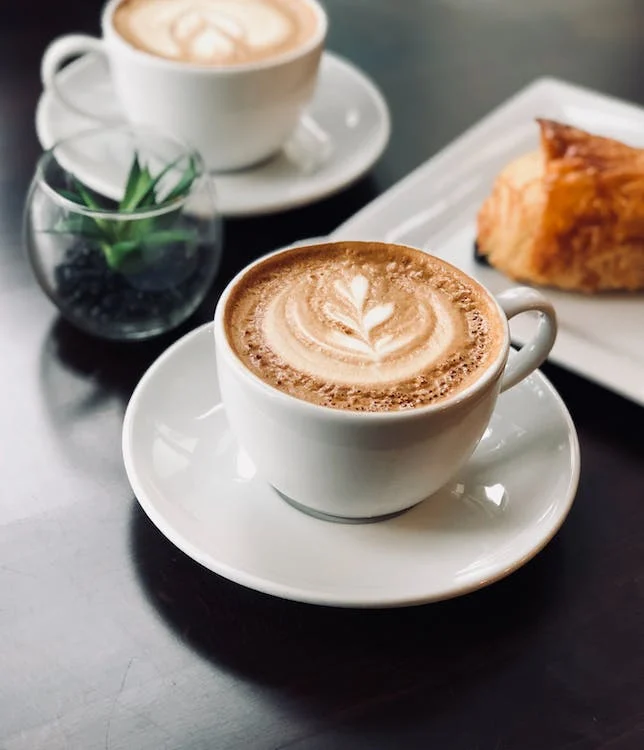 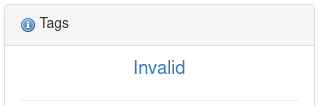 Back to step n°3
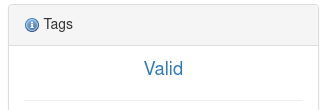 5-15 min
Go ahead to step n°6
public domain picture
Validator demo
6: The datafile metadata are validated !! 🥳
DA
MIAPPE Wizard
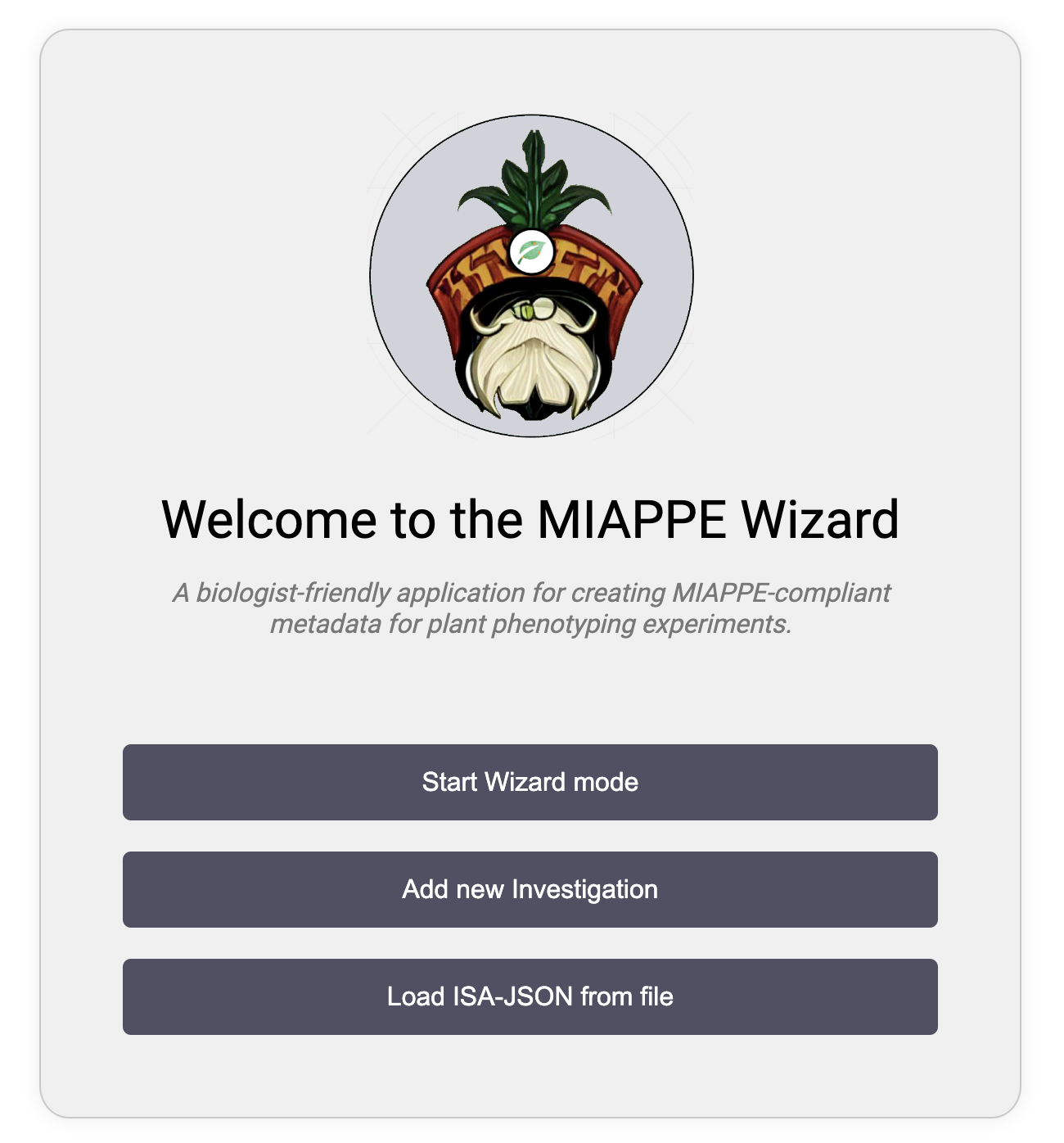 DA
MIAPPE Wizard
in future we also need better tools to facilitate the usage of MIAPPE and make it more convenient 
→ first try: developing a MIAPPE Wizard (https://doi.org/10.37044/osf.io/ekhdw)
→ continue development in frame of 
2nd BioHackthon Germany (https://www.denbi.de/de-nbi-events/1547-biohackathon-germany-2)
→ registration is still open
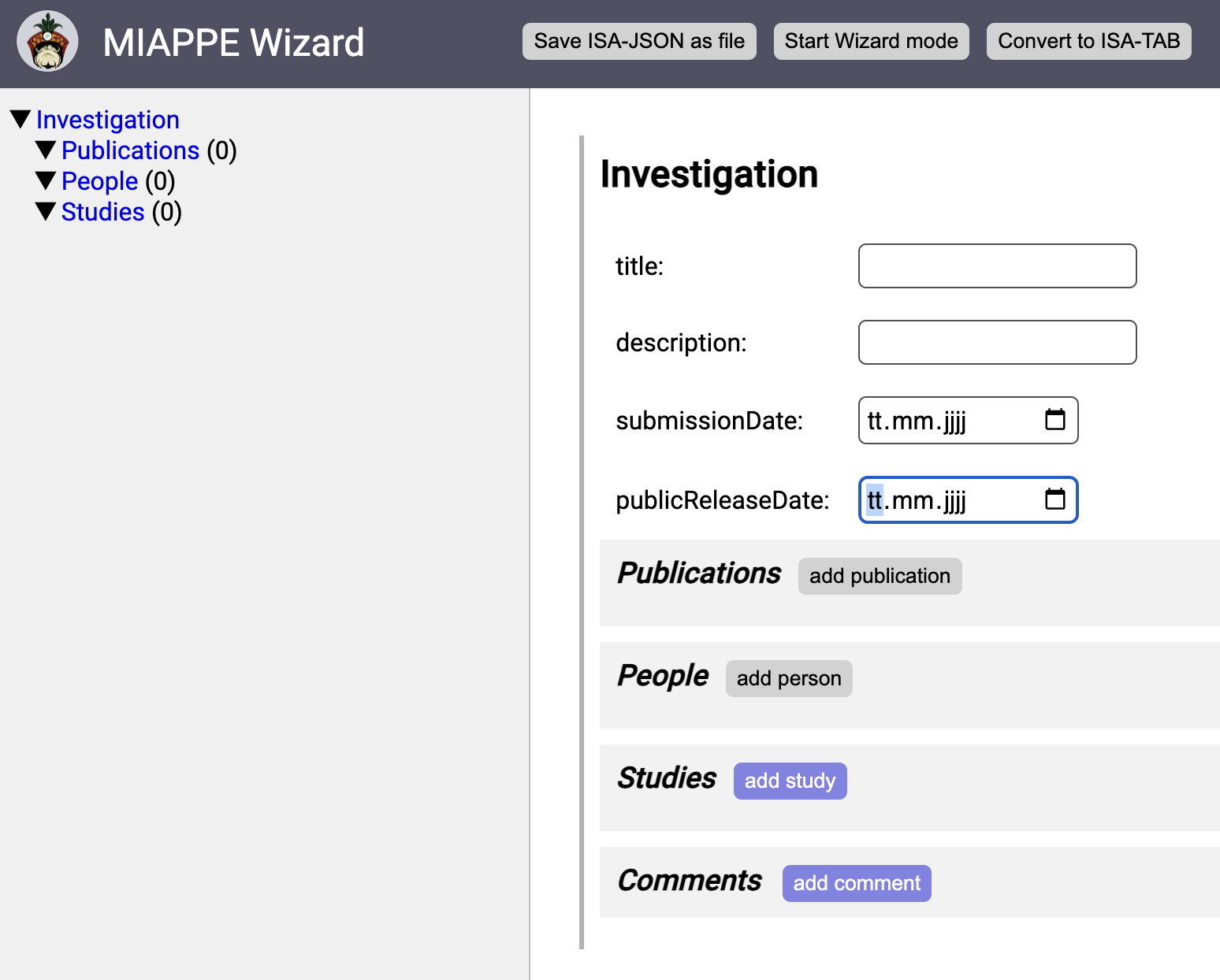 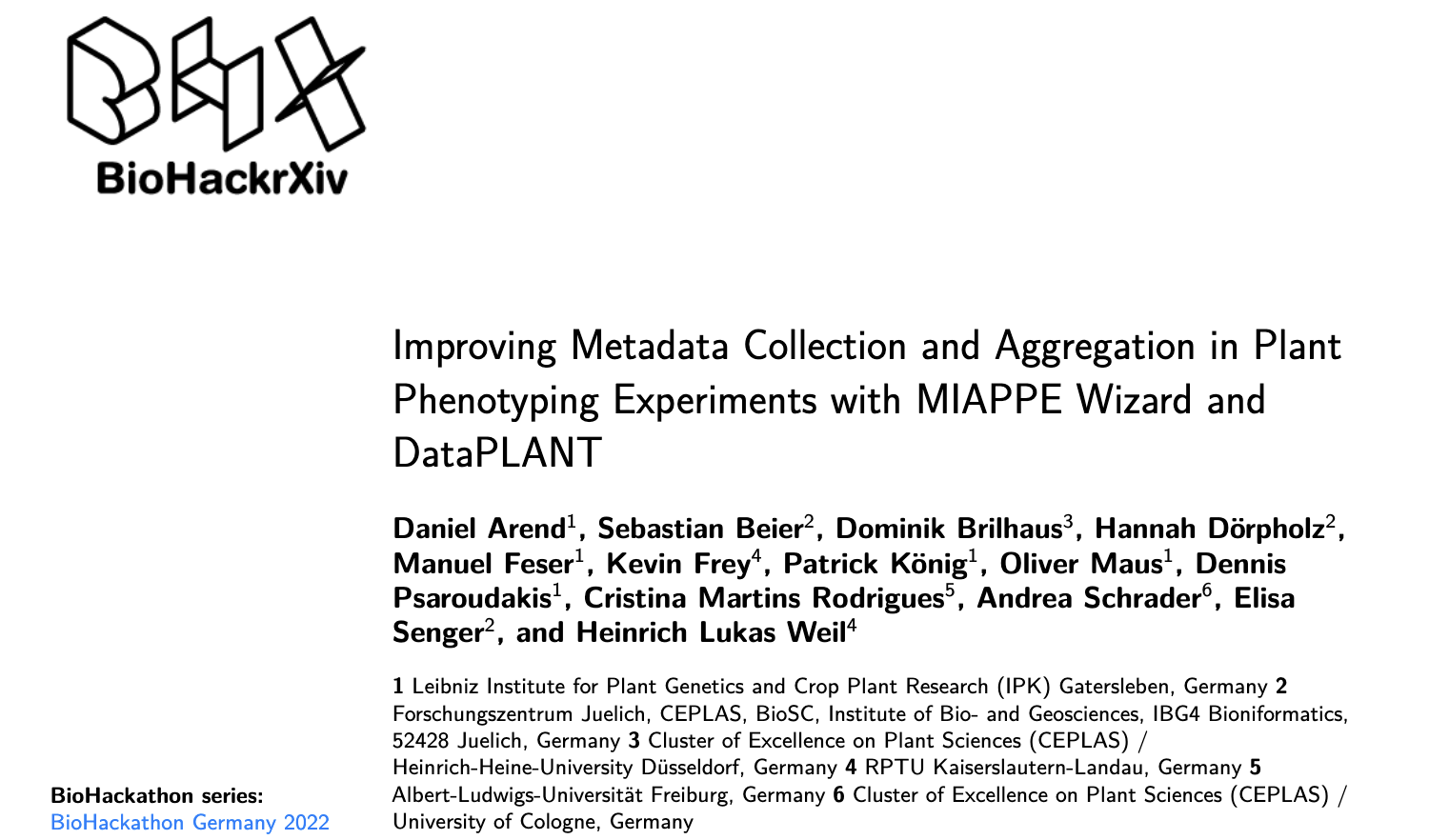 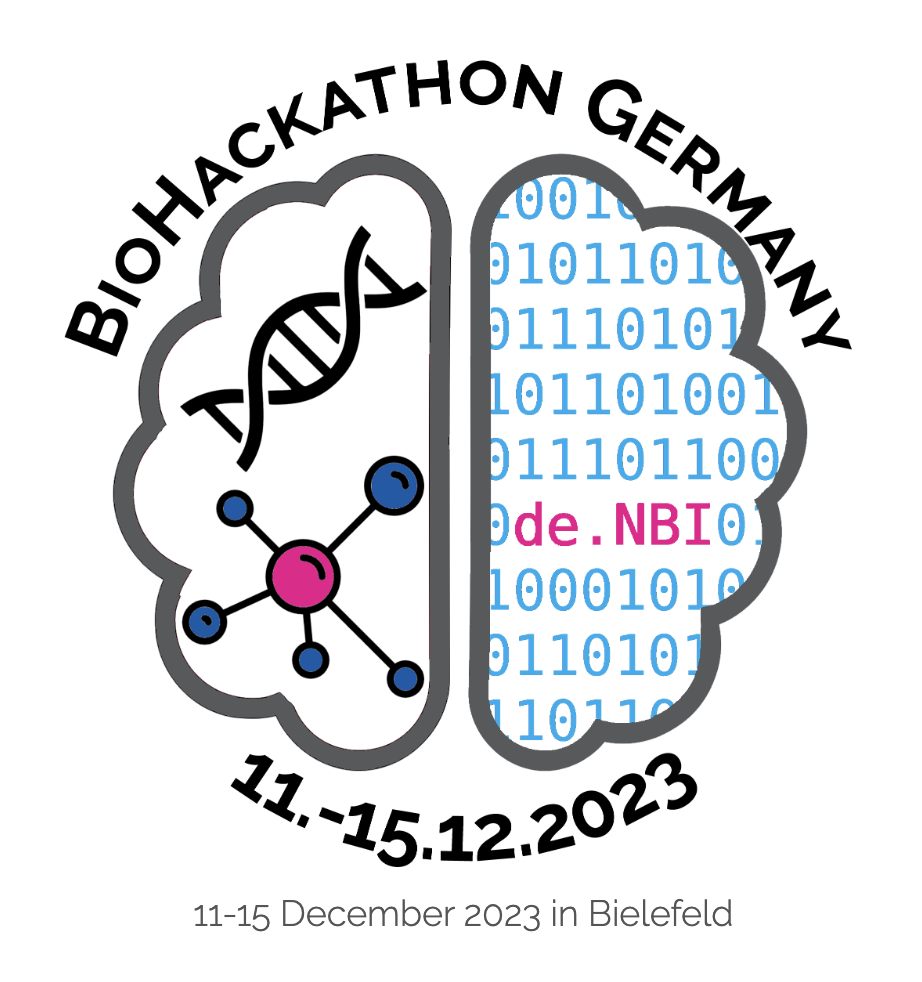 Take Home message
Generic data repositories 
Easy submission
Any data type, any innovation
Any step of the datalifecycle. 
Probably not the most complex multidimensional datasets
Open, national (+ global partners) focused 
Guideline extension to Zenodo on the way
Additional Metadata are paramount
Biological Material
Studies/Experiment
Observation Variables
Easy, file based management approach
Entry points as reference, including future updates 
https://rdmkit.elixir-europe.org/plant_phenomics_assembly
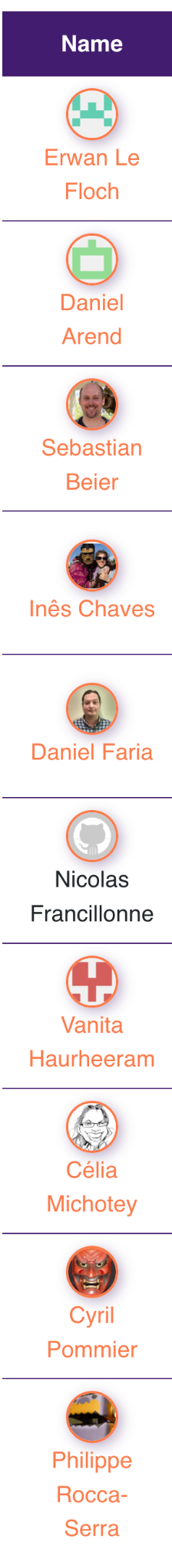 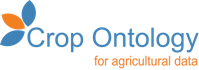 MIAPPE community
ELIXIR Plant Community,
Krajewsky P, Cwiek H, Tardieu F, Usadel B, Arend D, Arnaud E, Junker A, King G, Laporte MA, Poorter H, Reif J, Rocca-Serra P, Sansone SA,  Kersey P, 
And many more!
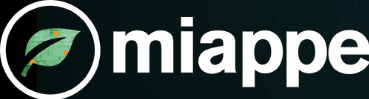 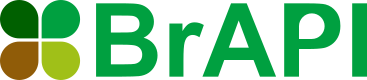 Breeding API
Selby P, Mueller L, Robbins K, Backlund JE, … , 
And many more!
Crop Ontology
Arnaud E, Laporte MA, …
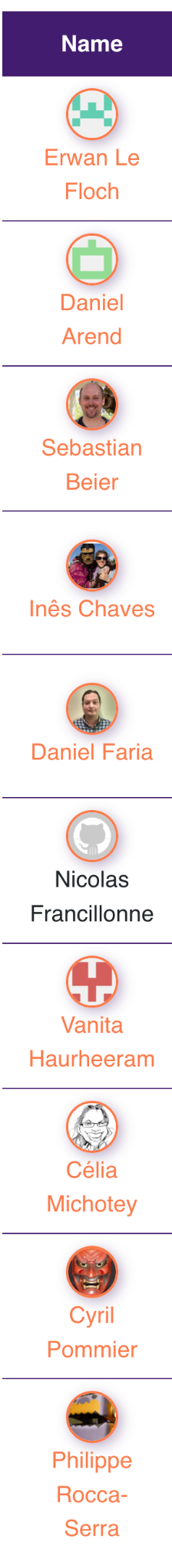 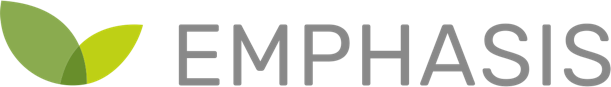 Emphasis
Tardieu F, Usadel B, Arend D, Junker A, Poorter H, Neveu P, Pierushka R, Shur U… 
And many more!
Acknowledgments & Questions
Thanks
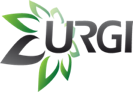 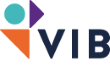 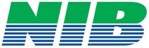 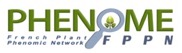 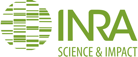 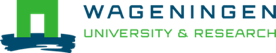 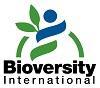 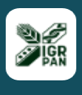 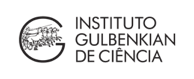 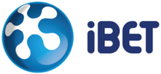 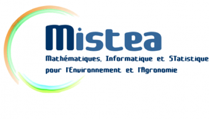 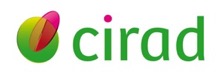 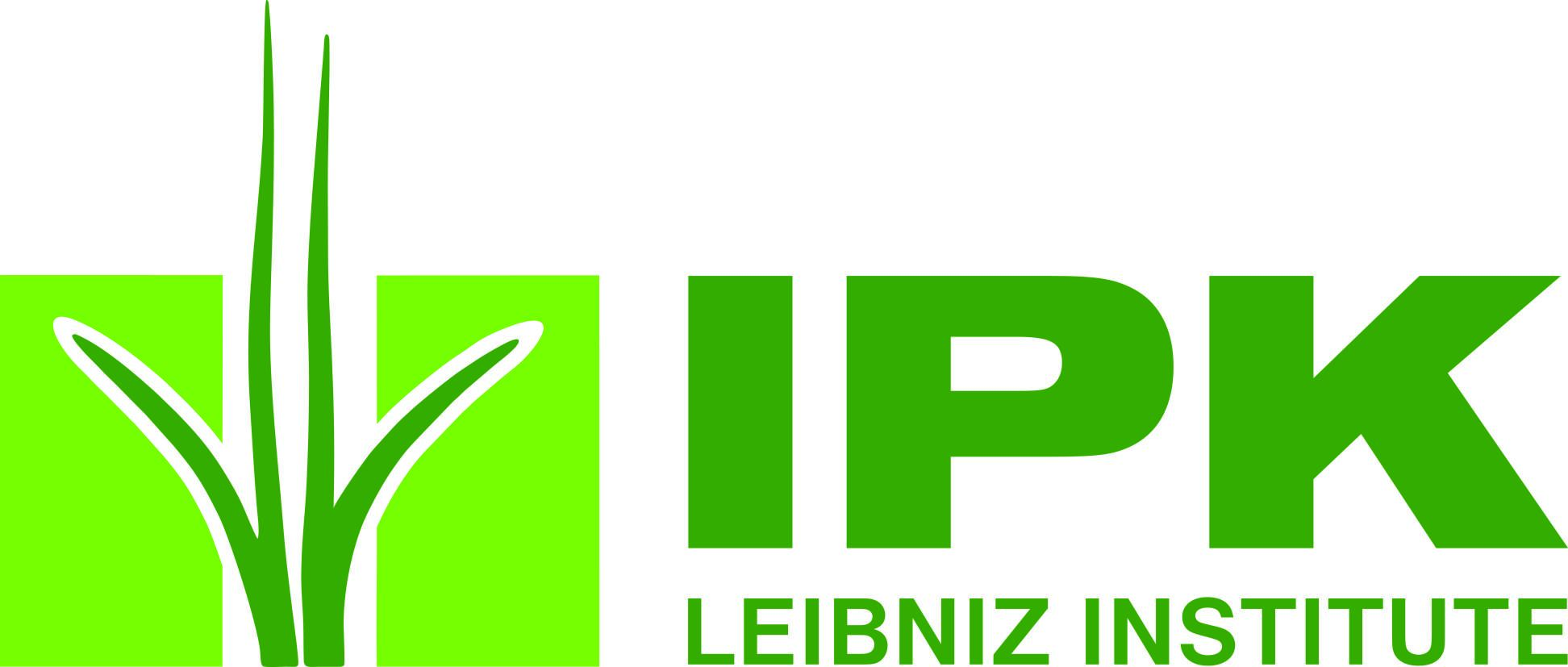 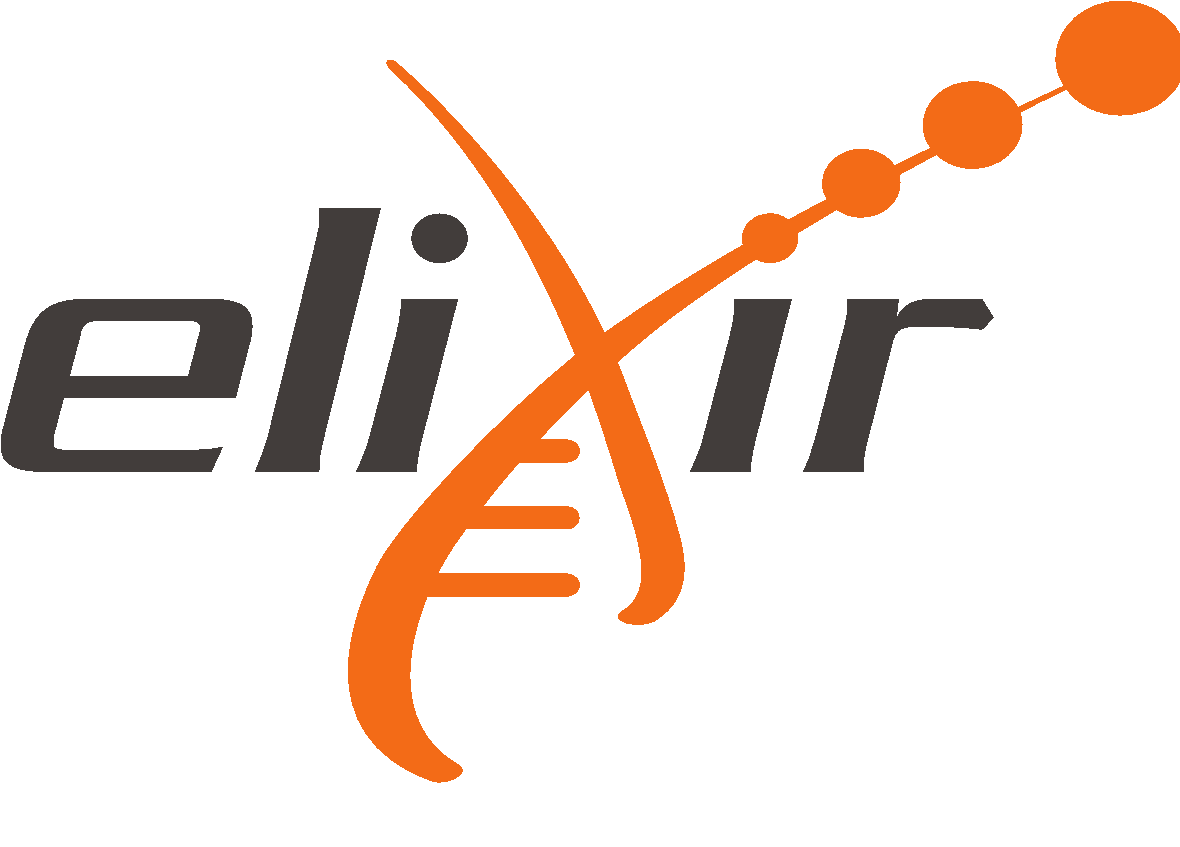 Elixir Plant community & platforms
Beier S., Gruden C., Pommier C., Coppens F, Scholz U., Lange M., Contreras B., Adam Blondon AF, Faria D, Chavez I, Miguel C, Droedsbek B, Finkers R, Papoutsoglou E, Olster R, Ramsak Z, …
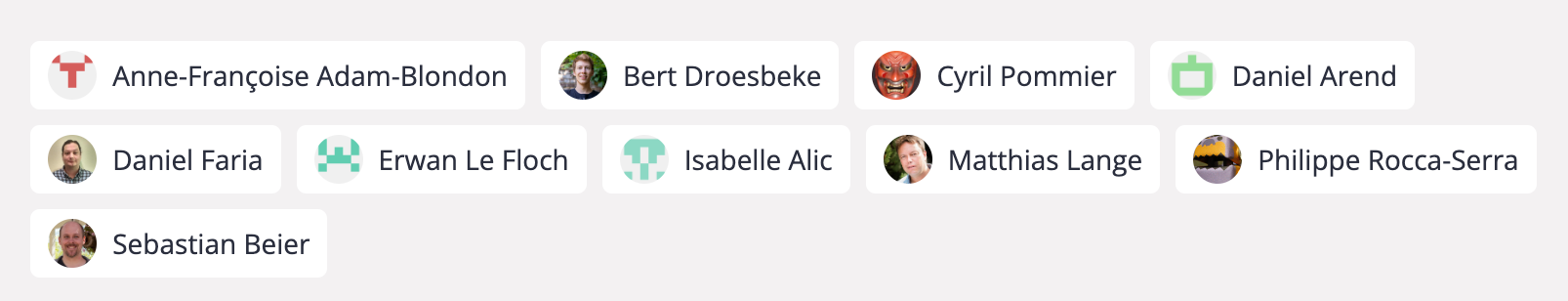 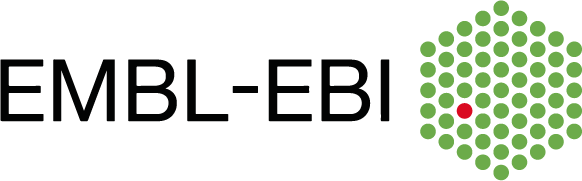 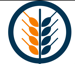 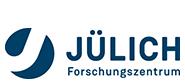